MitM Attack by Name Collision: Cause Analysis & Vulnerability Assessment in the New gTLD Era
Qi Alfred Chen, Eric Osterweil†, Matthew Thomas†, Z. Morley Mao
University of Michigan, †Verisign Labs
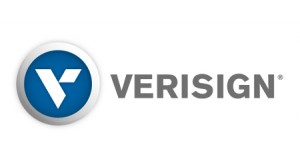 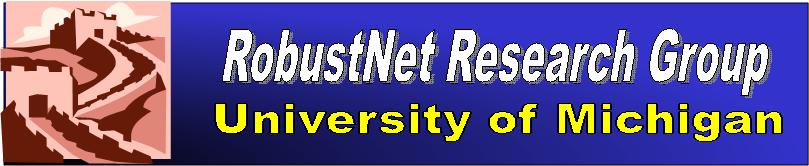 MitM: Name collision + WPAD query leakage
Intercept user’s web traffic with a vulnerable domain and a proxy server
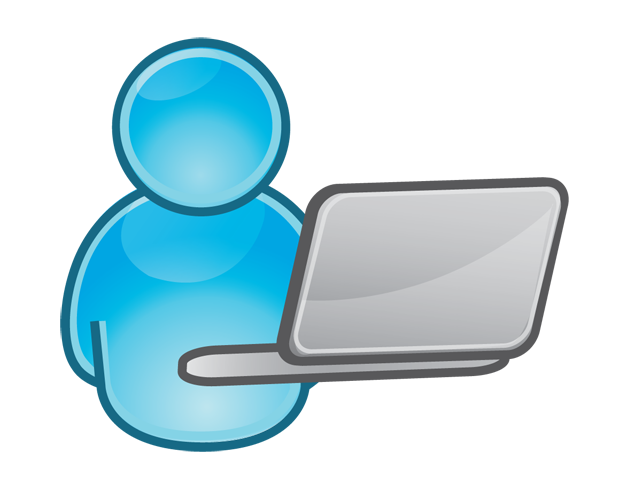 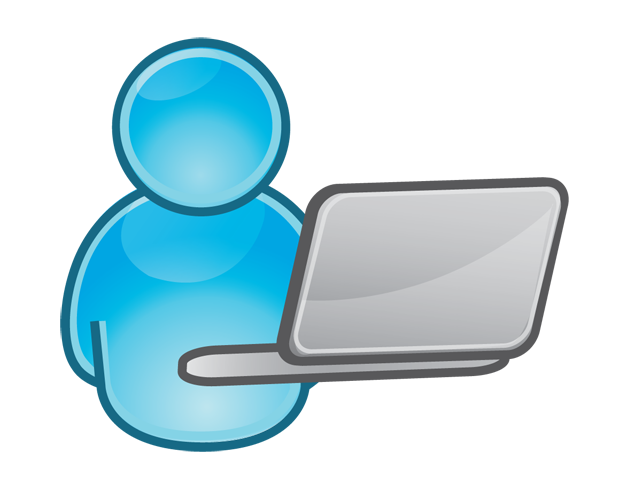 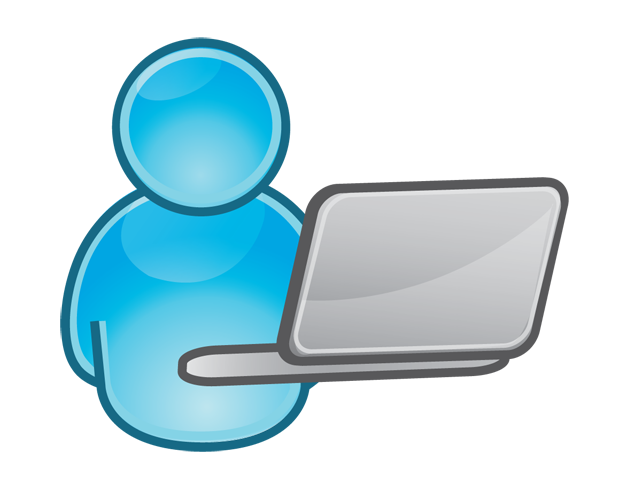 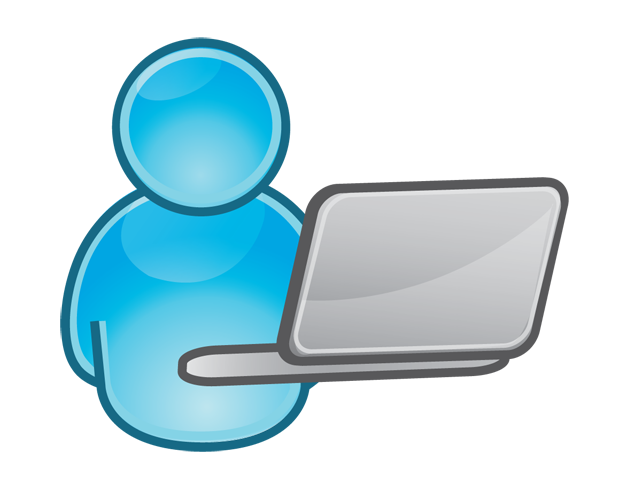 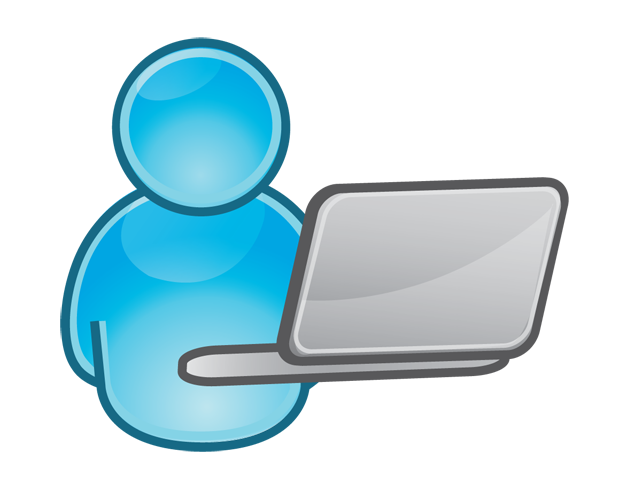 Phishing, 
code injection
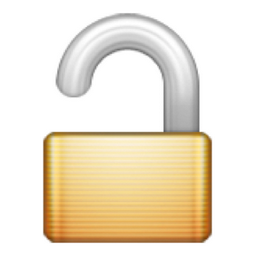 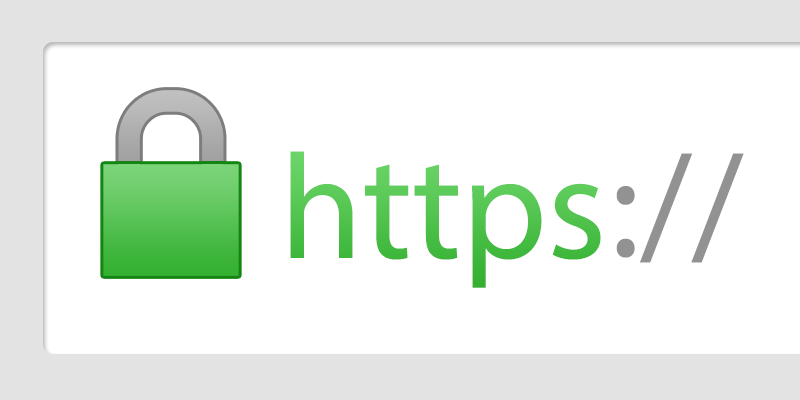 Password,
confid. doc
FREAK, Logjam1
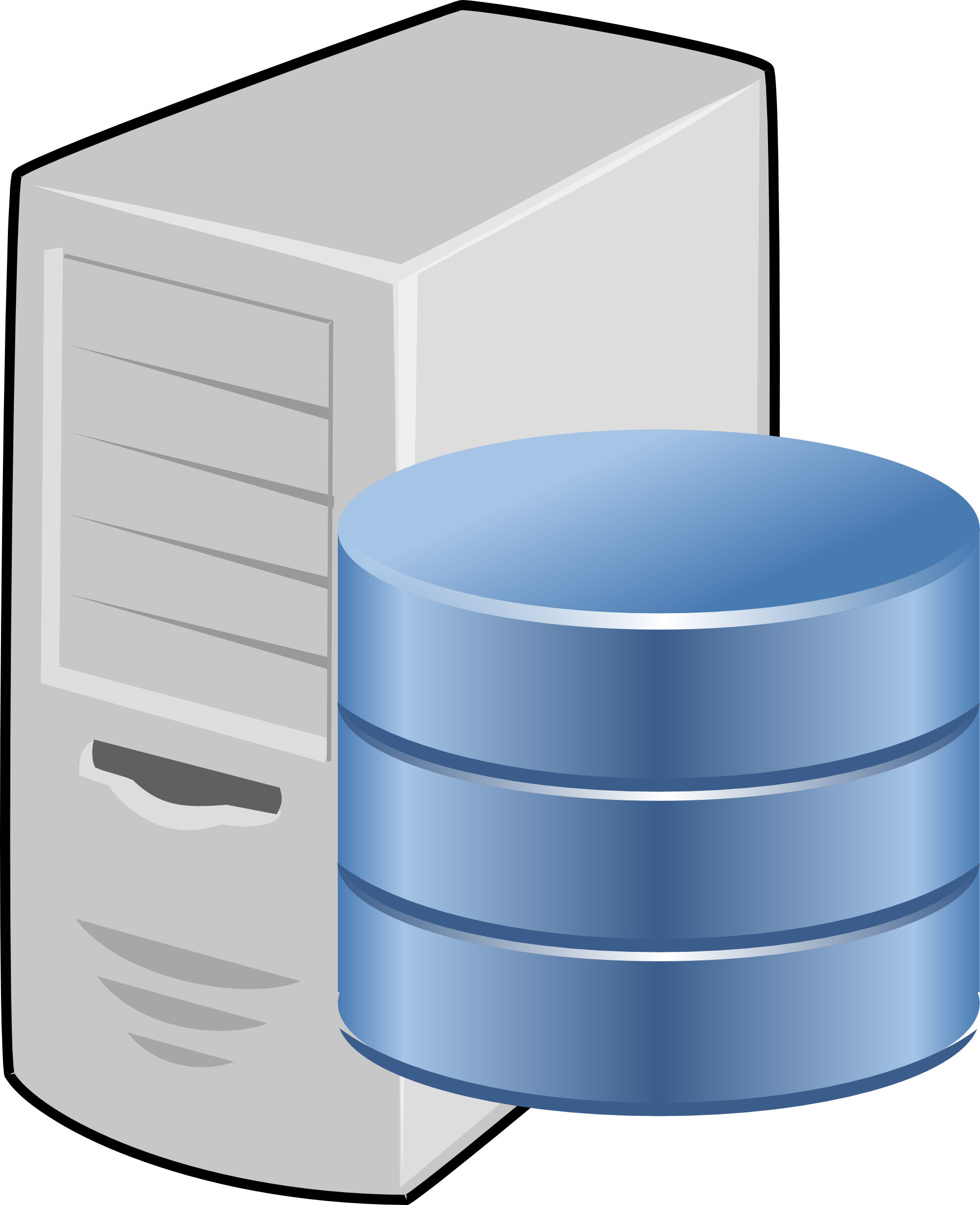 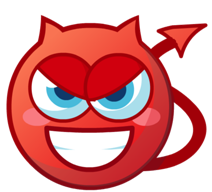 Web
Proxy
Vulnerable domain
2
1Adrian et al., CCS’15
Background: Public DNS namespace
SLD
Root
TLD
.tld1
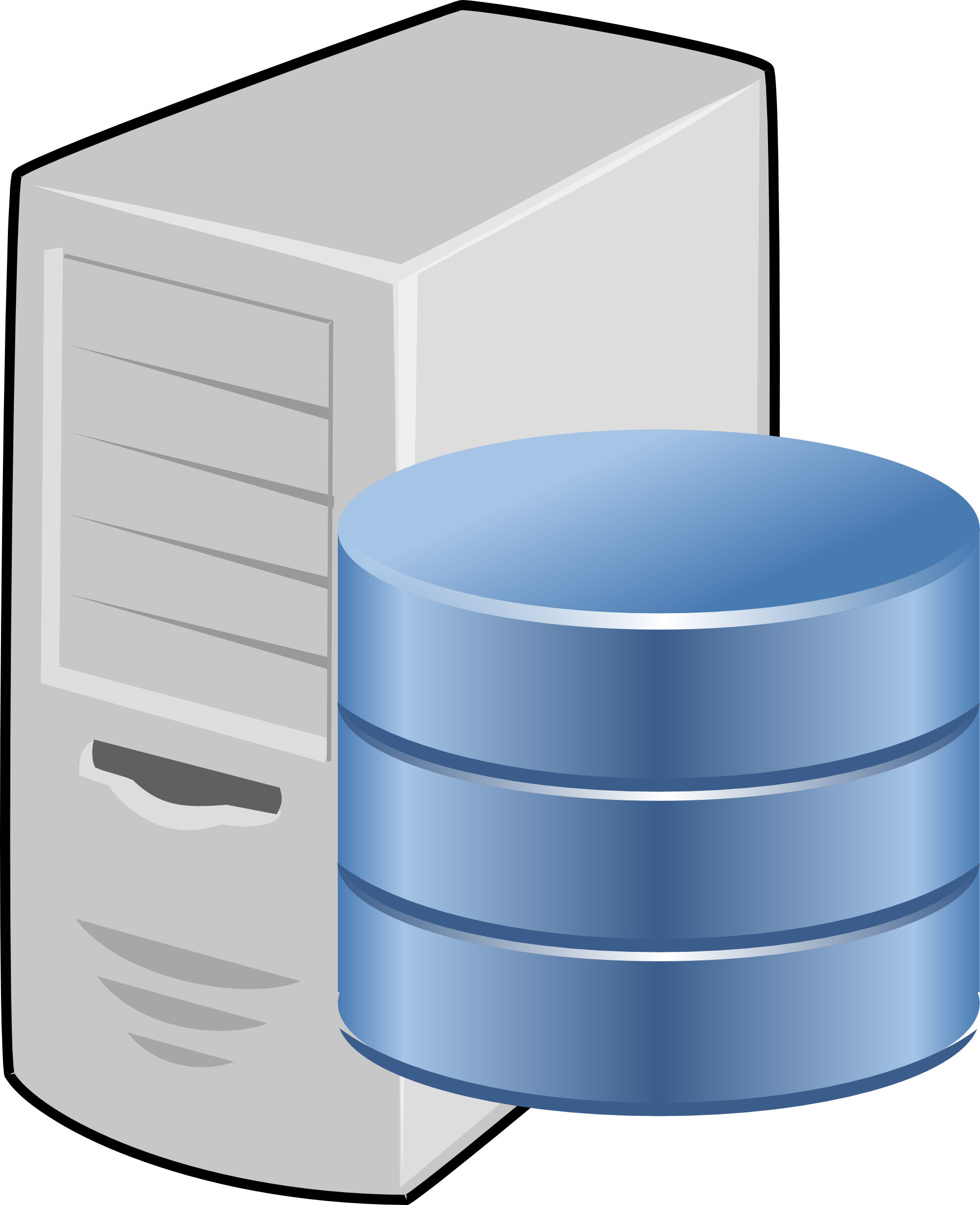 .example
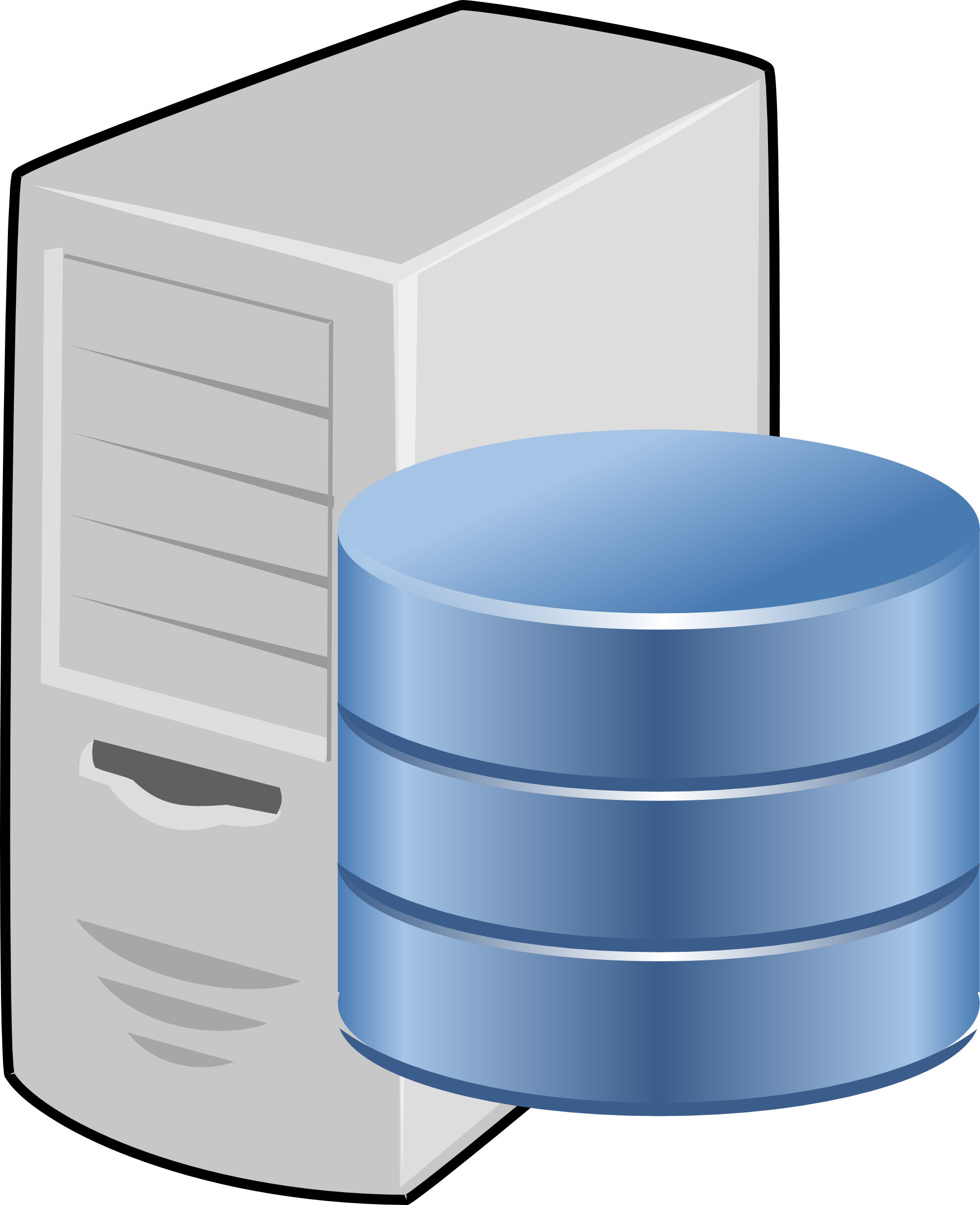 .
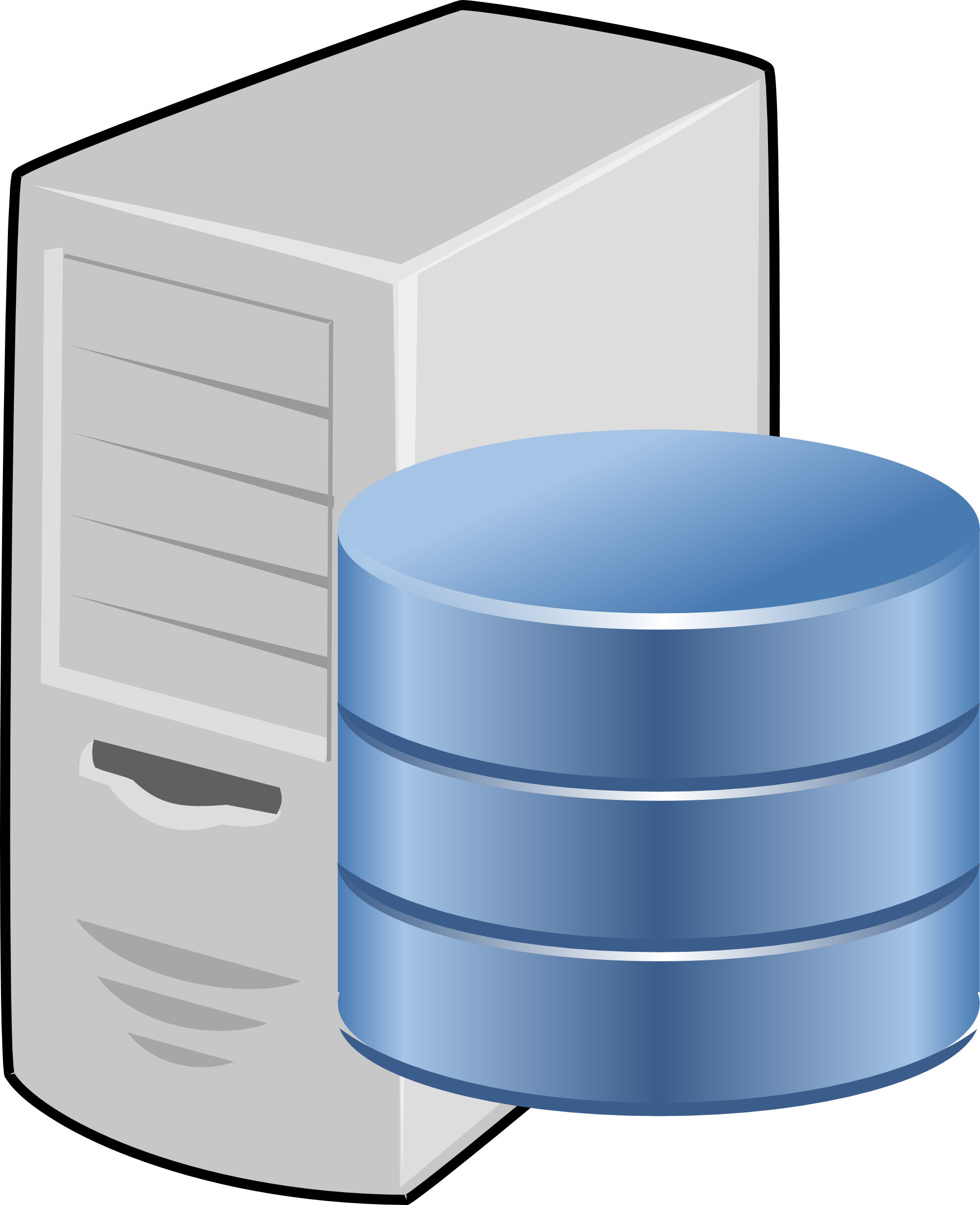 .tld2
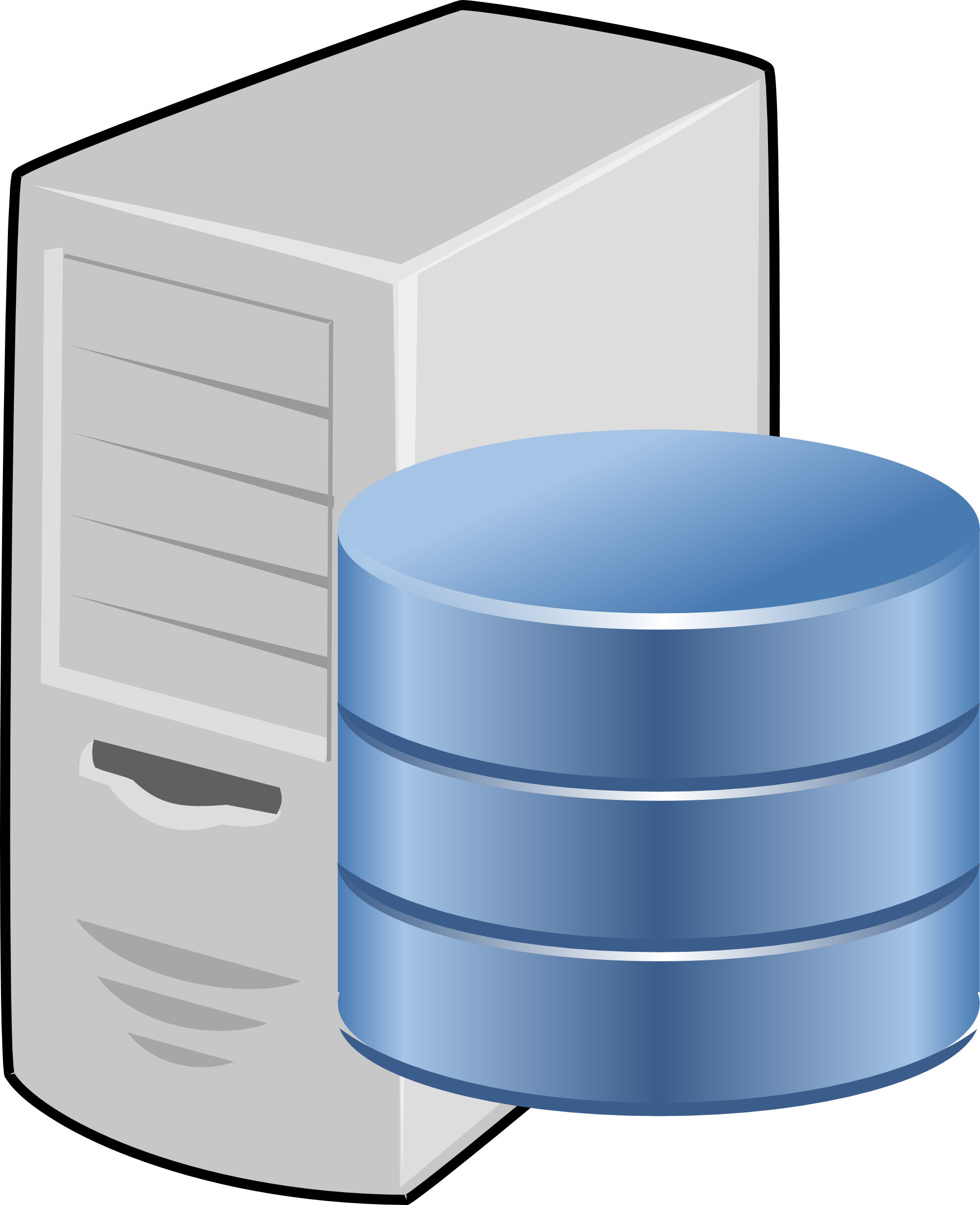 ...
example.tld1
TLD registry
Registrant
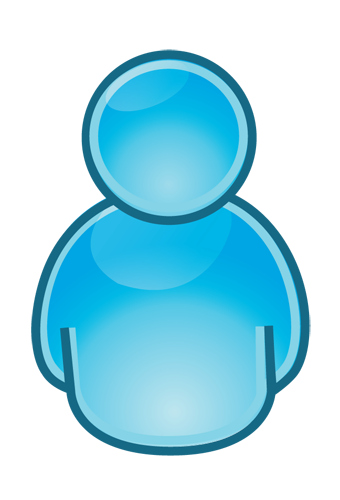 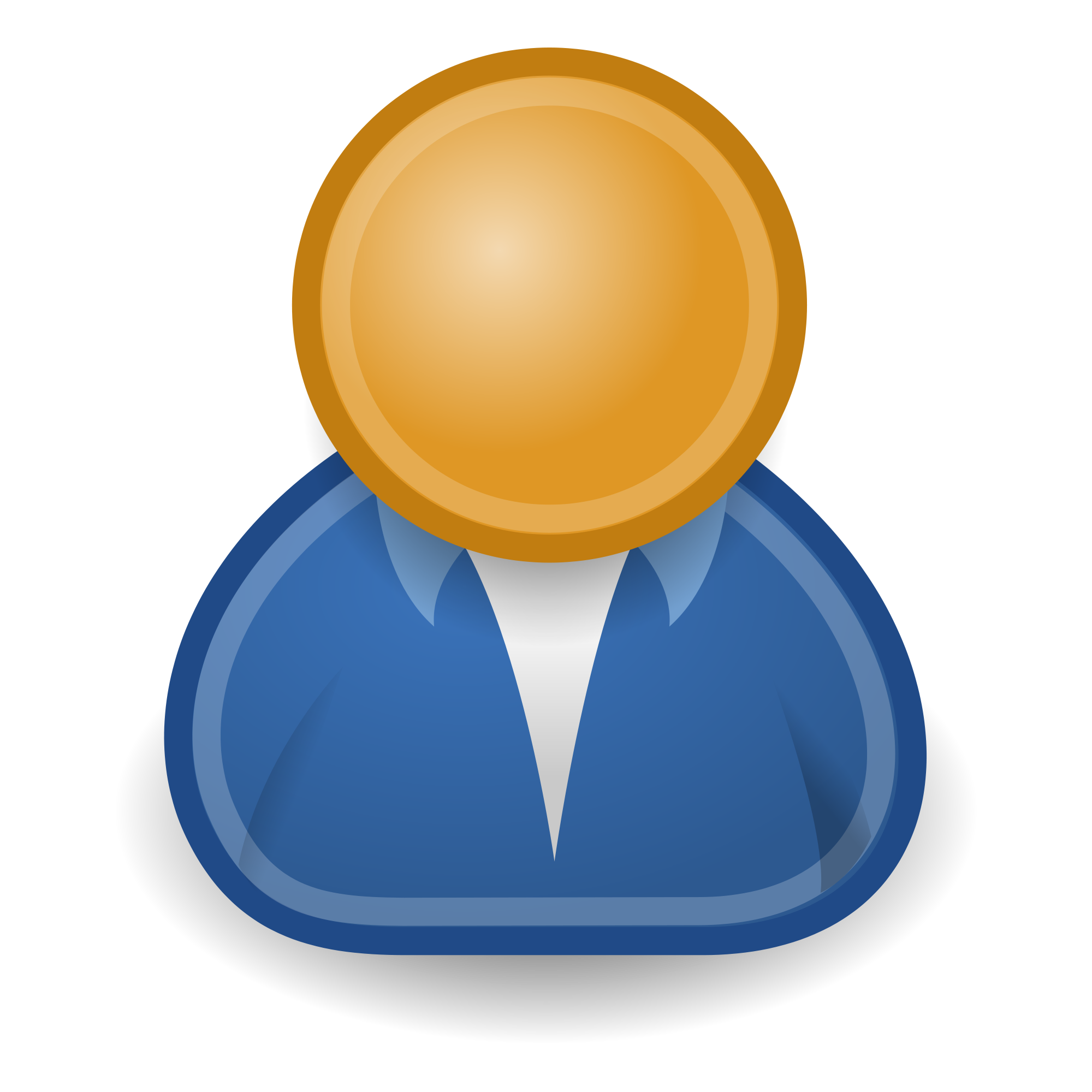 3
Background: Internal DNS namespace
SLD
Root
TLD
.tld1
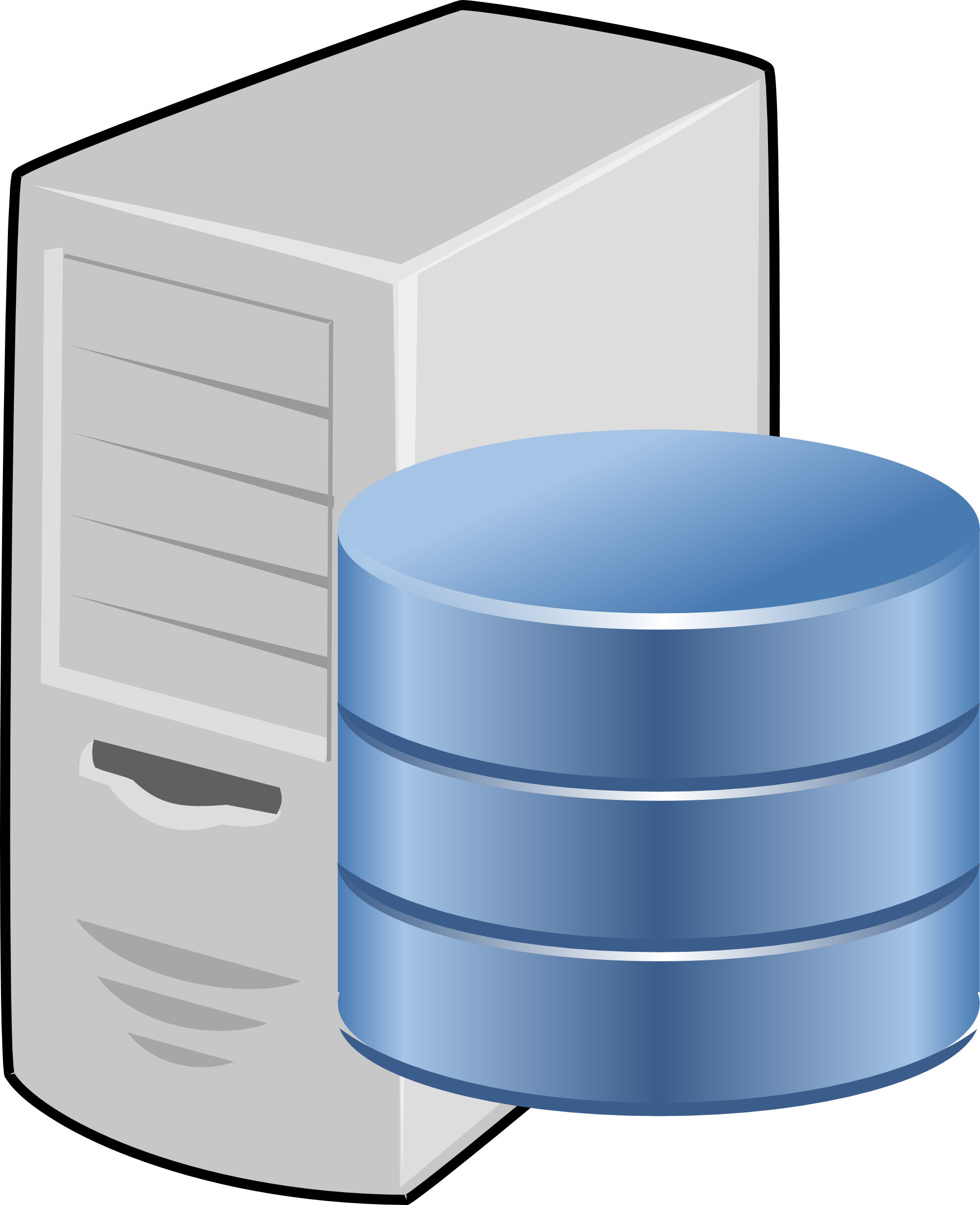 .example
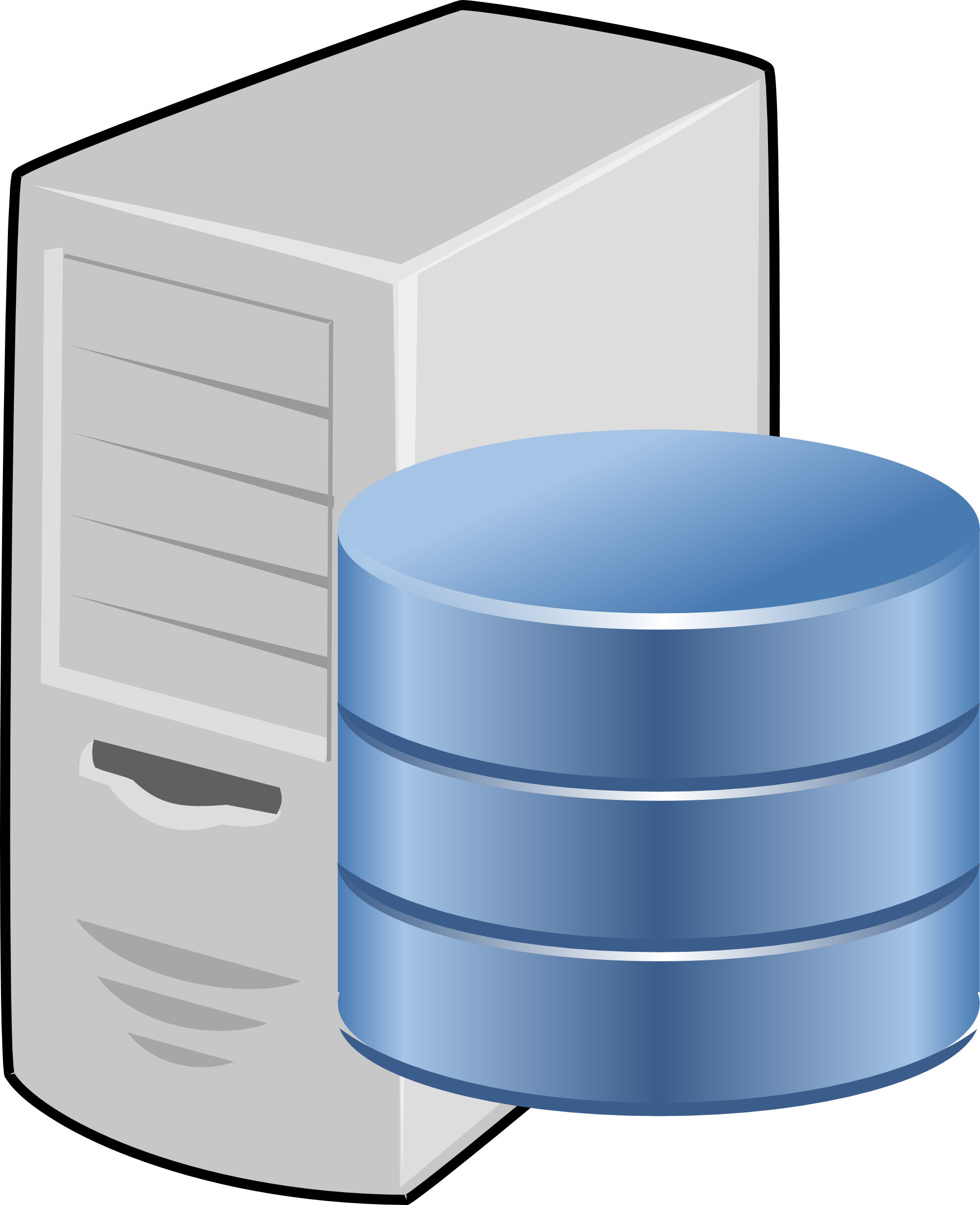 .
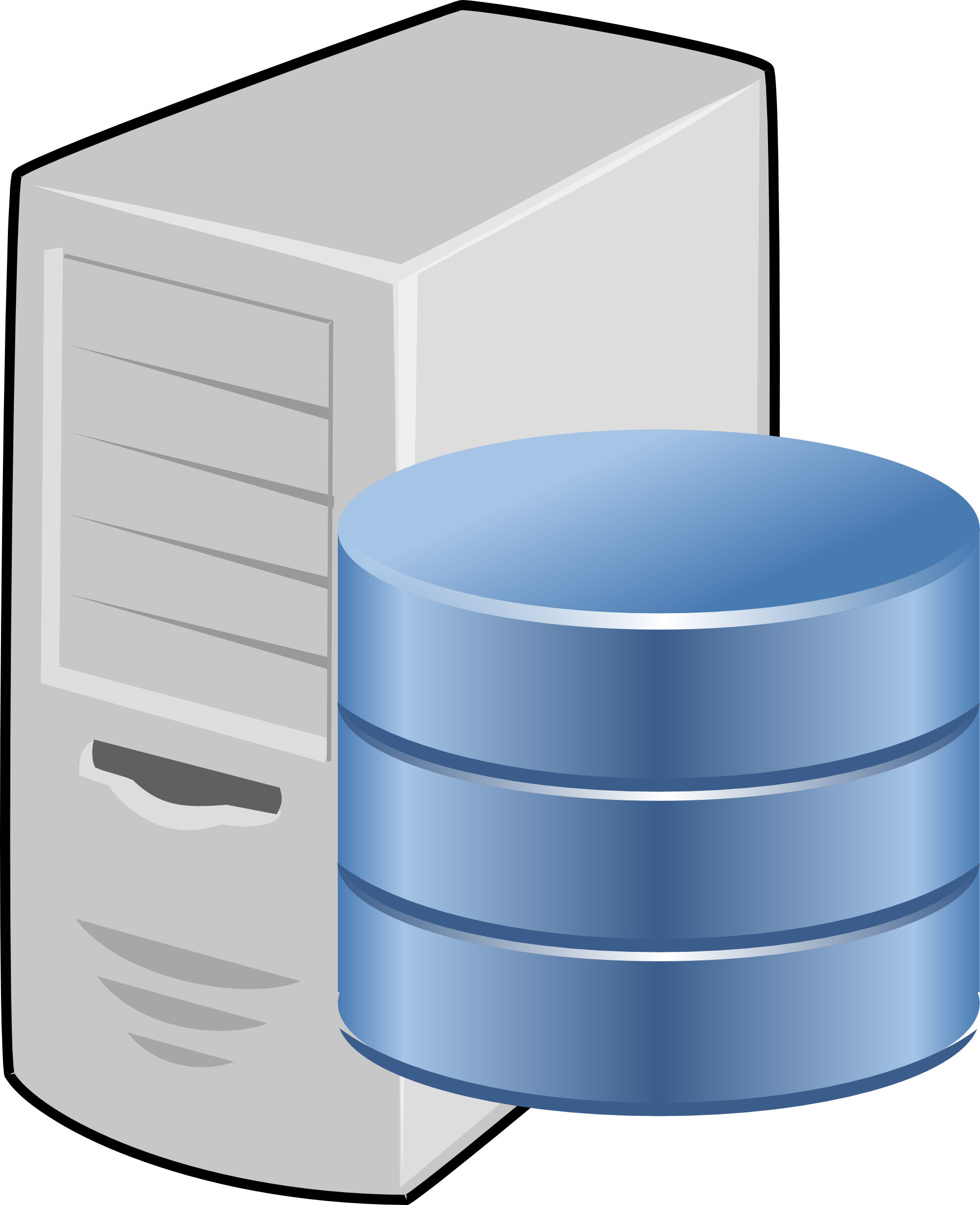 .tld2
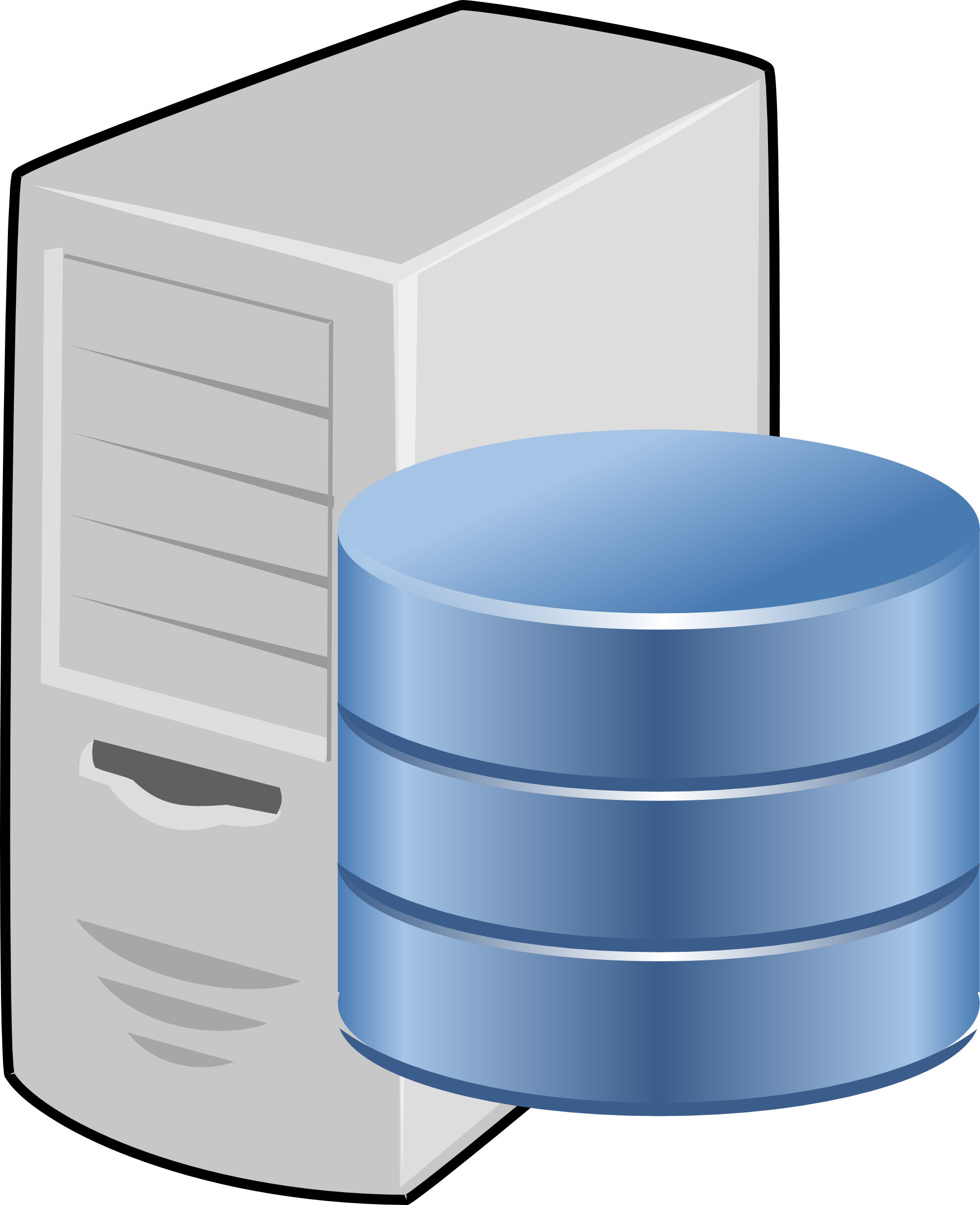 ...
example.tld1
Internal/local namespace:
company.itld
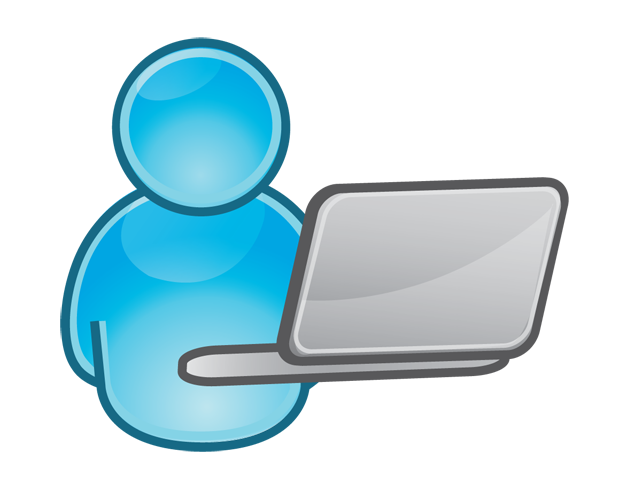 www.company.itld
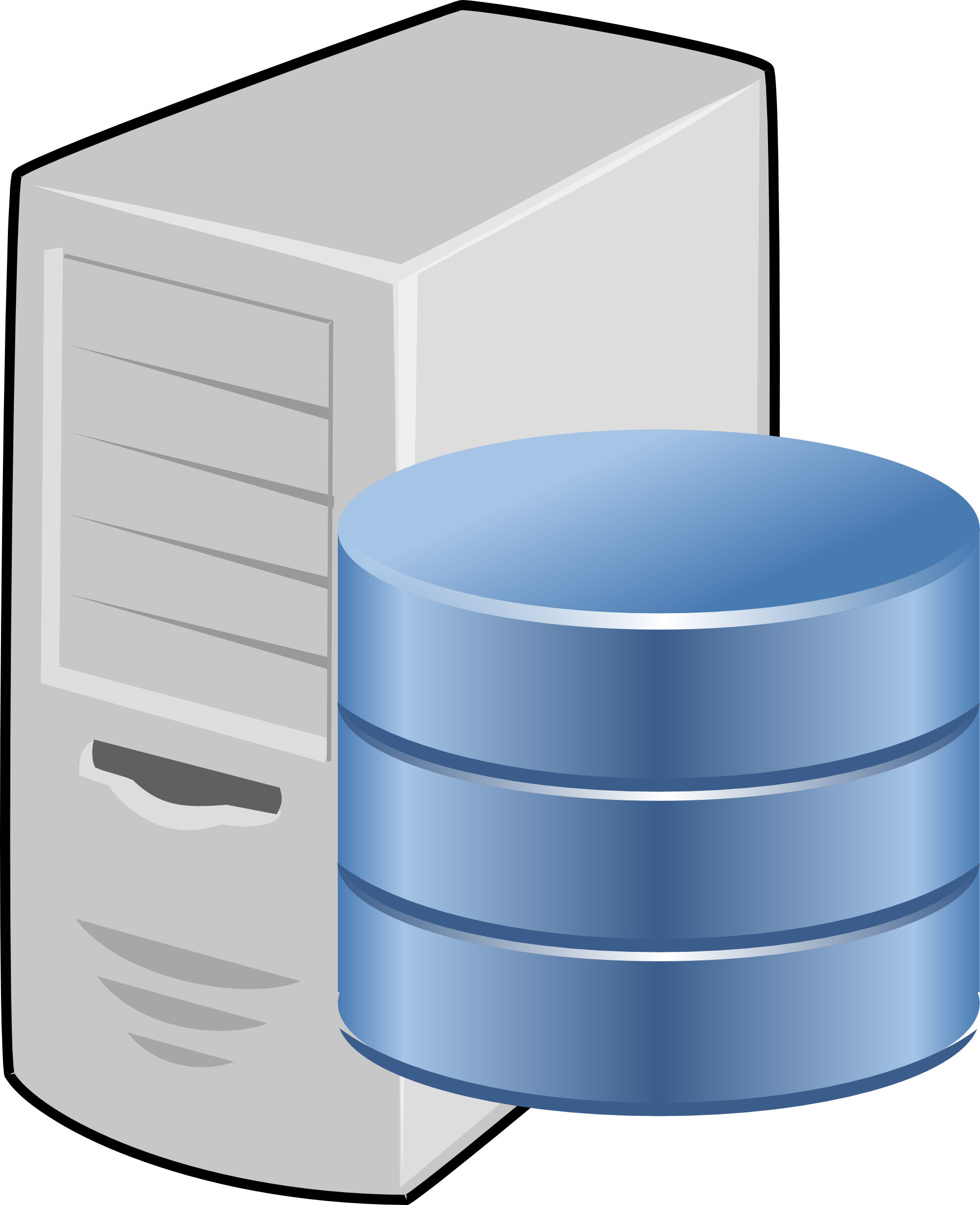 company.itld
4
Background: Internal DNS namespace
SLD
Root
TLD
.tld1
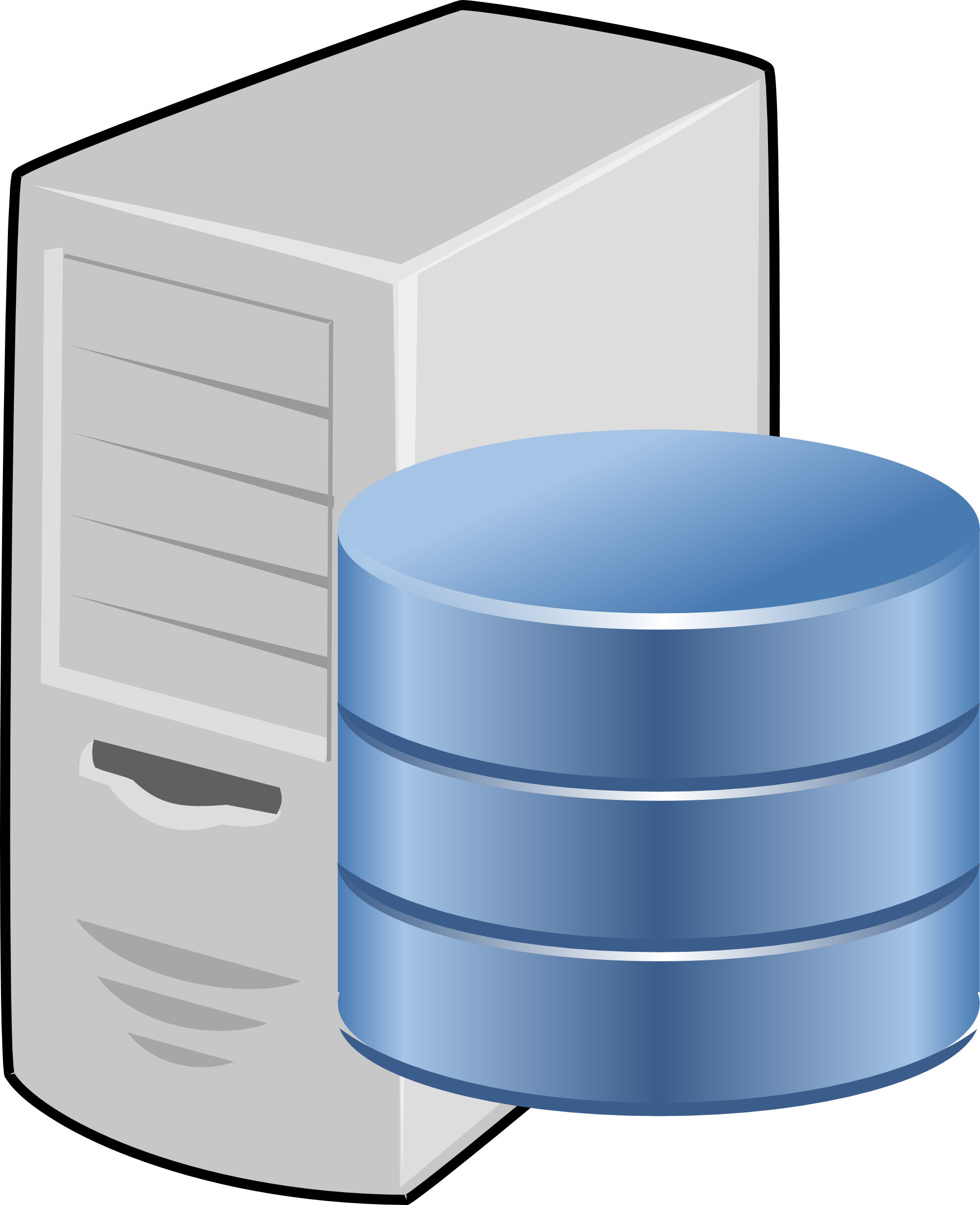 .example
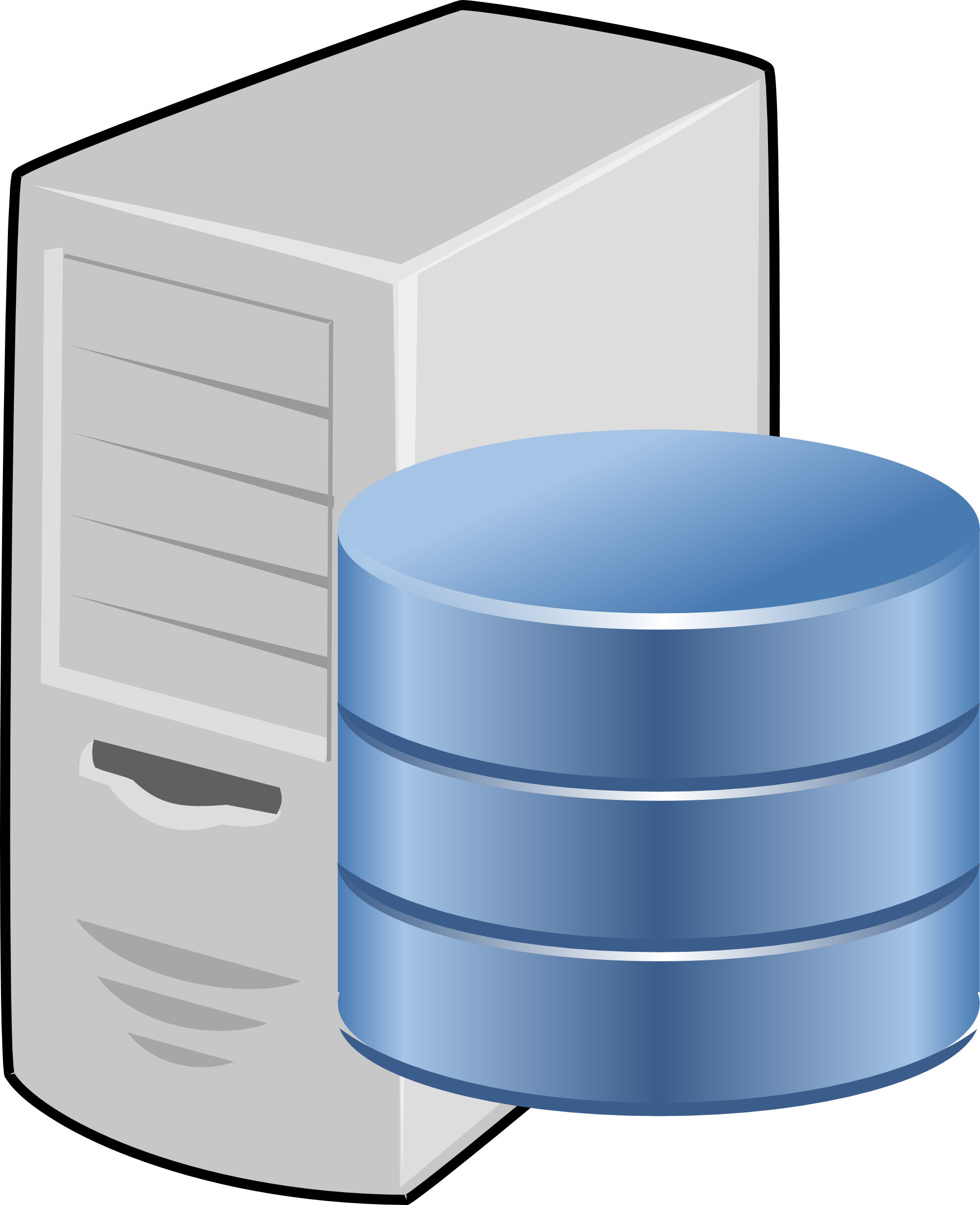 .
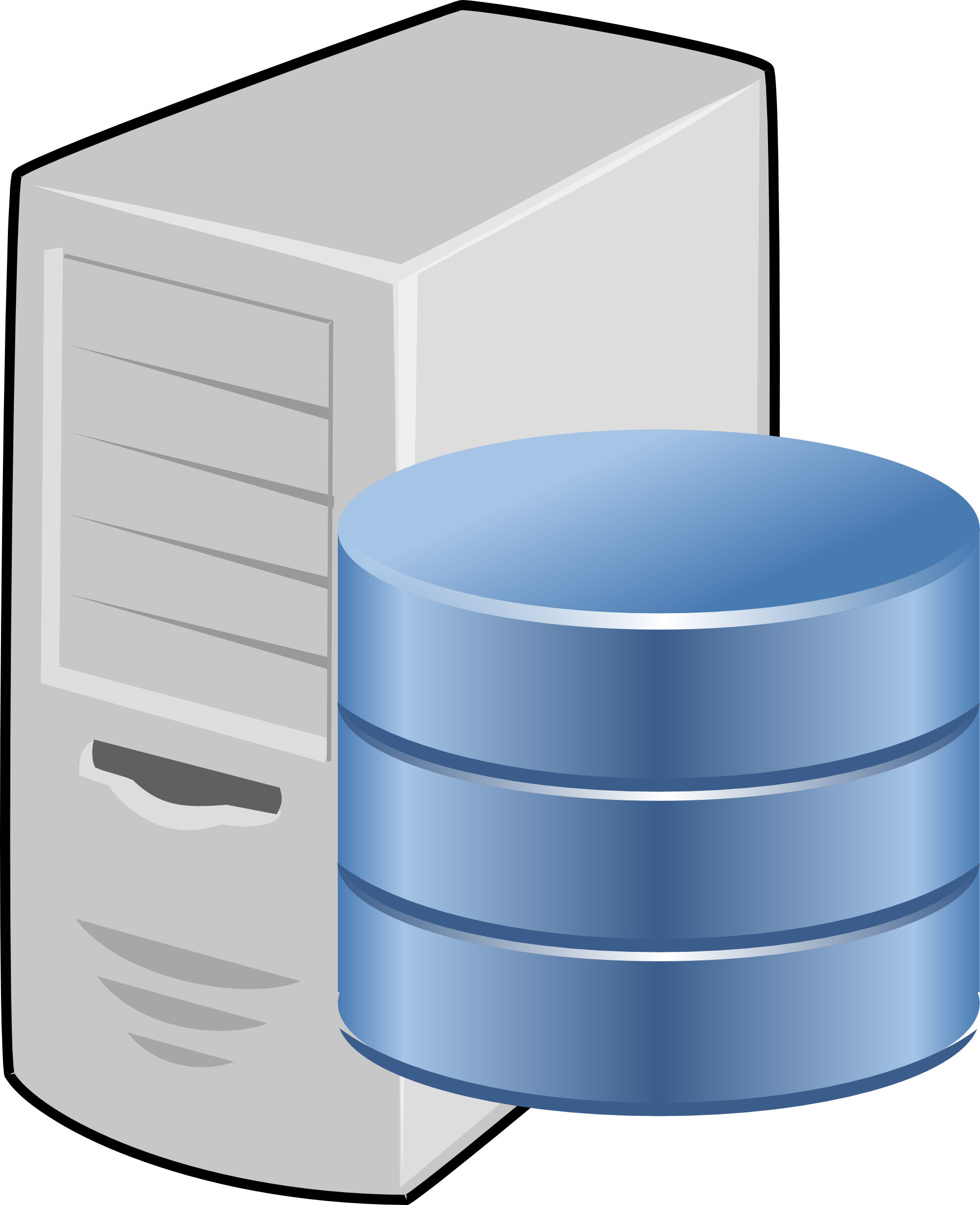 .tld2
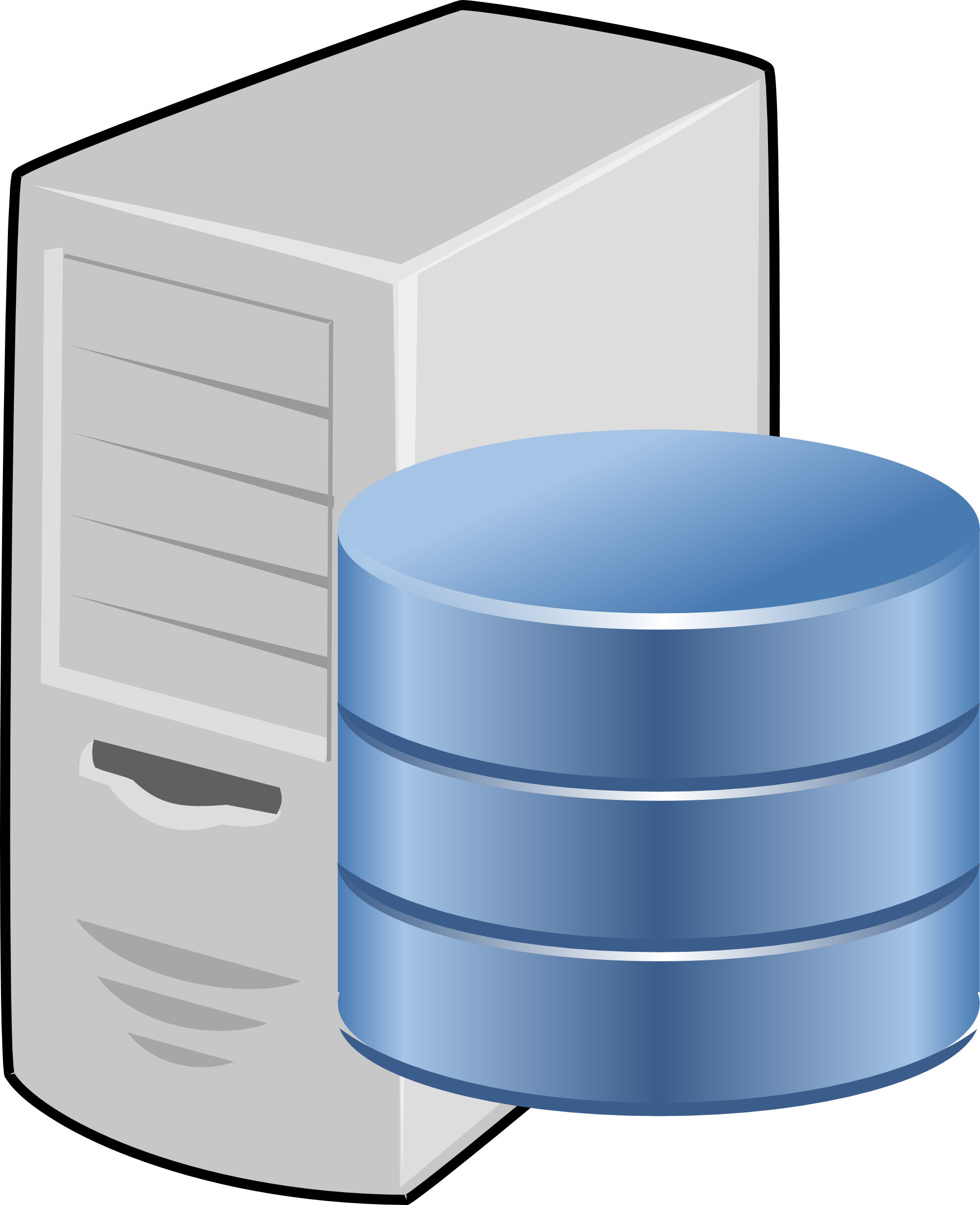 ...
example.tld1
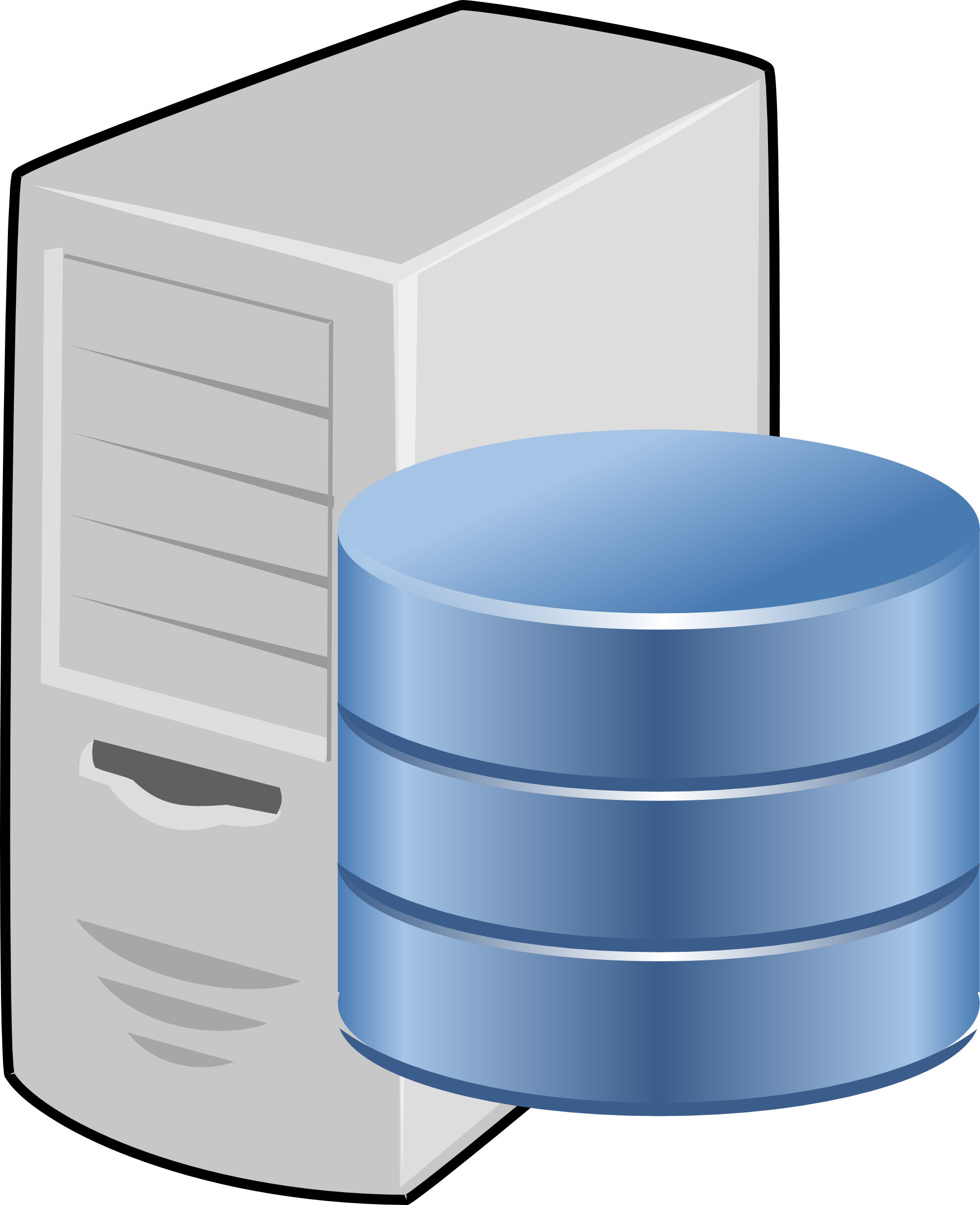 .company
Internal/local namespace:
company.itld
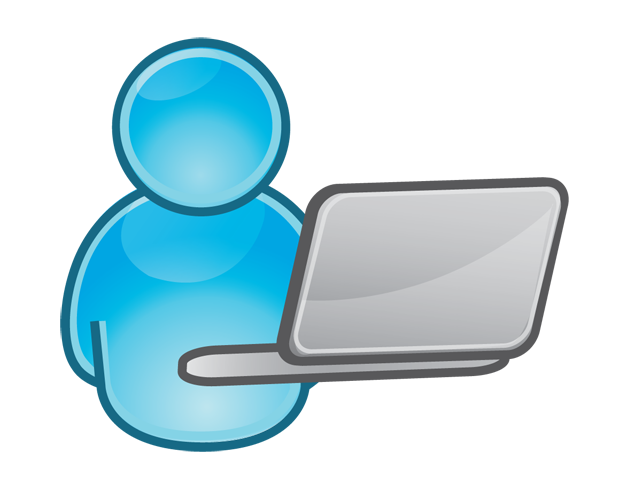 www.company.itld
company.itld
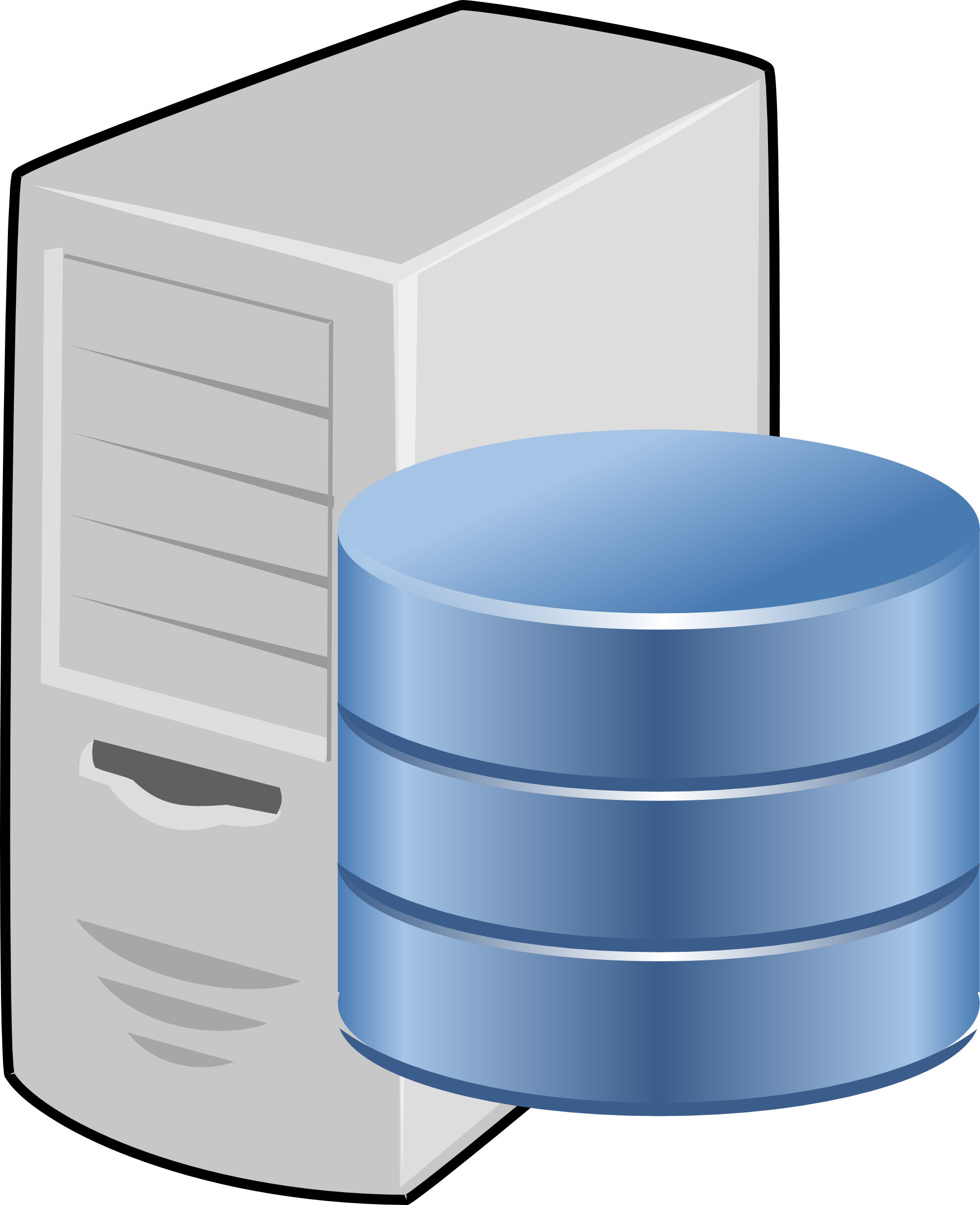 company.itld
Name collision
5
Use non-delegated TLDs as iTLDs
SLD
Root
TLD
.tld1
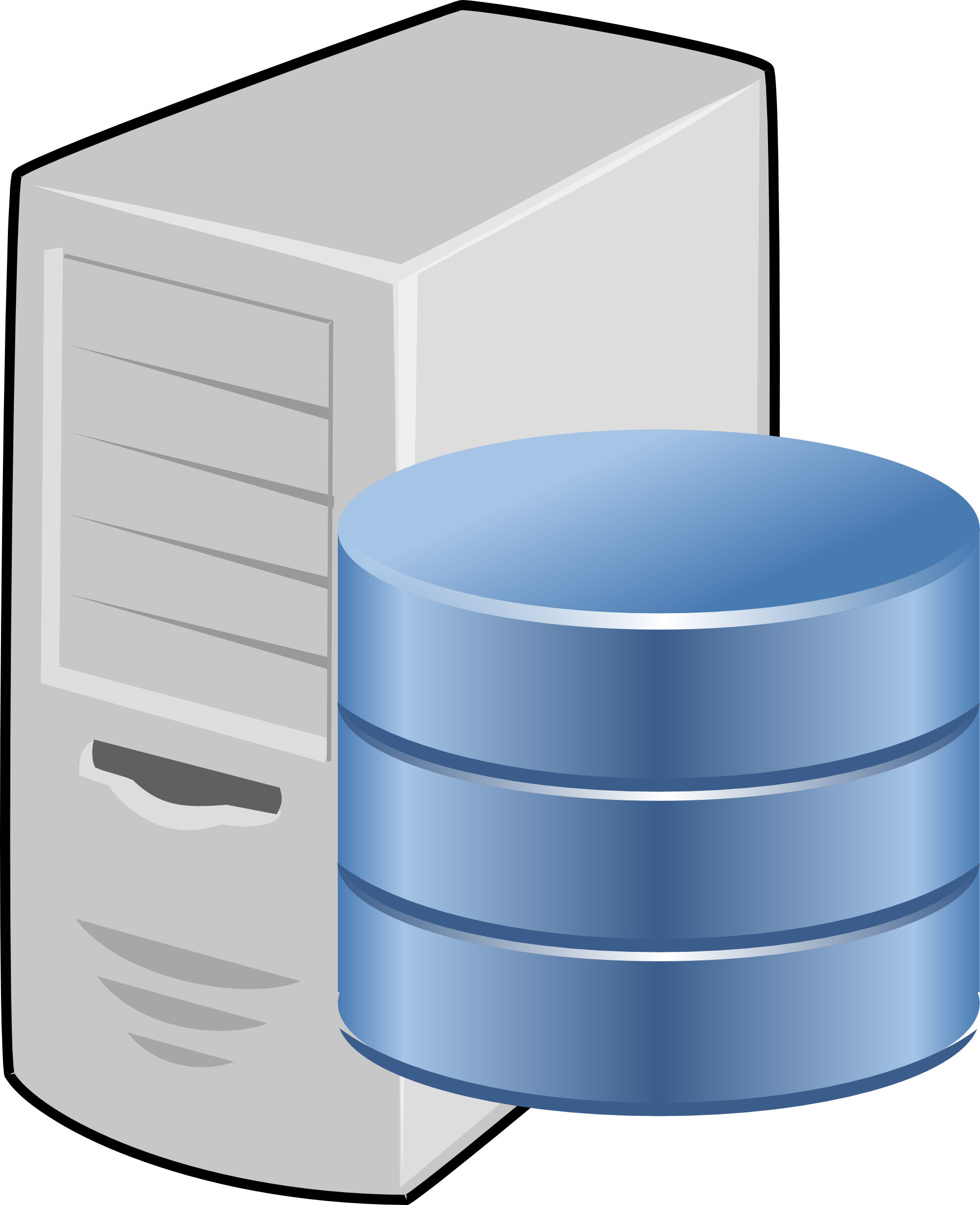 .example
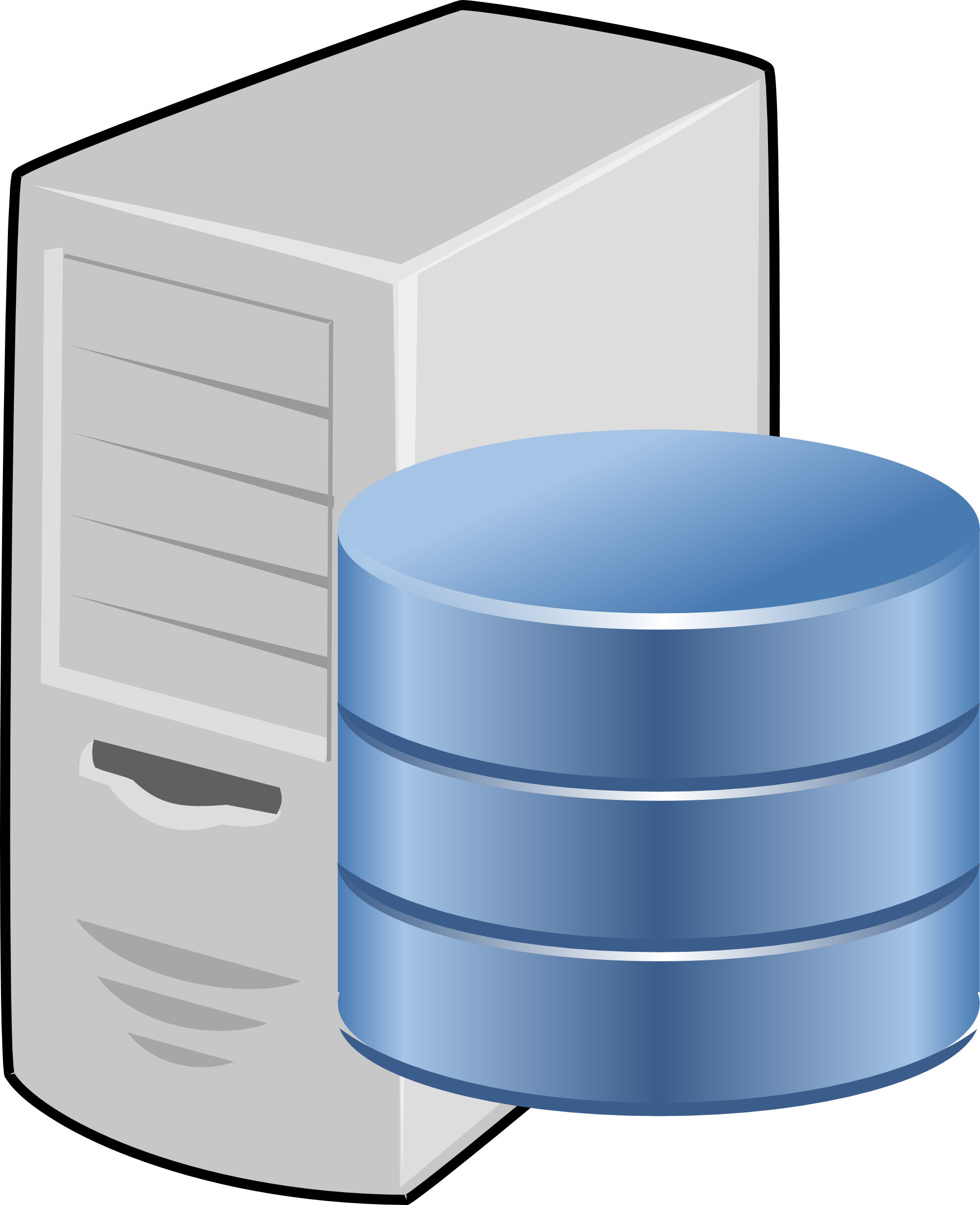 .
itld ≠ 
existing TLD
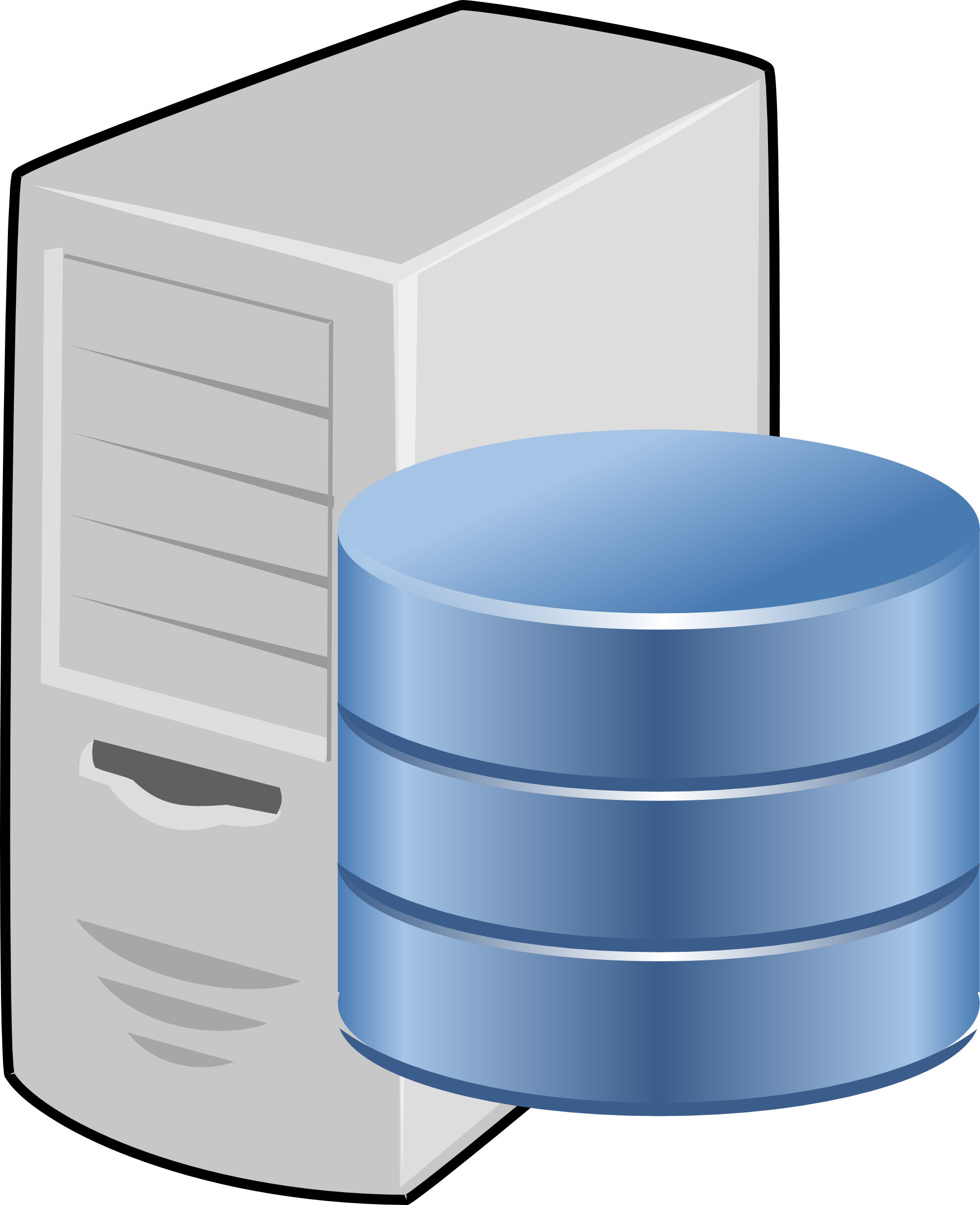 .tld2
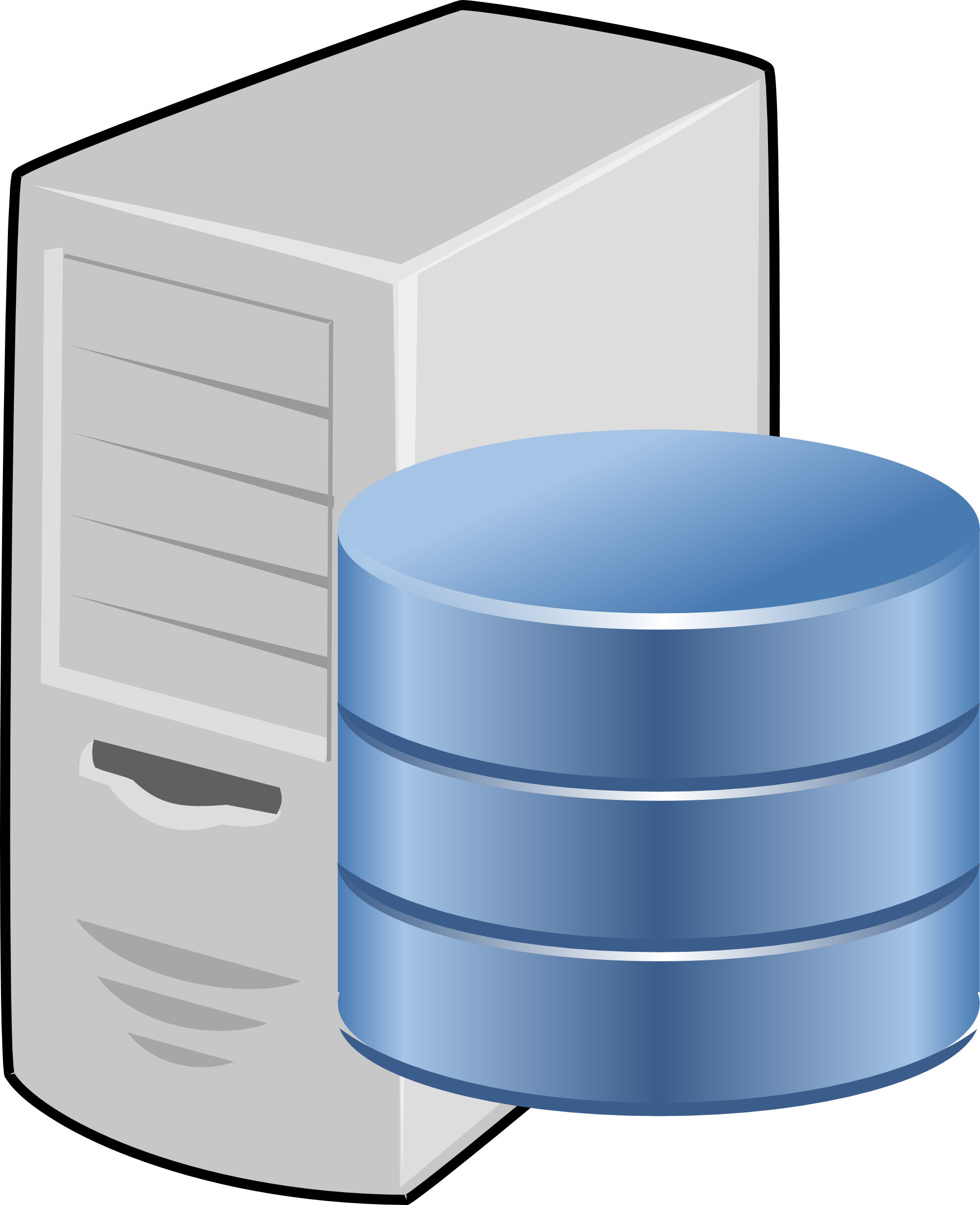 ...
example.tld1
Internal/local namespace:
company.itld
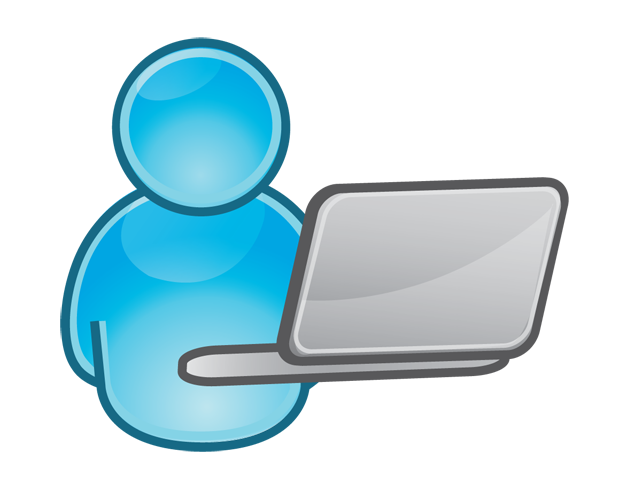 www.company.itld
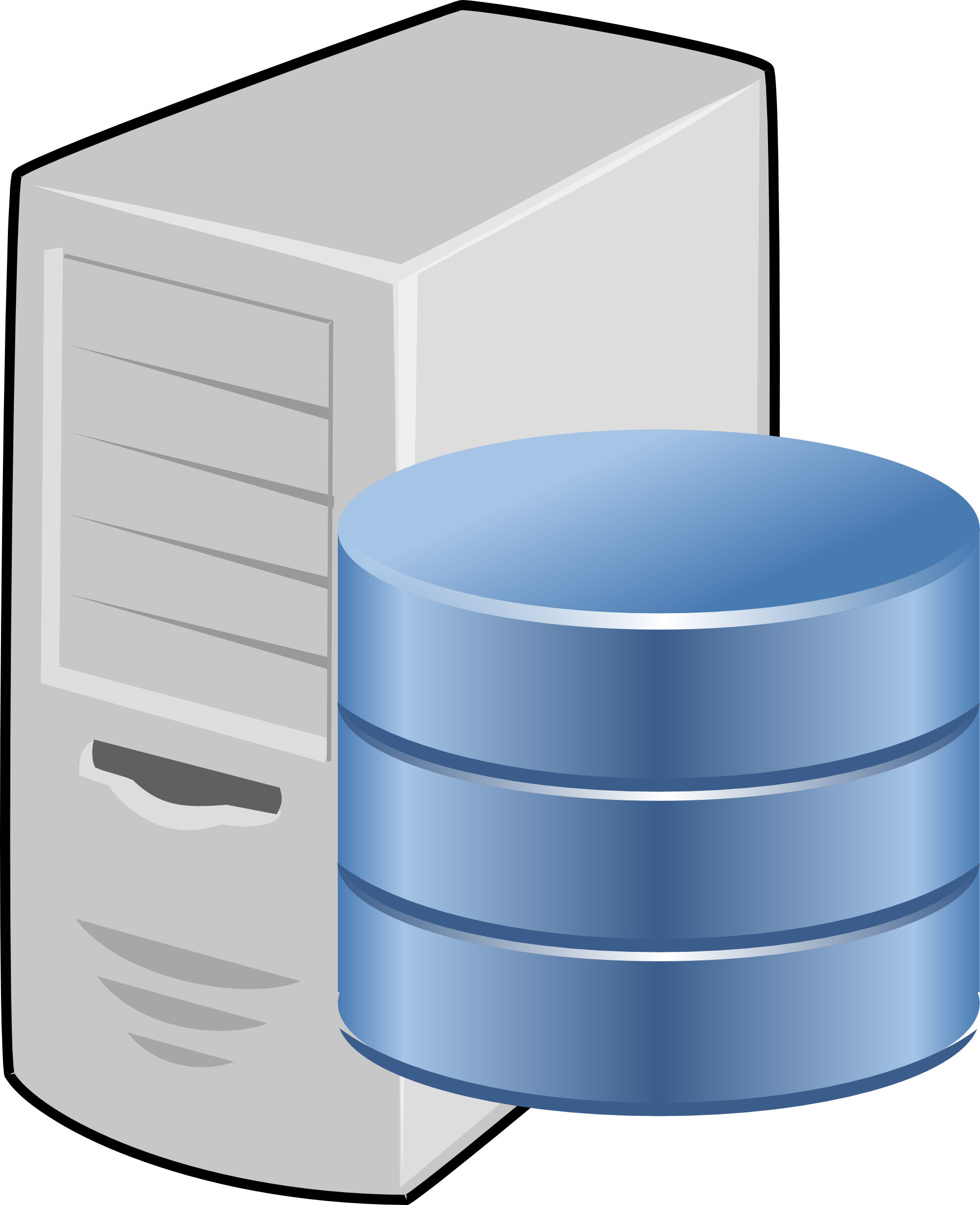 company.itld
6
WPAD: Web proxy auto discovery
SLD
Root
TLD
.tld1
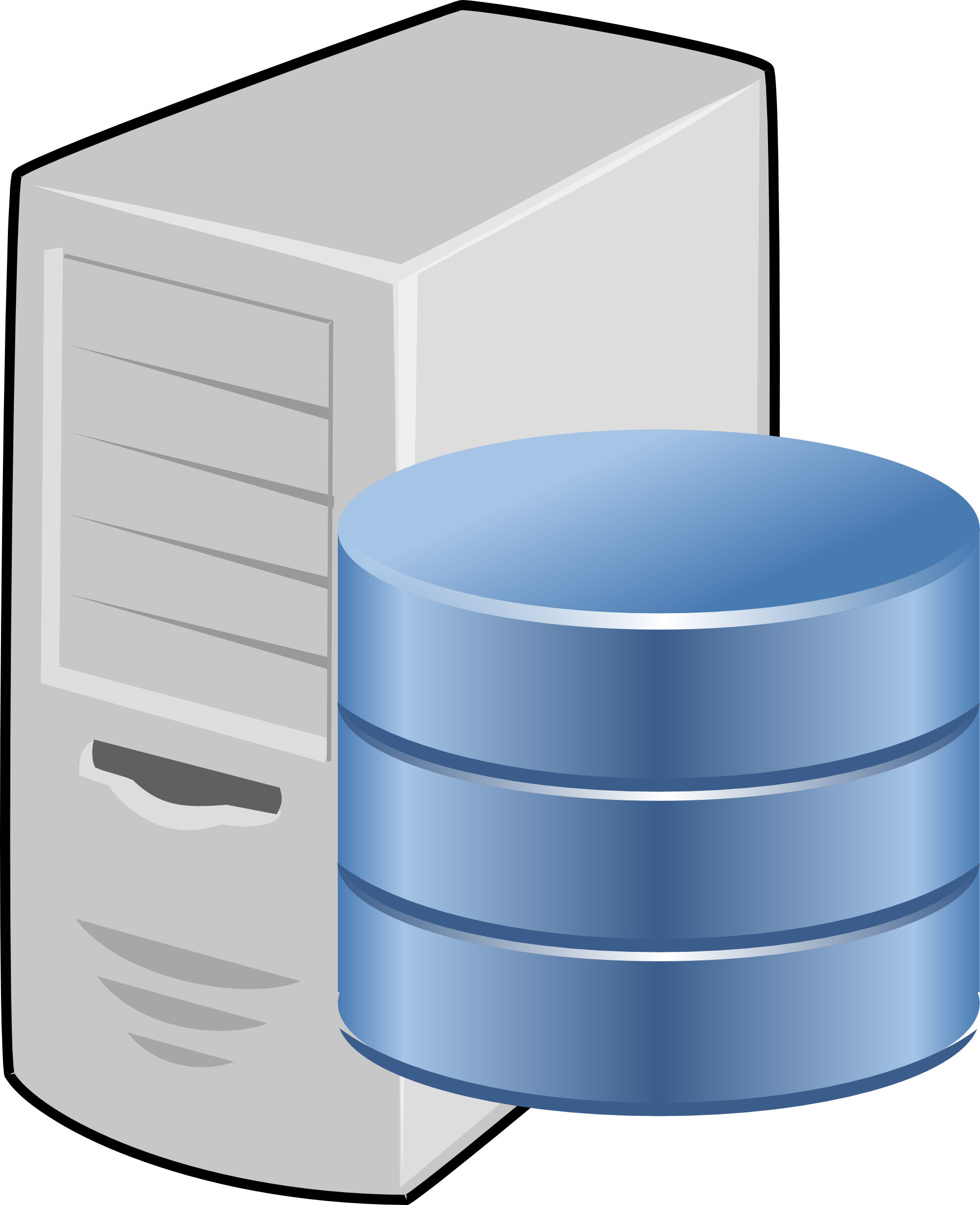 .example
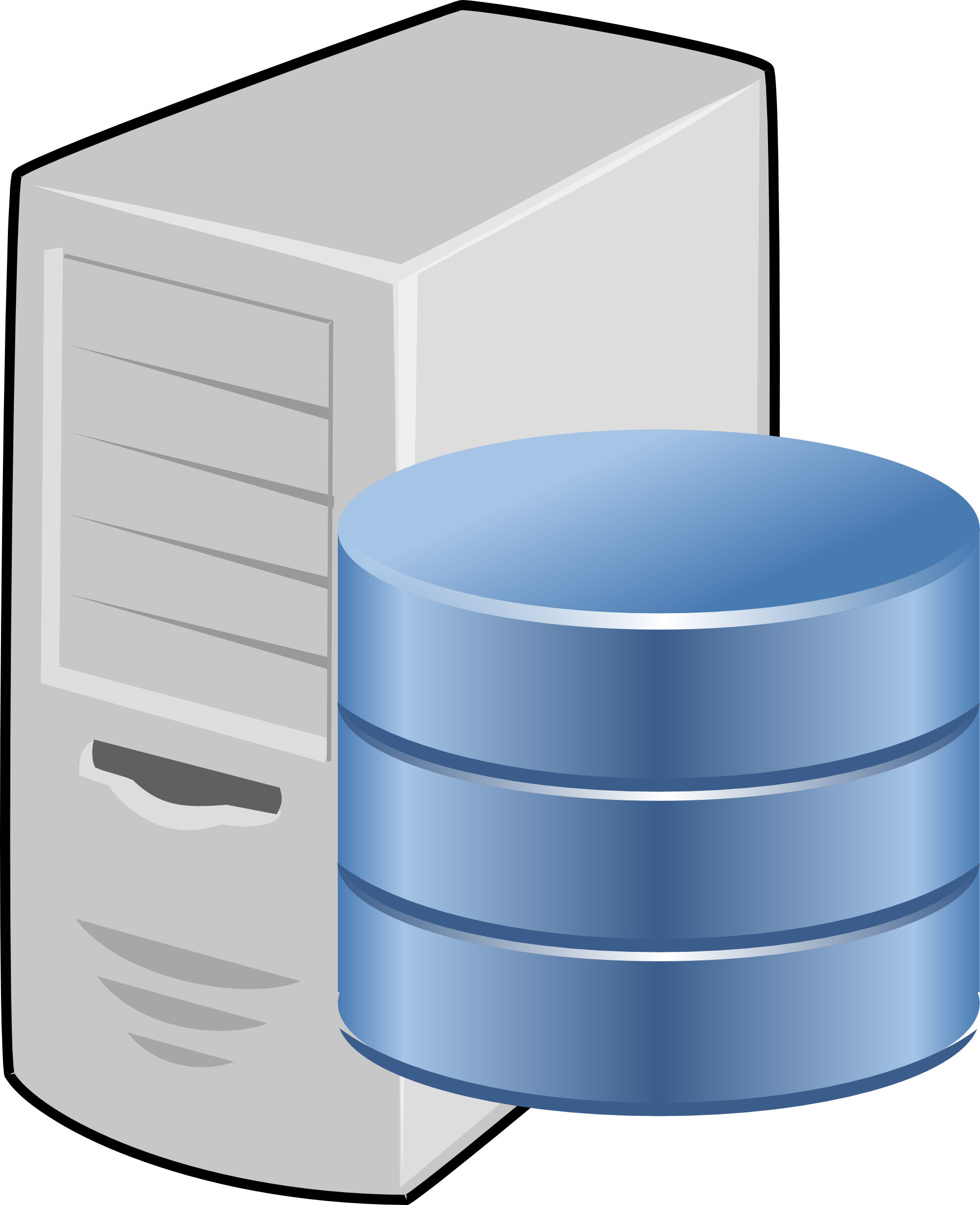 .
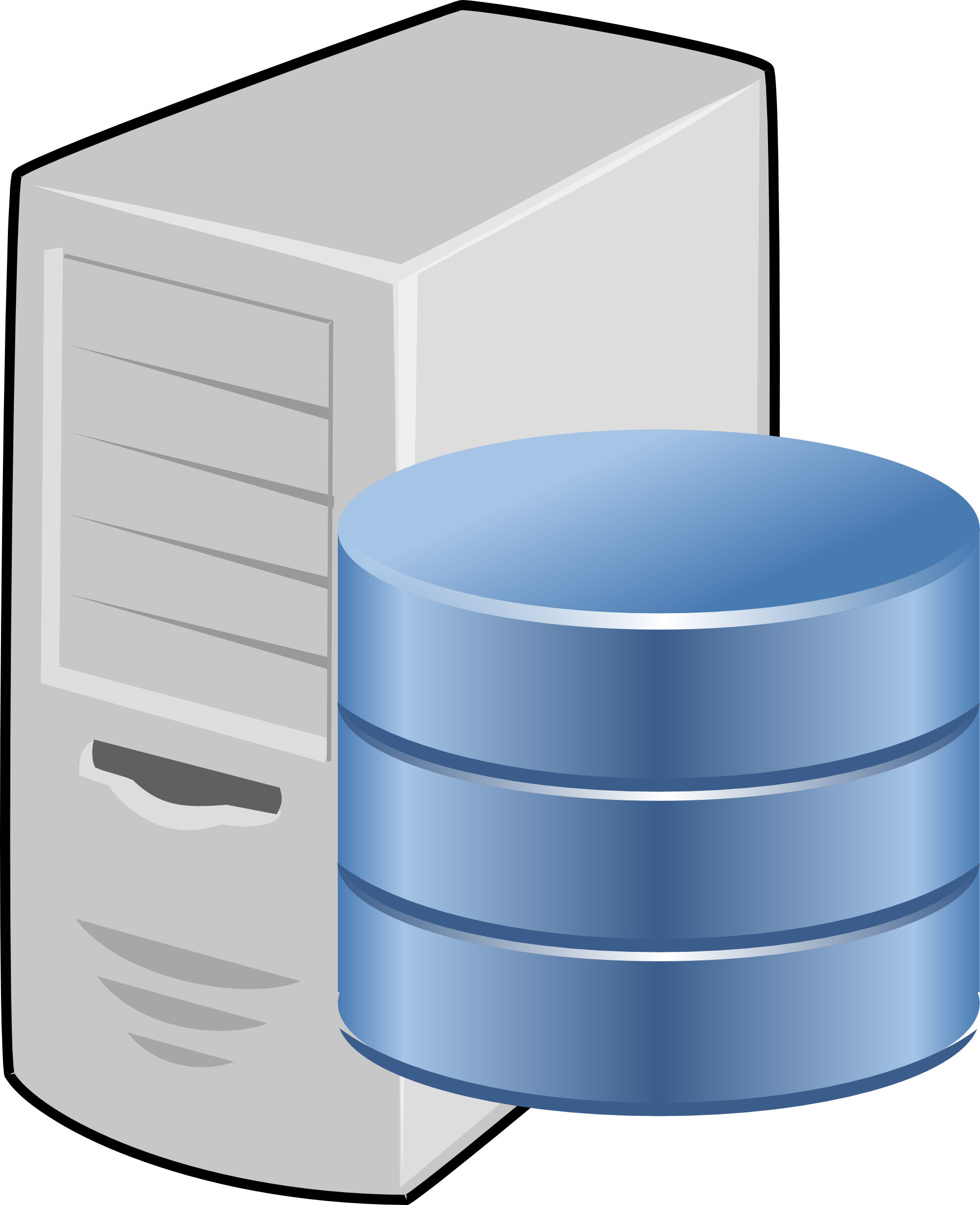 .tld2
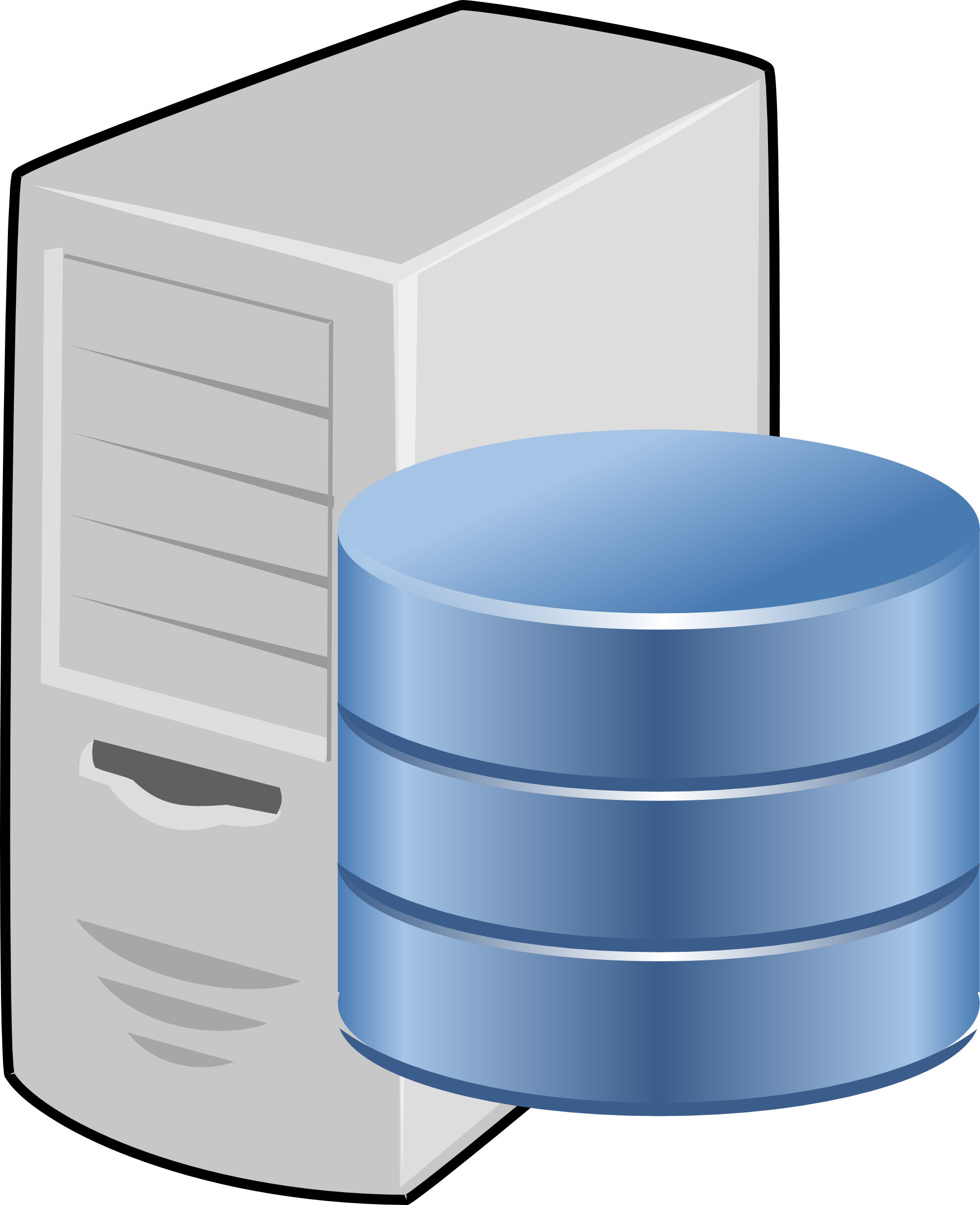 ...
example.tld1
Internal/local namespace:
company.itld
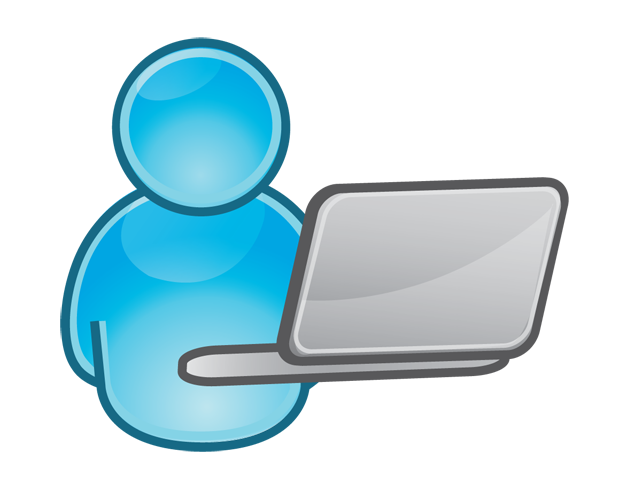 wpad.company.itld
www.company.itld
Proxy config
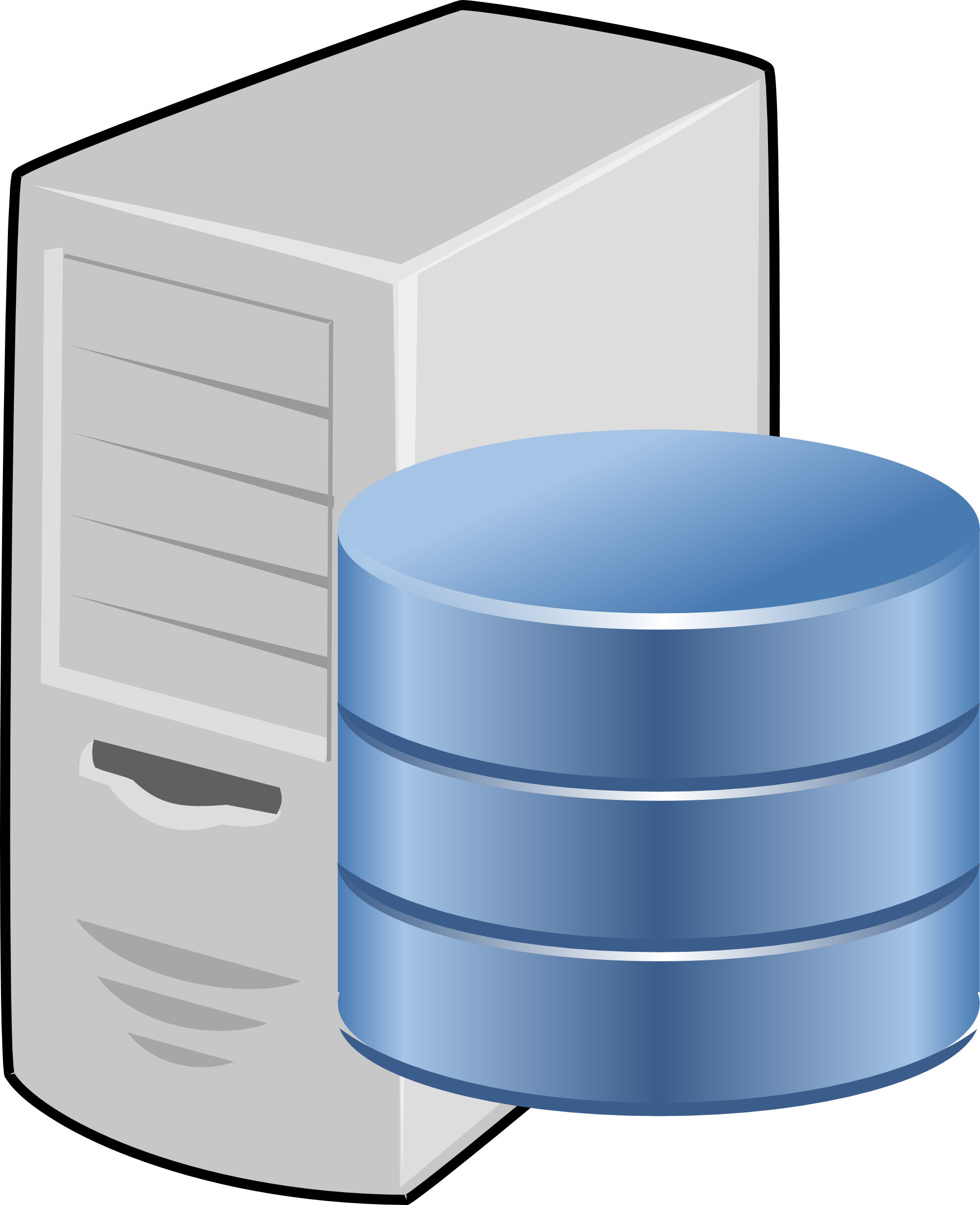 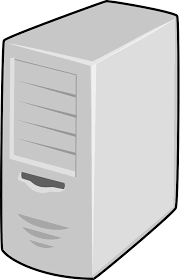 company.itld
Web
Proxy
7
WPAD: Web proxy auto discovery
SLD
Root
TLD
.tld1
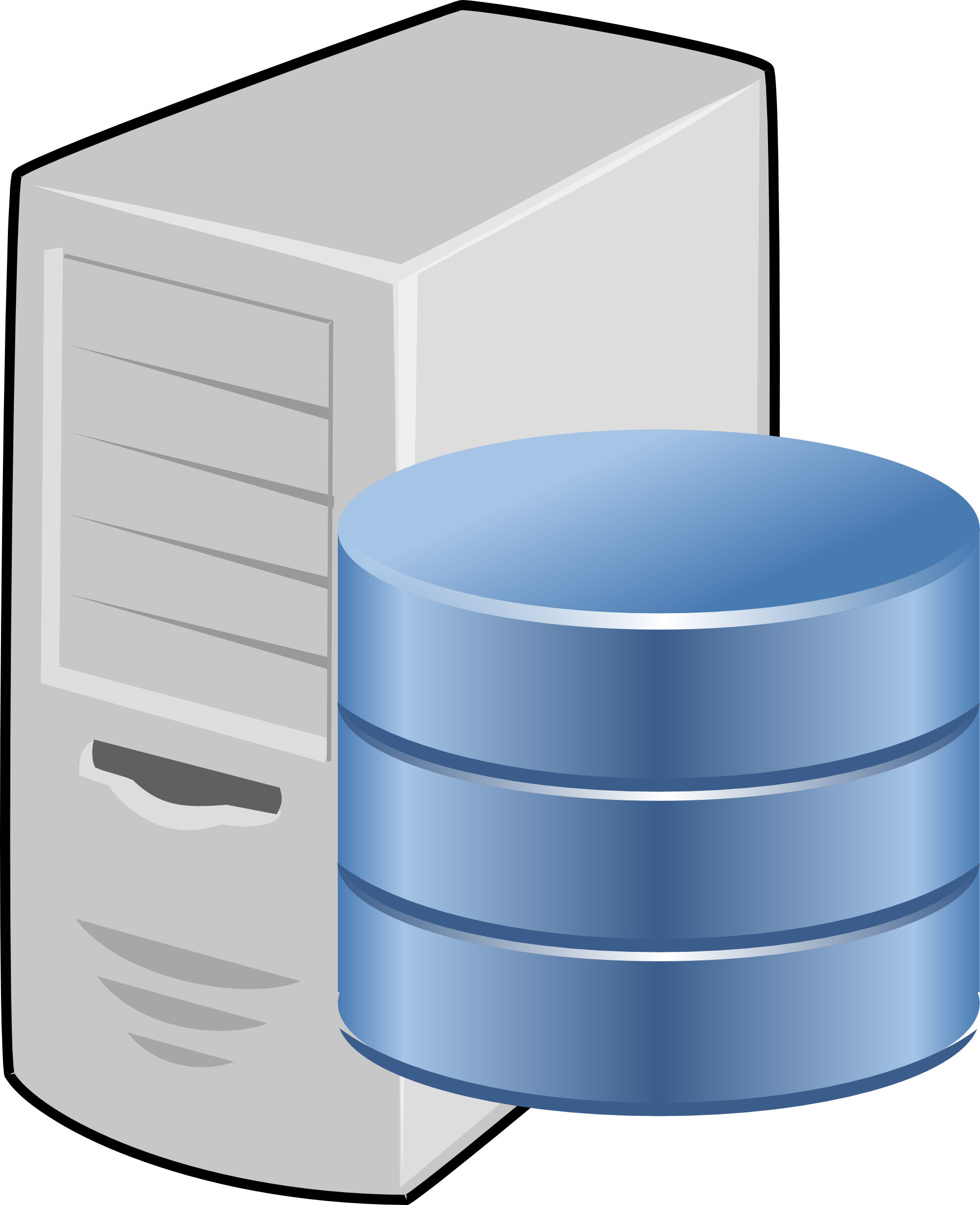 .example
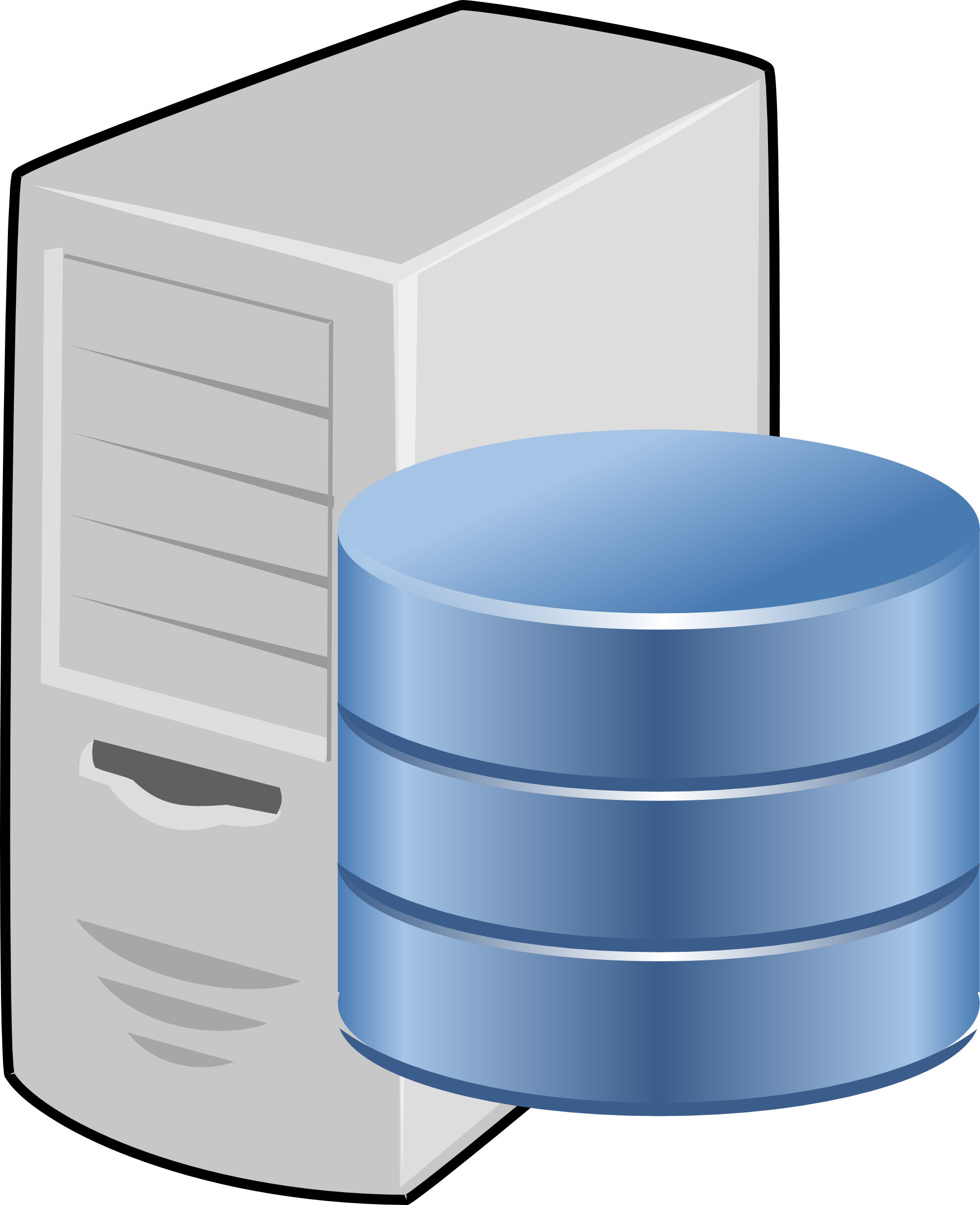 .
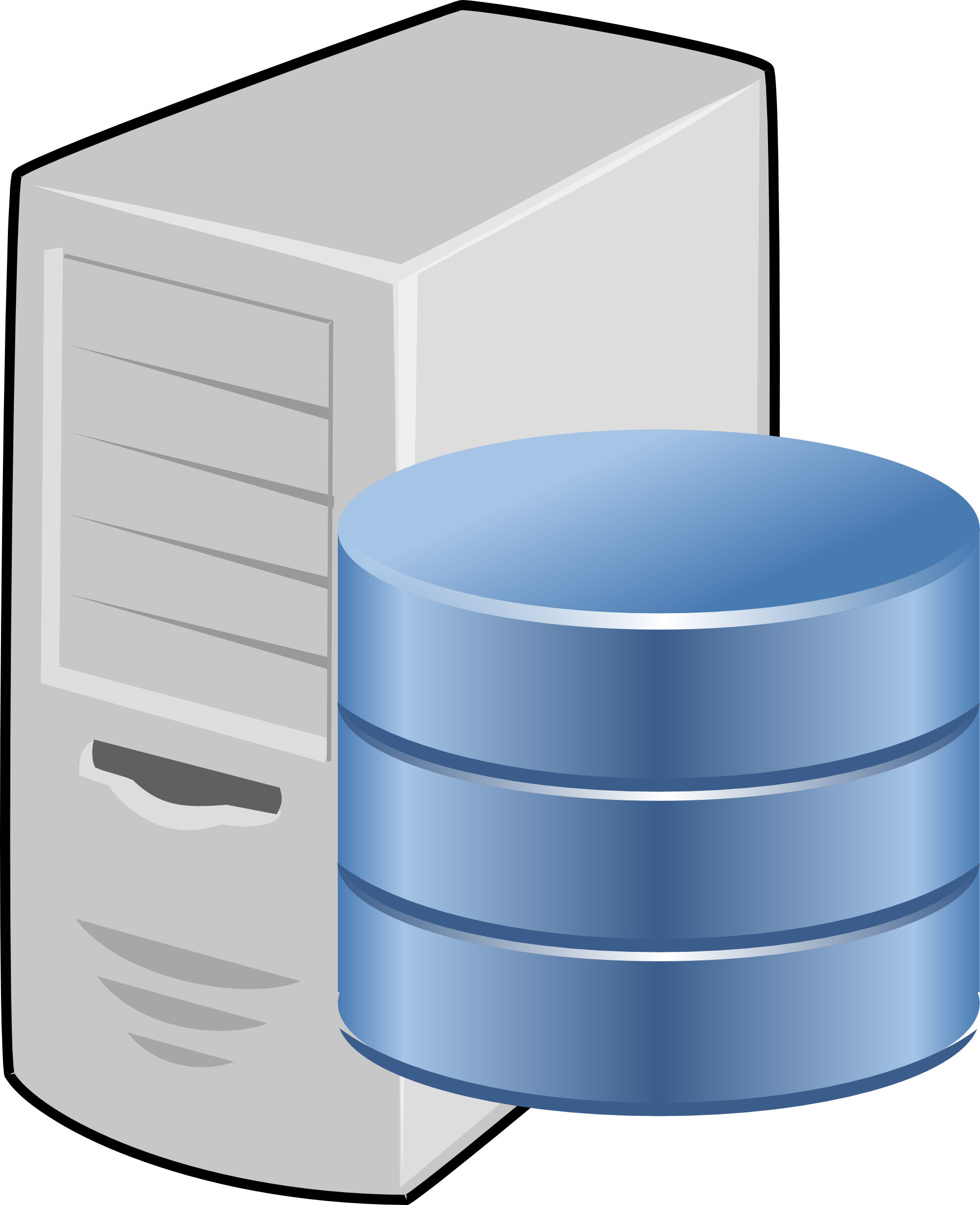 .tld2
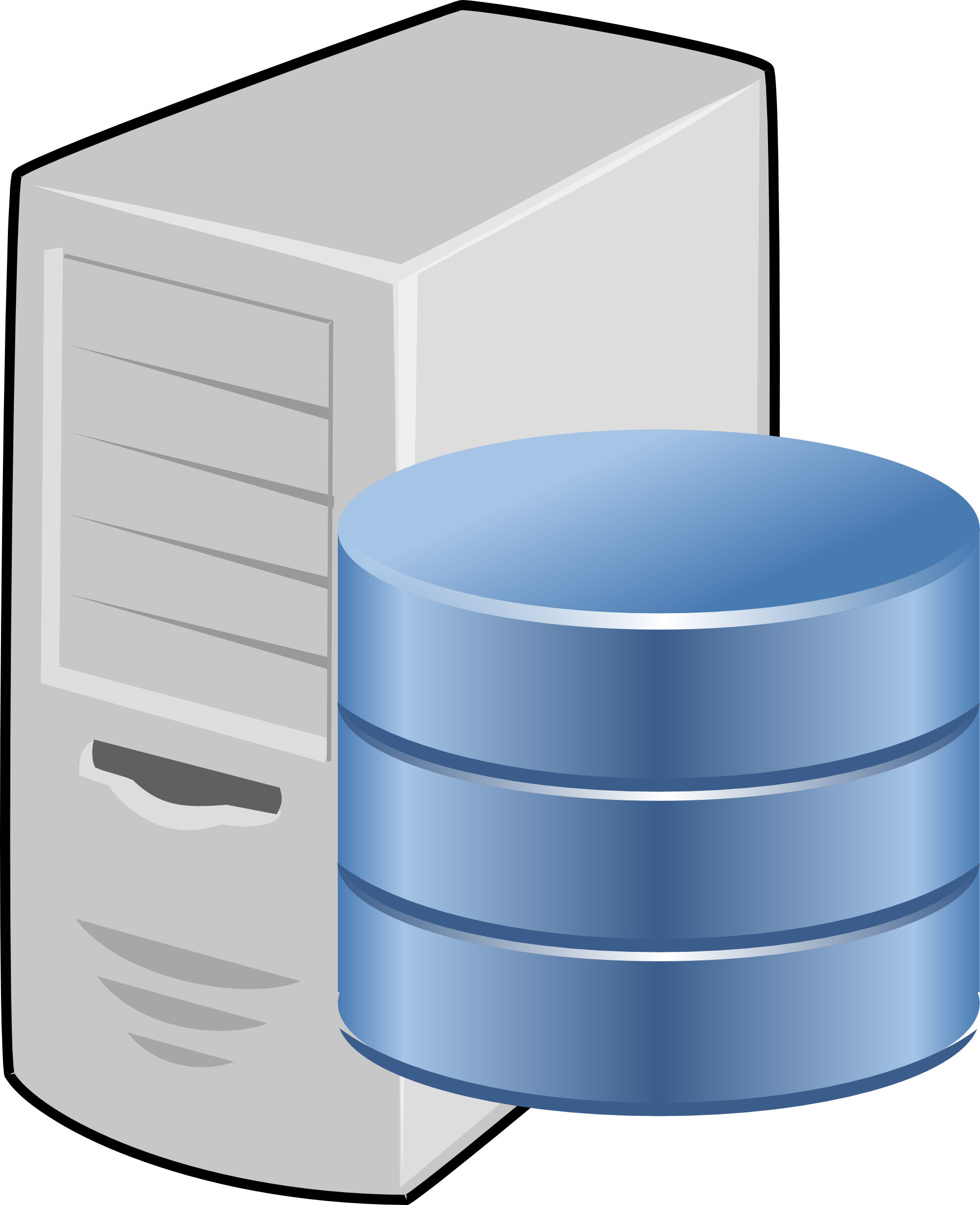 ...
example.tld1
Internal/local namespace:
company.itld
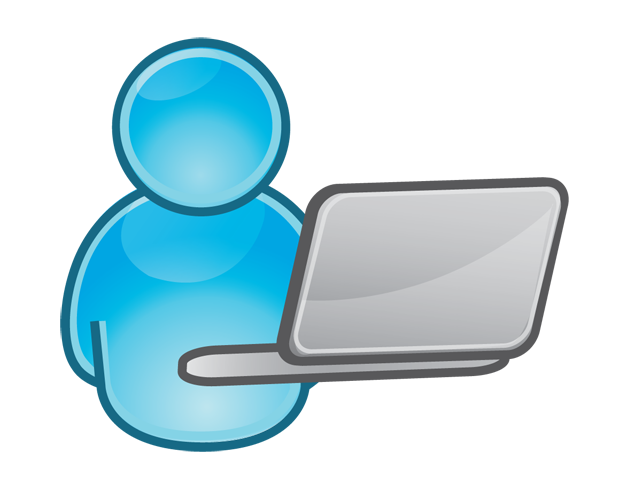 wpad.company.itld
www.company.itld
Proxy config
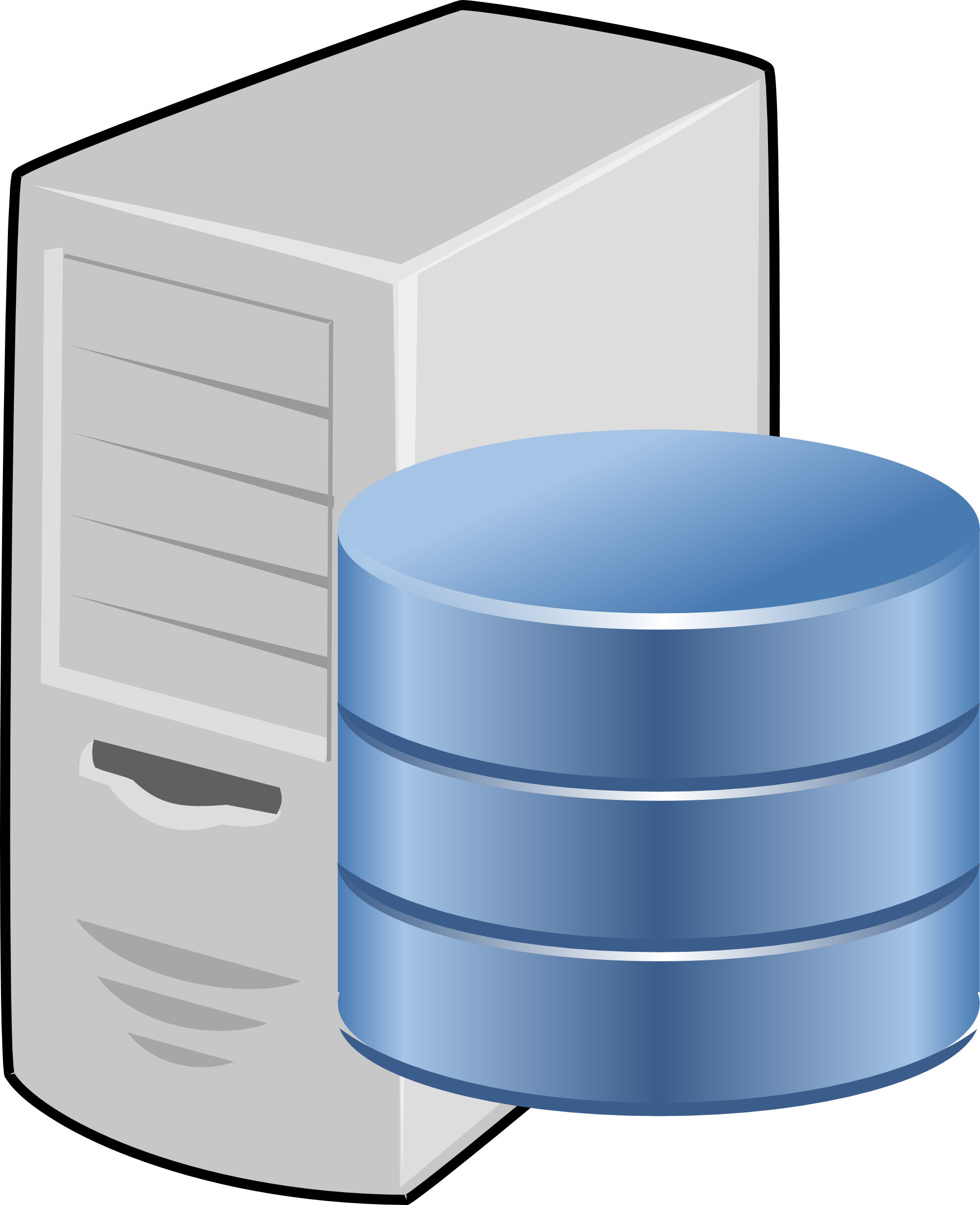 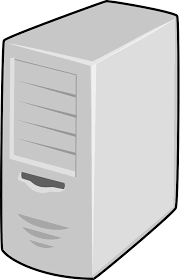 company.itld
Web
Proxy
8
WPAD query leakage
SLD
Root
TLD
.tld1
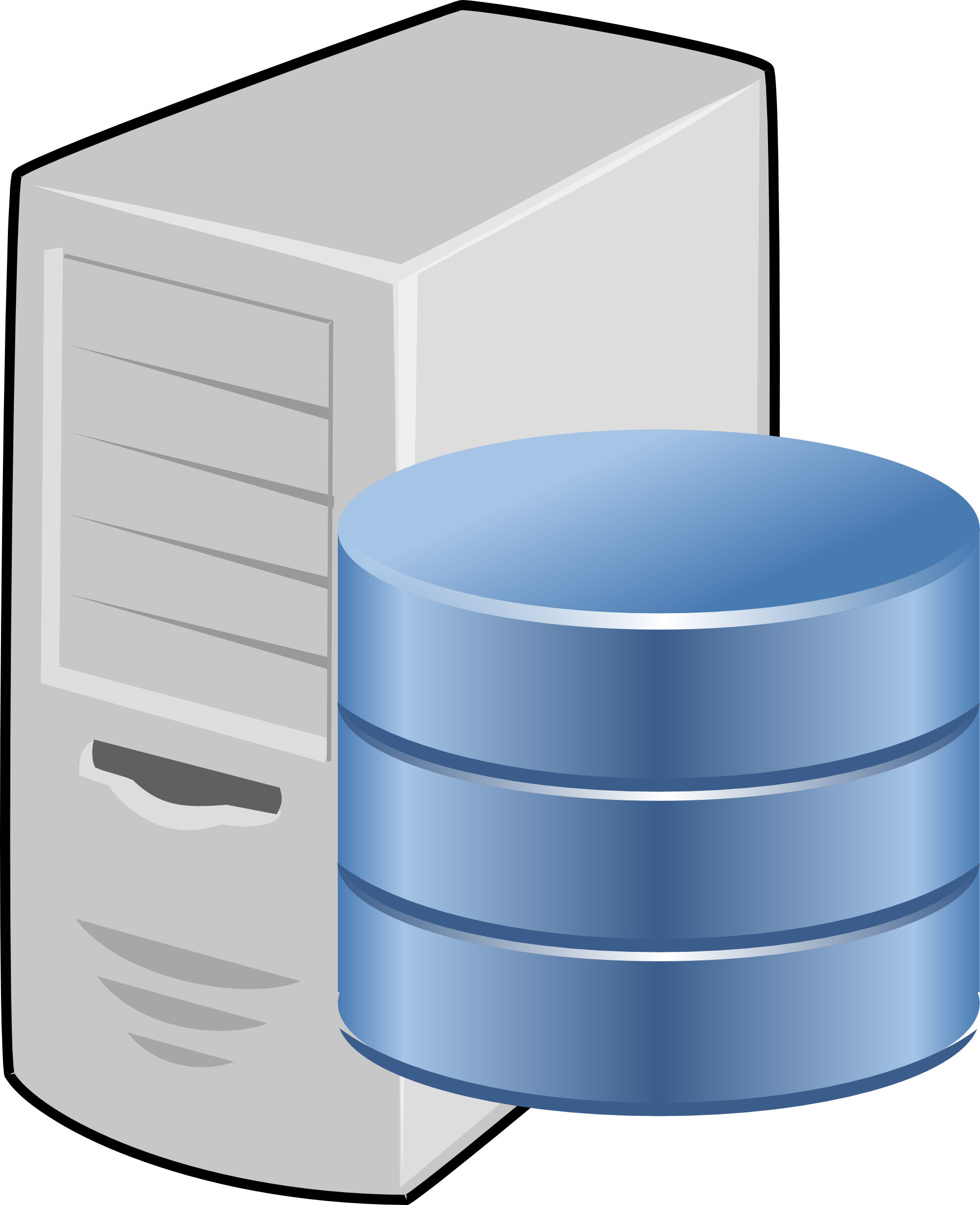 .example
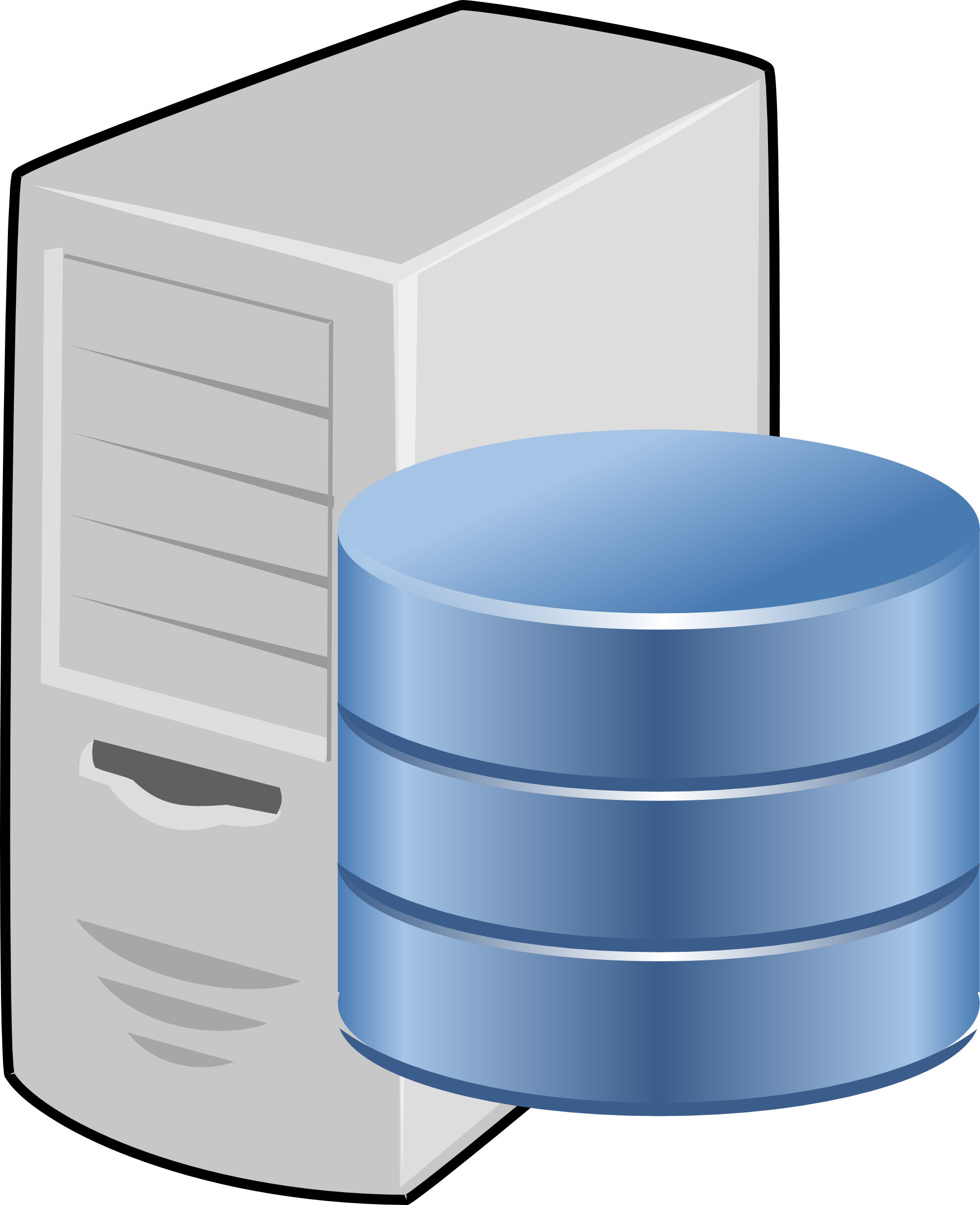 .
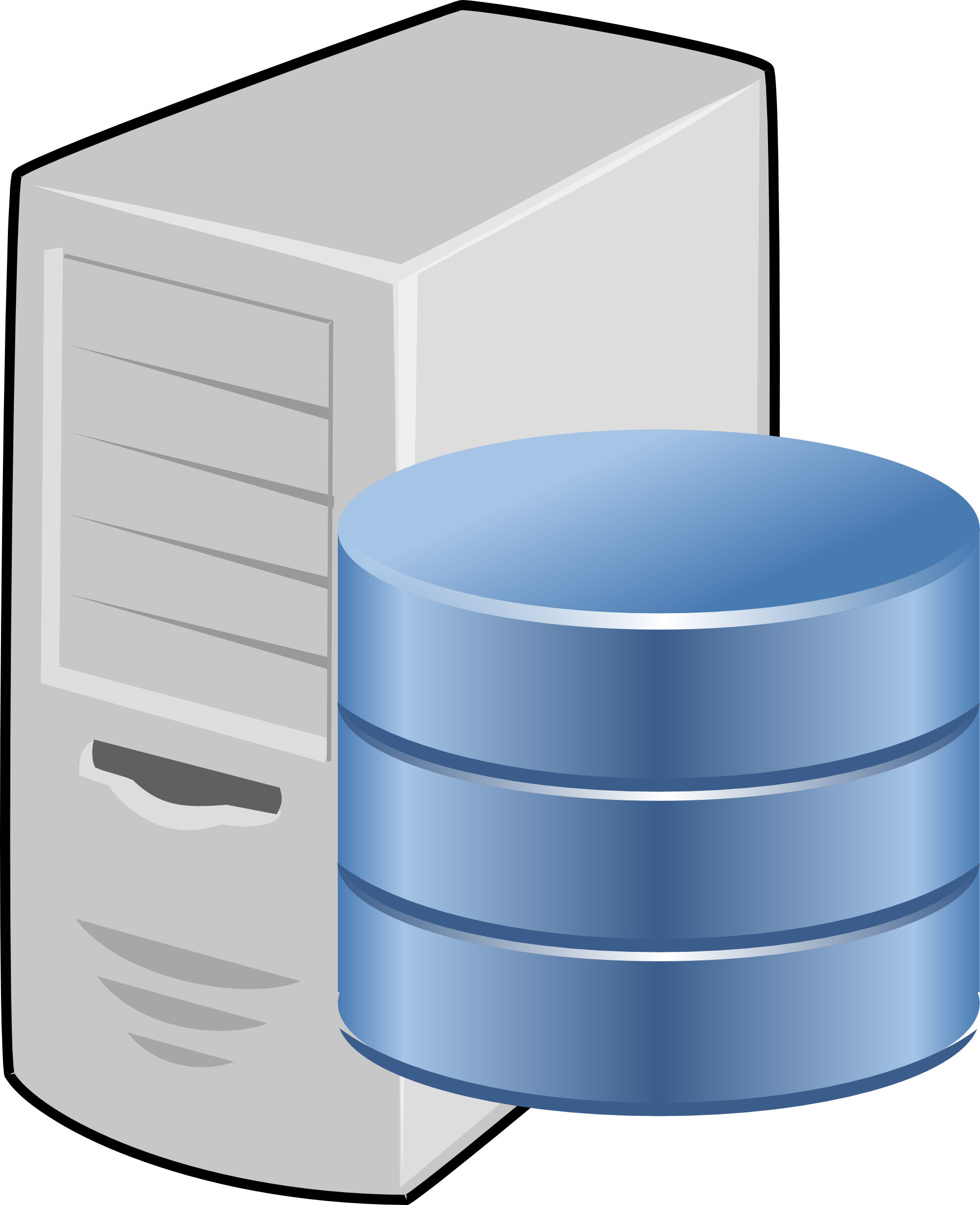 .tld2
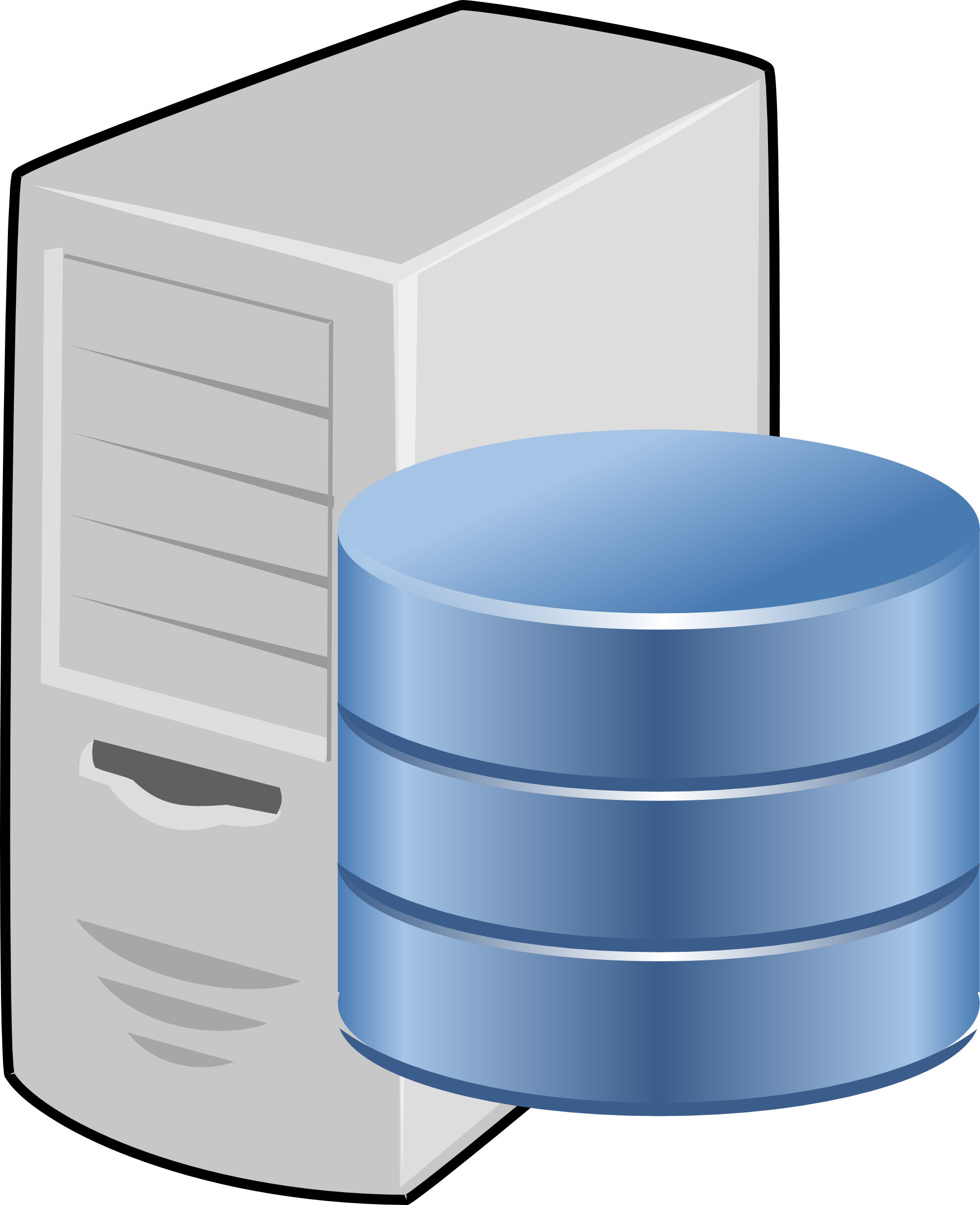 ...
example.tld1
From 2 out of 13 DNS root servers, 
> 20 million leaked queries every day
WPAD query leakage
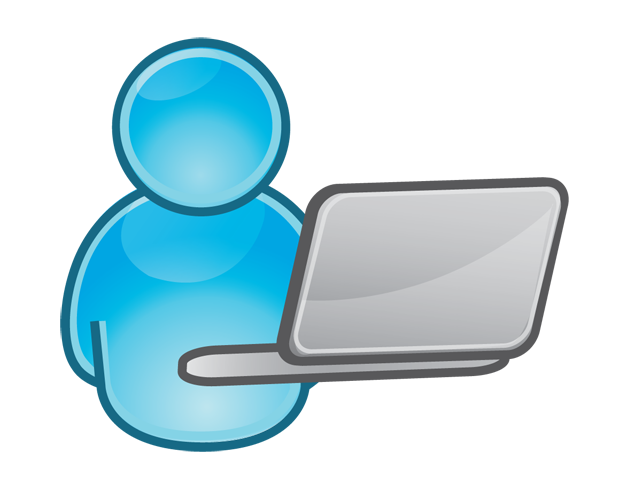 wpad.company.itld
9
WPAD query leakage: Was not easily exploitable
SLD
Root
TLD
.tld1
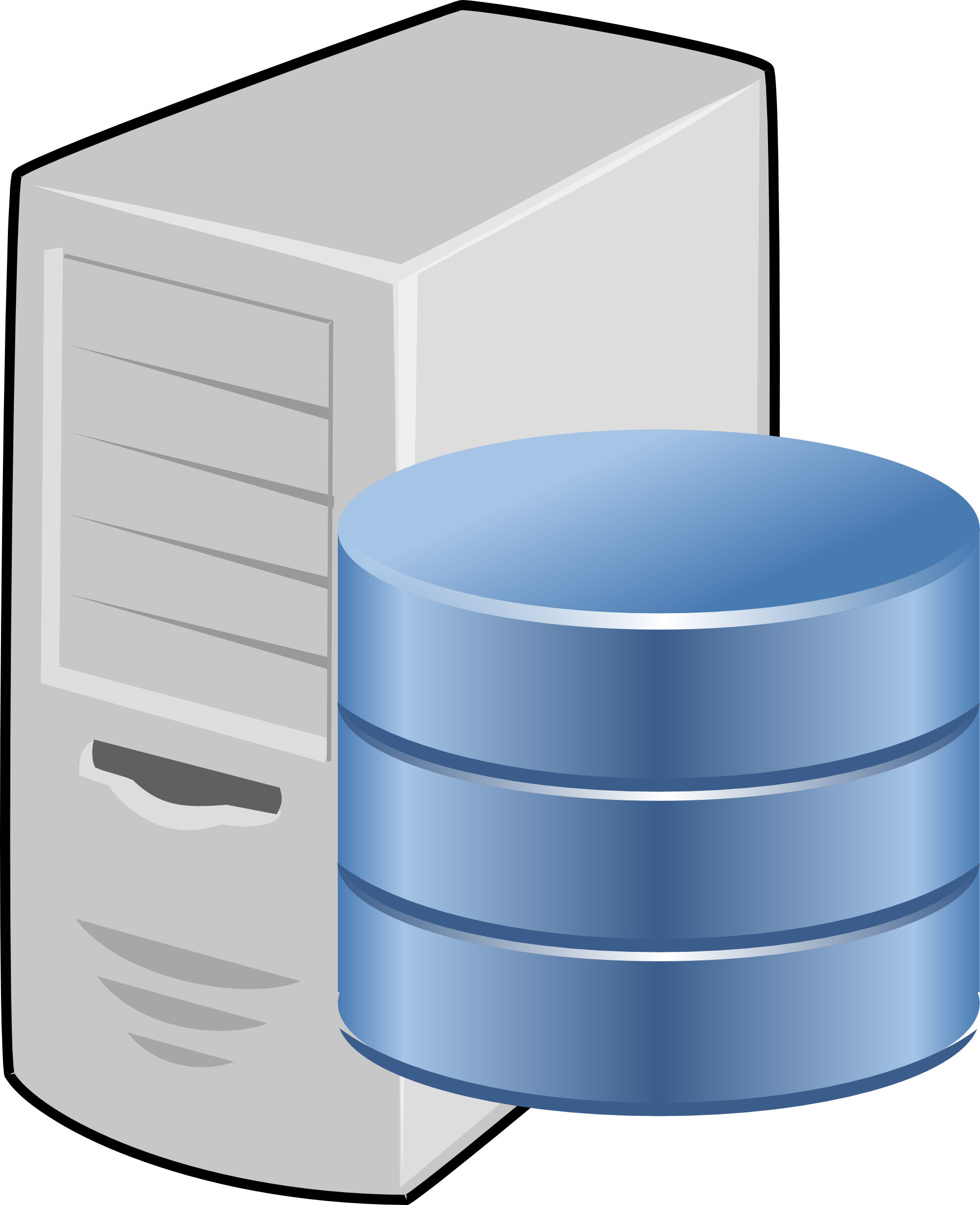 .example
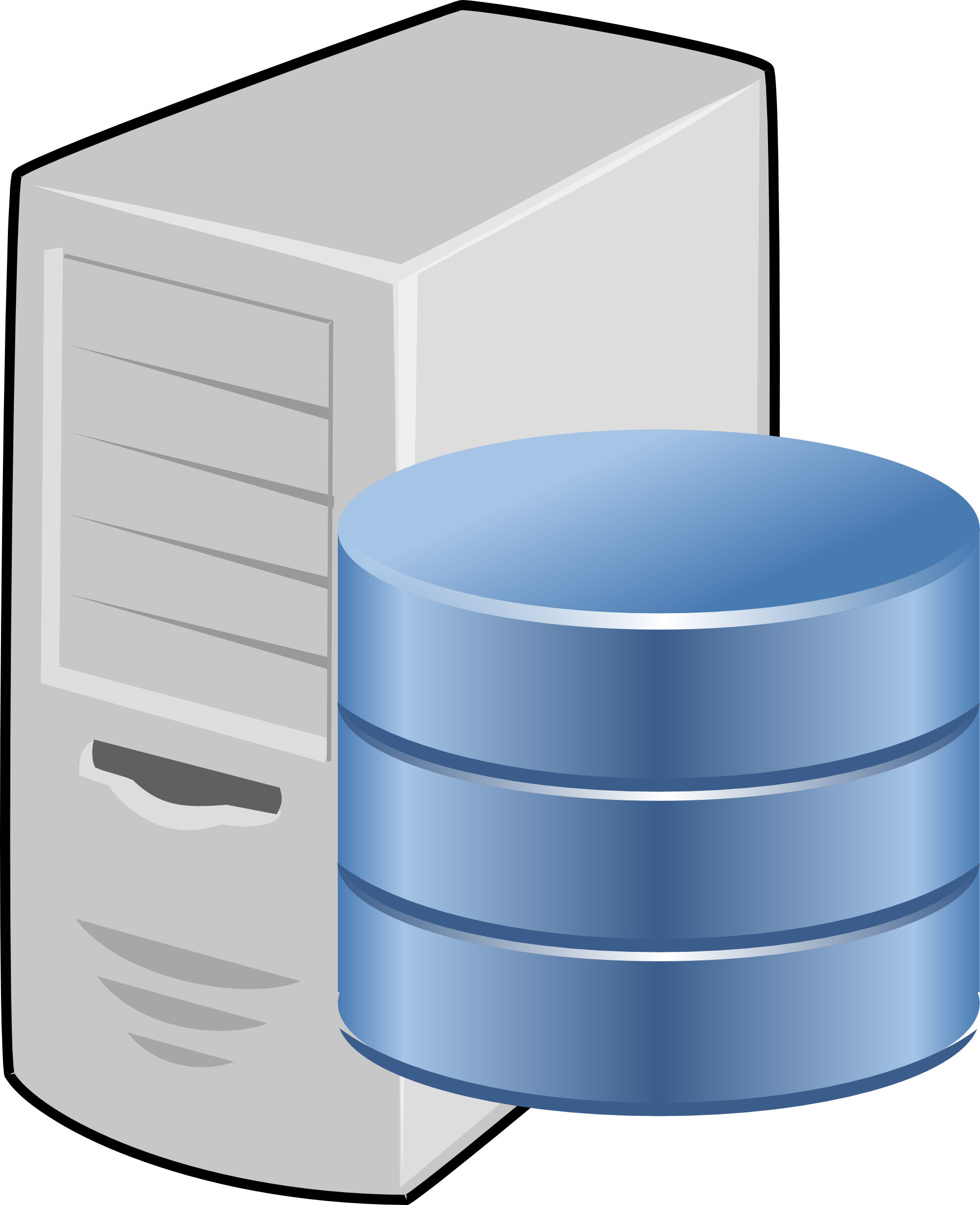 .
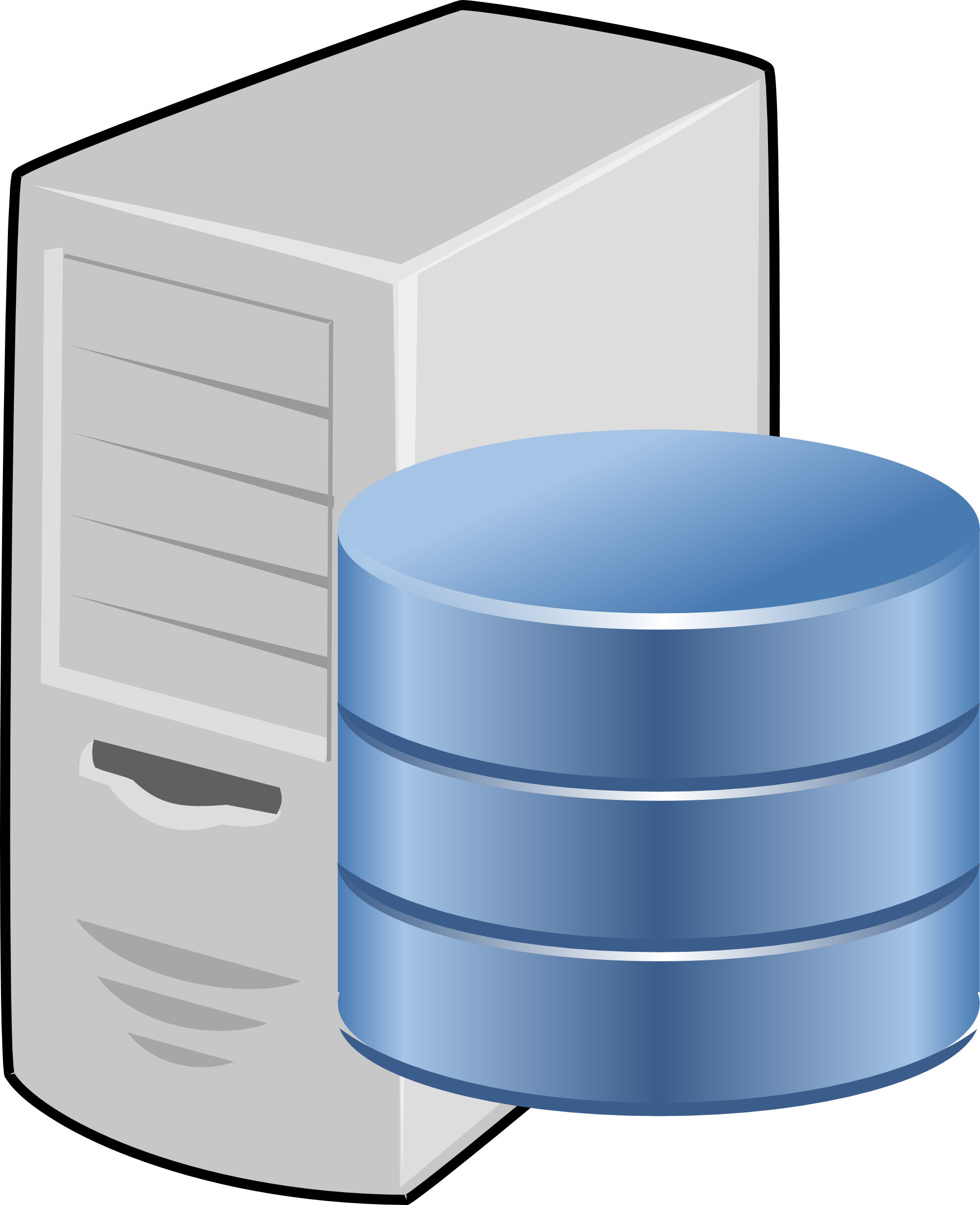 .tld2
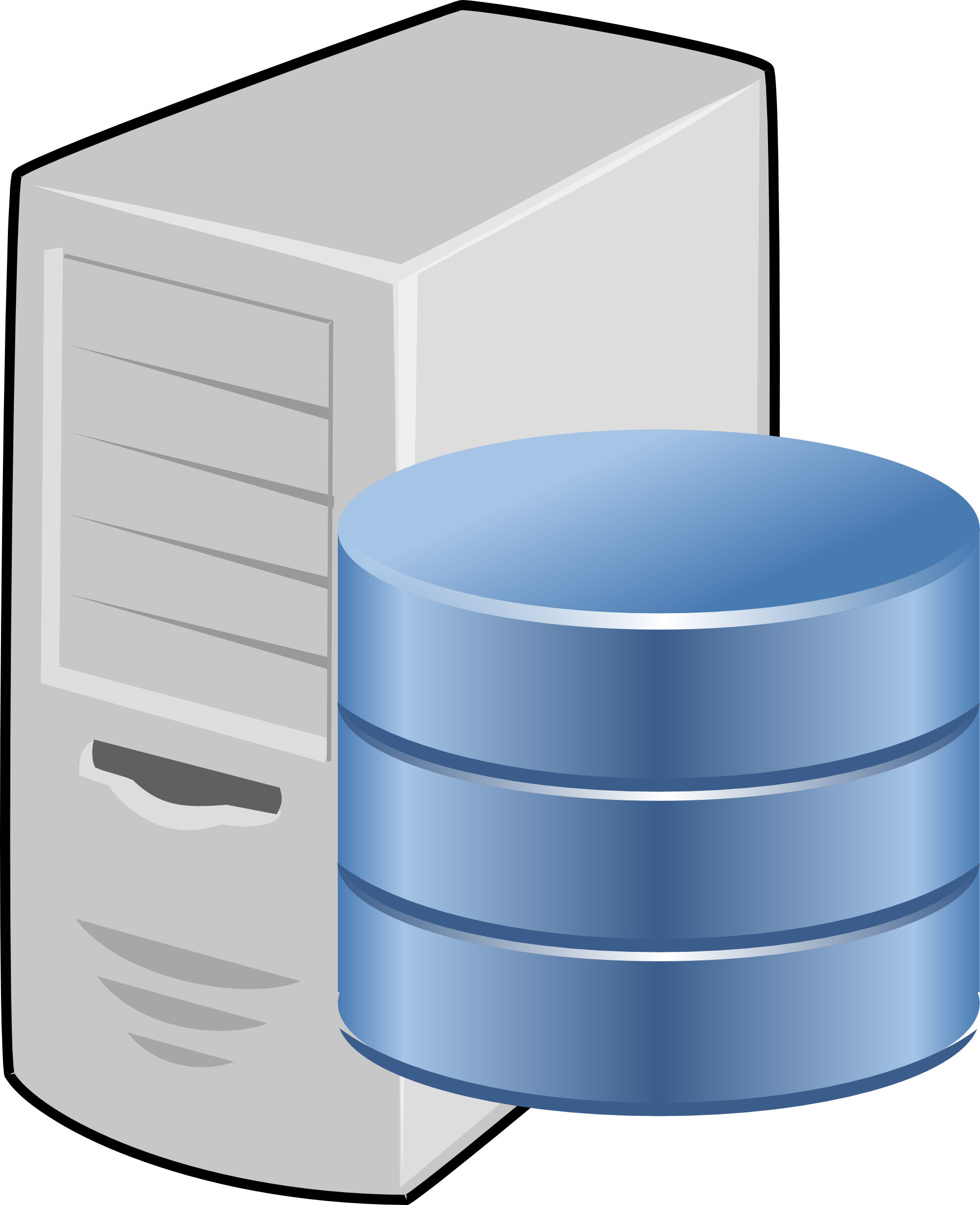 ...
example.tld1
No such 
name
(NXDomain)
itld ≠ 
existing TLD
WPAD query leakage
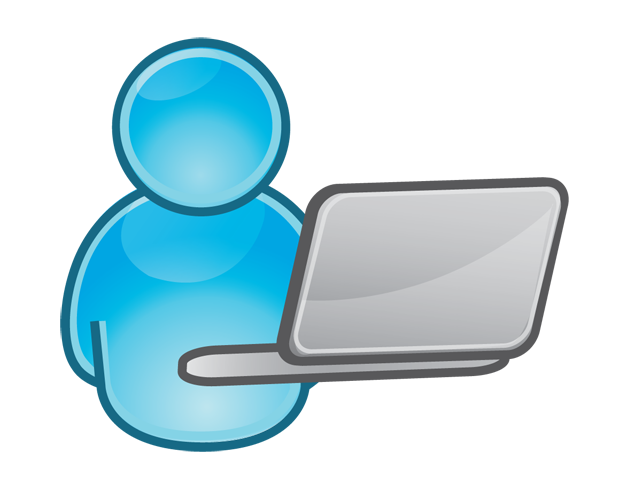 wpad.company.itld
10
Name collision from new gTLD delegation
SLD
Root
TLD
.tld1
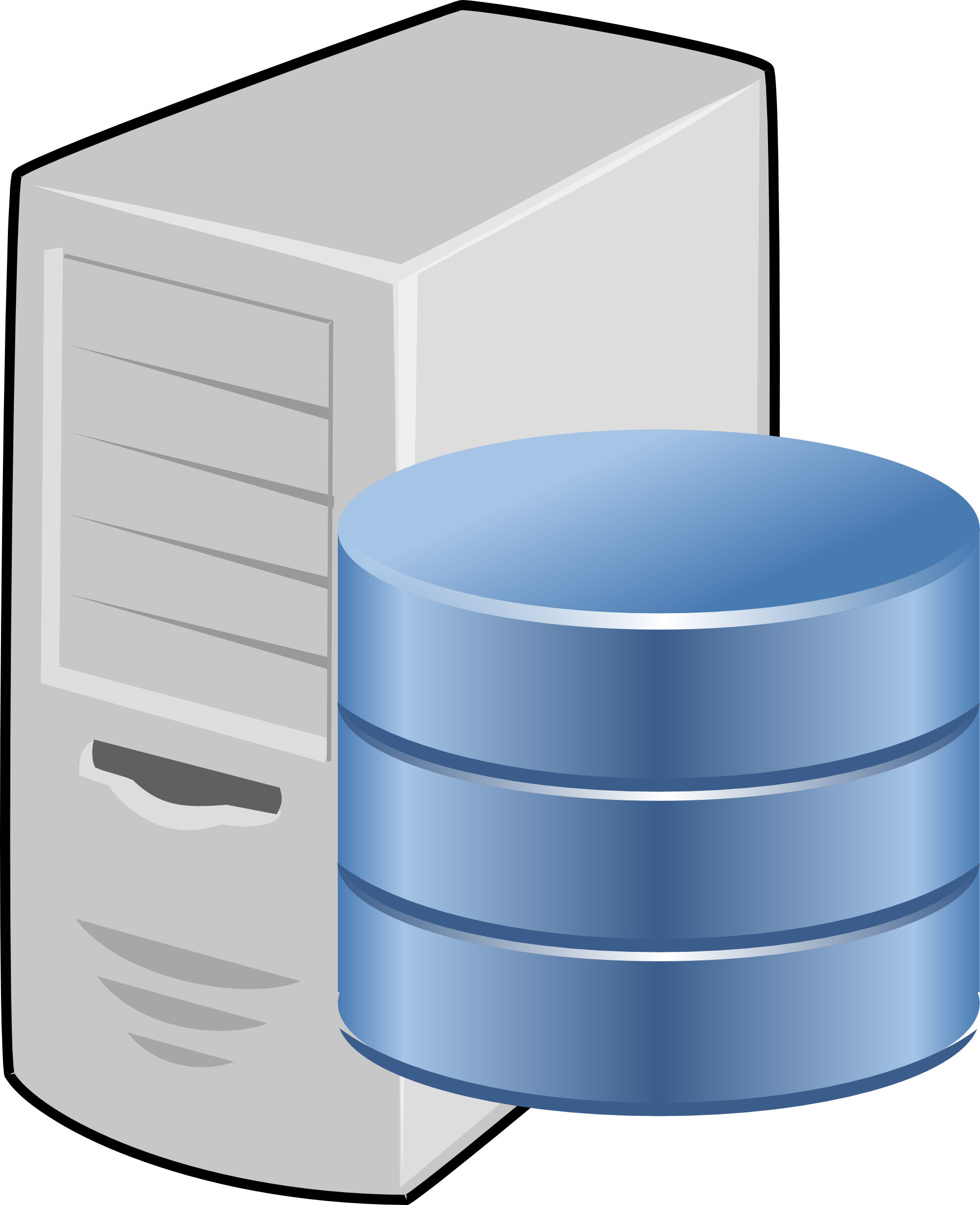 .example
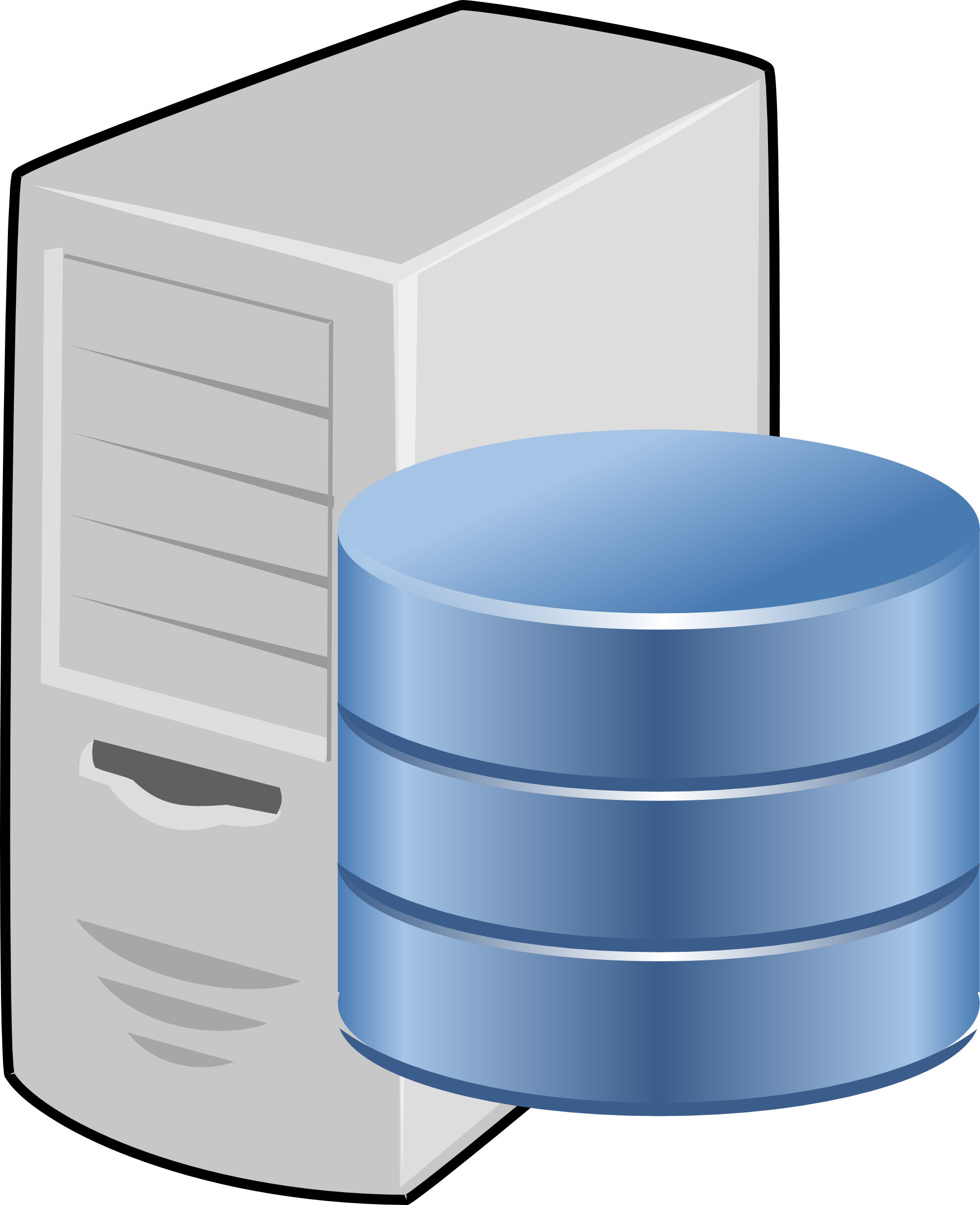 .
Added 900+ since 2013
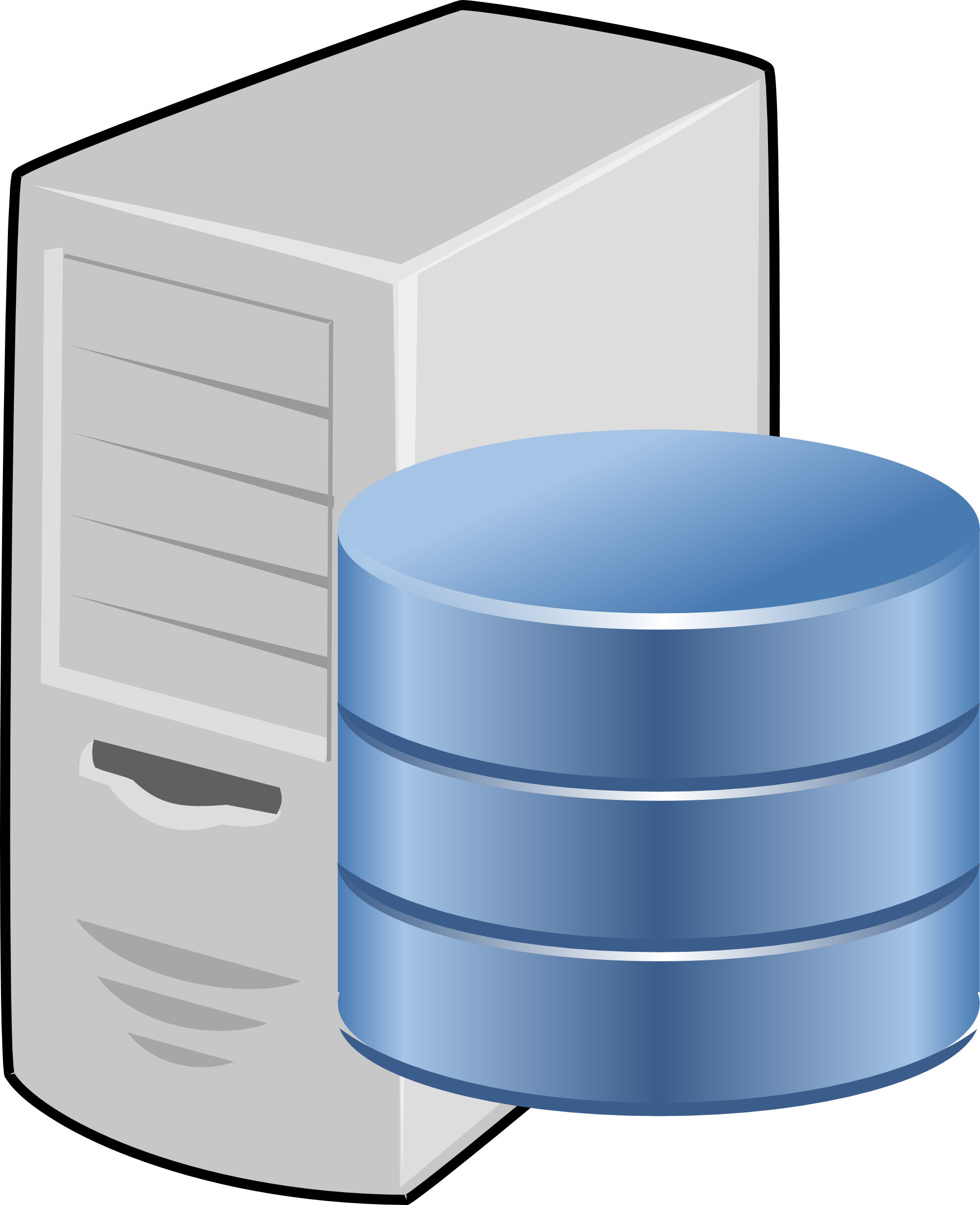 .tld2
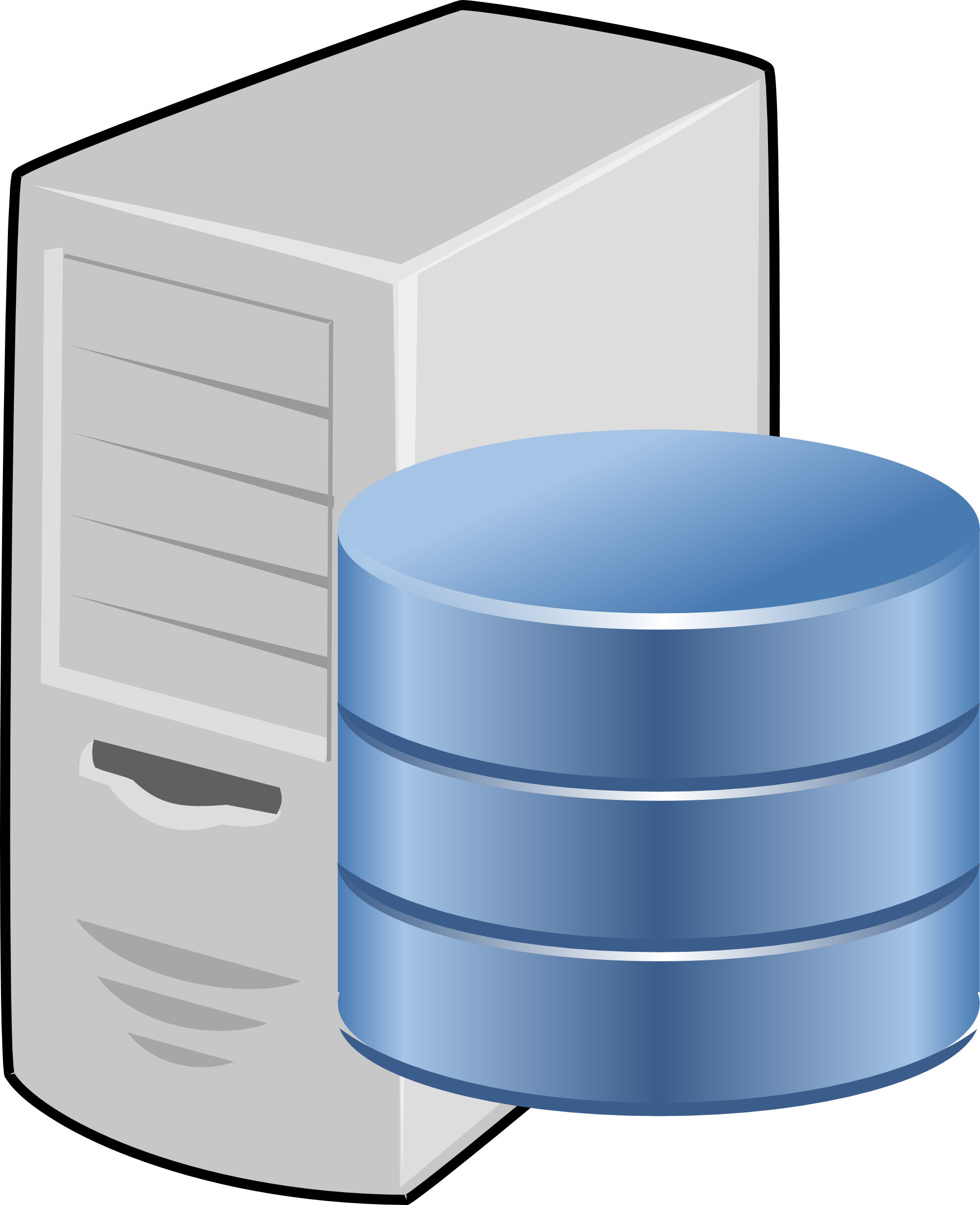 ...
example.tld1
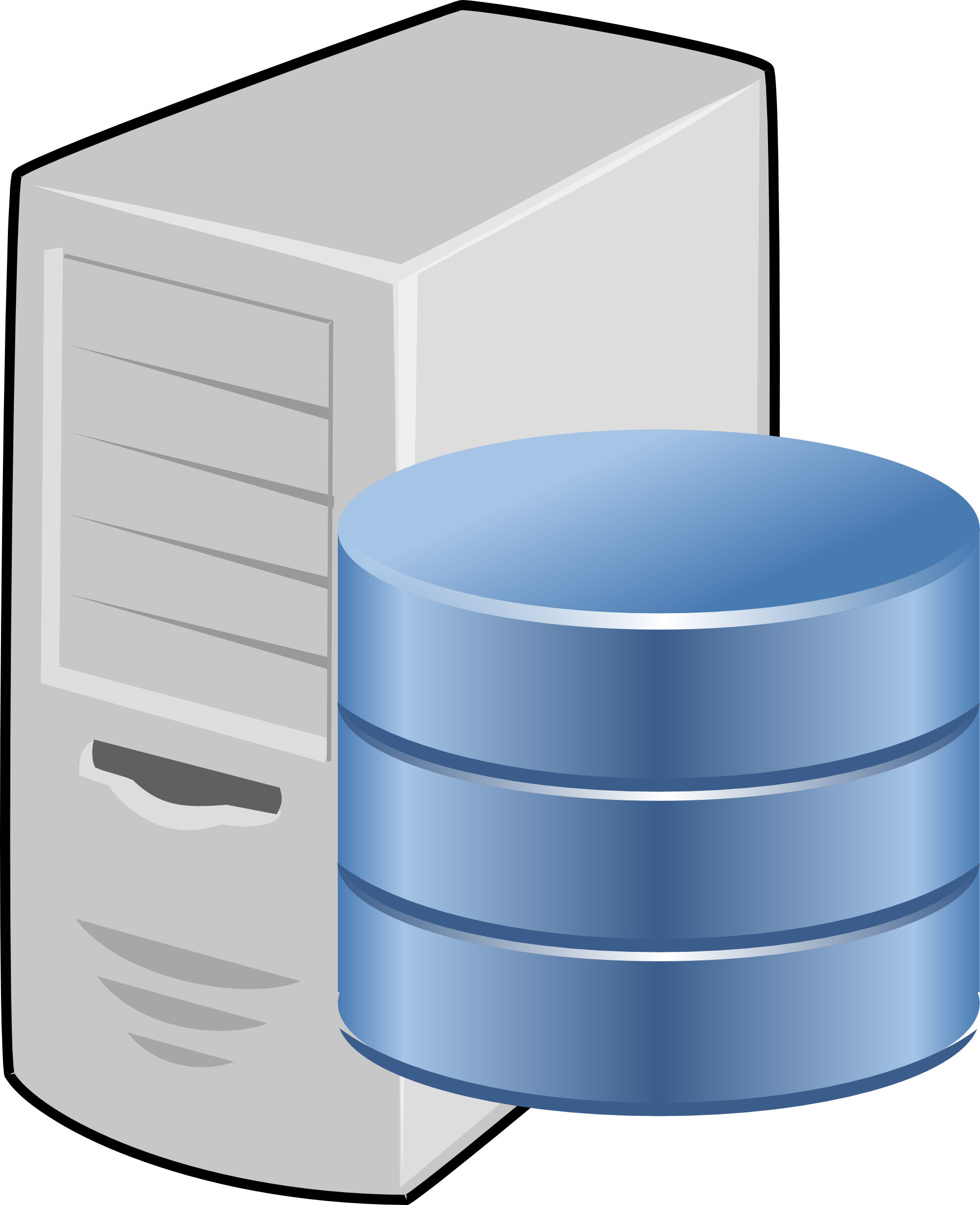 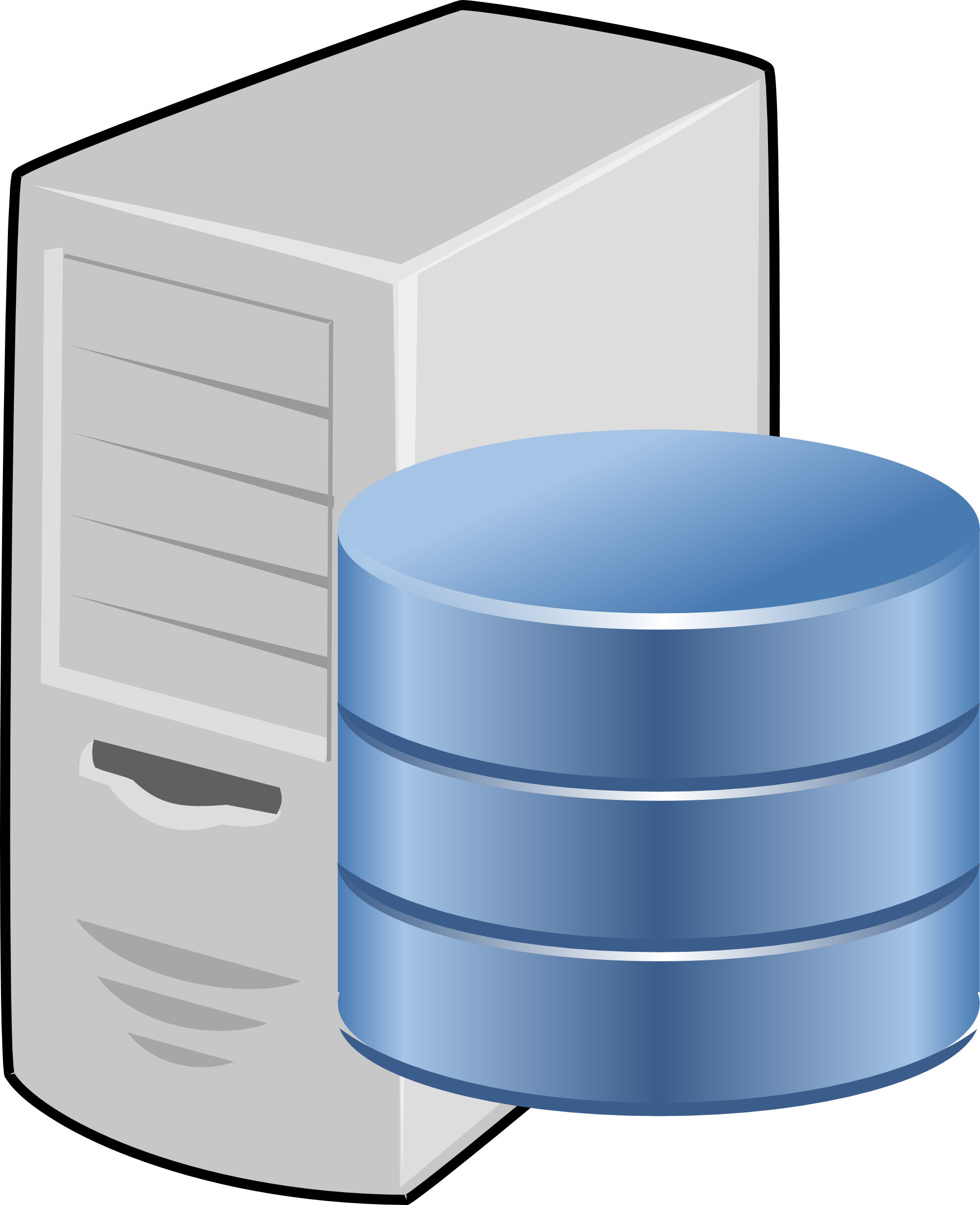 New gTLDs
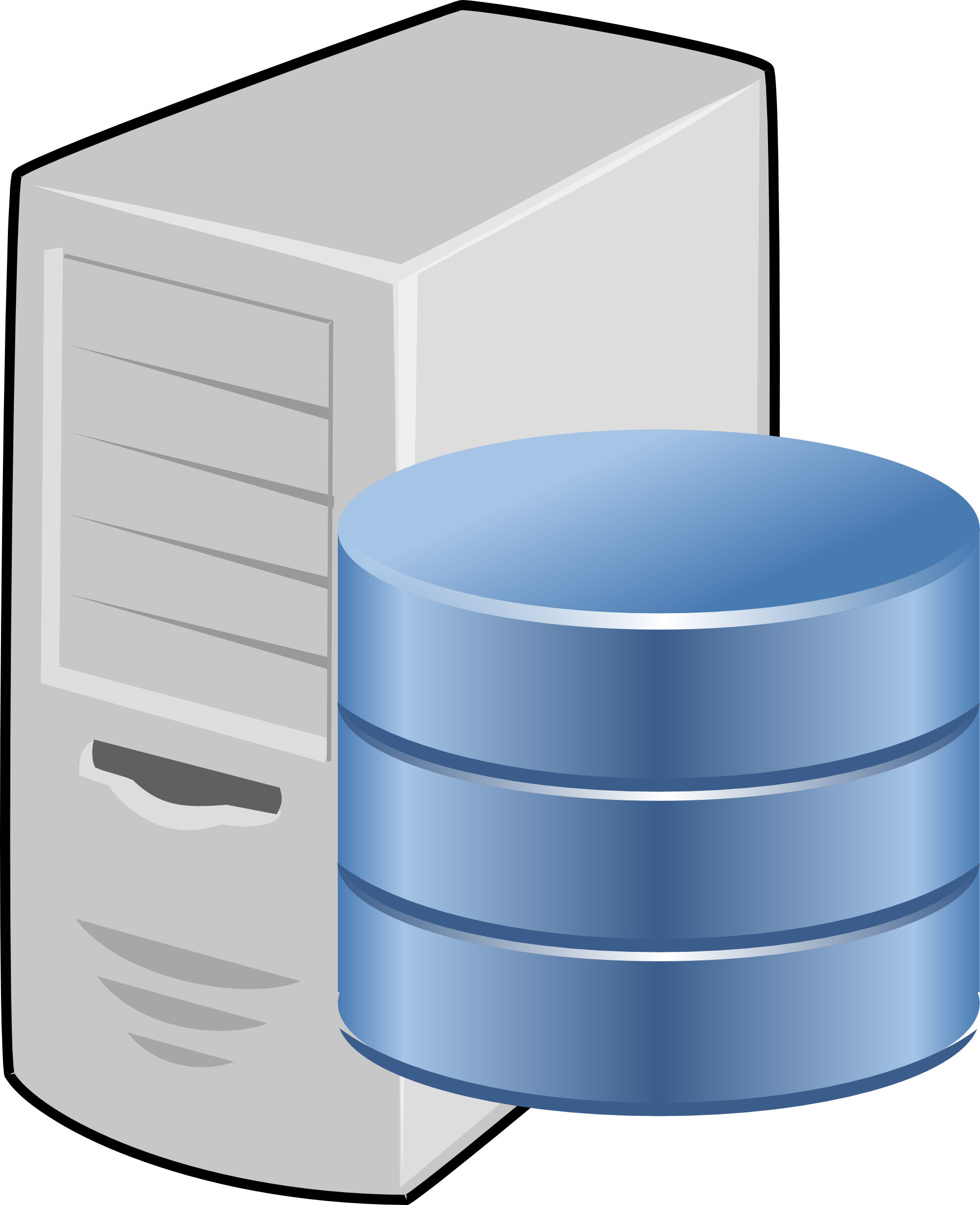 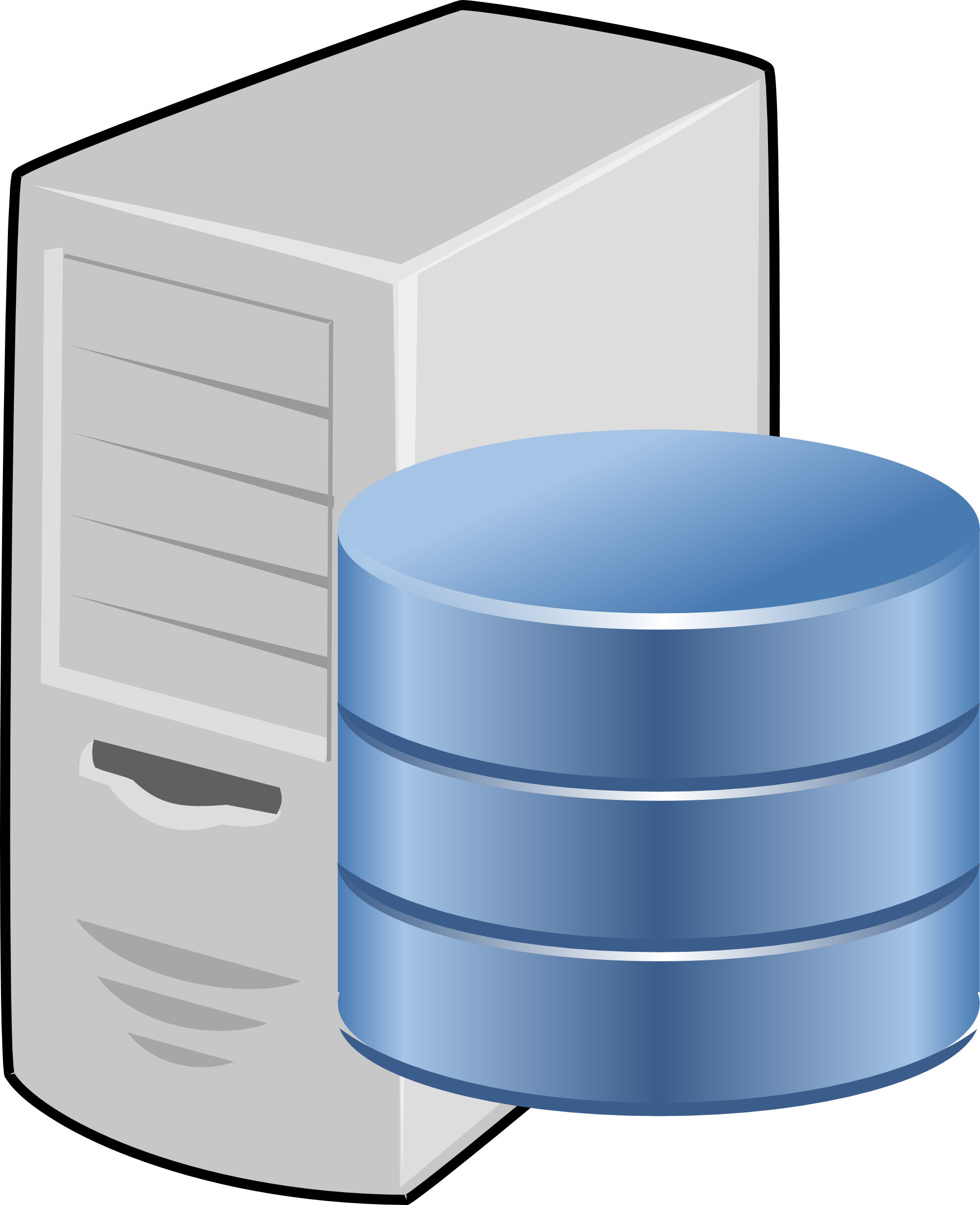 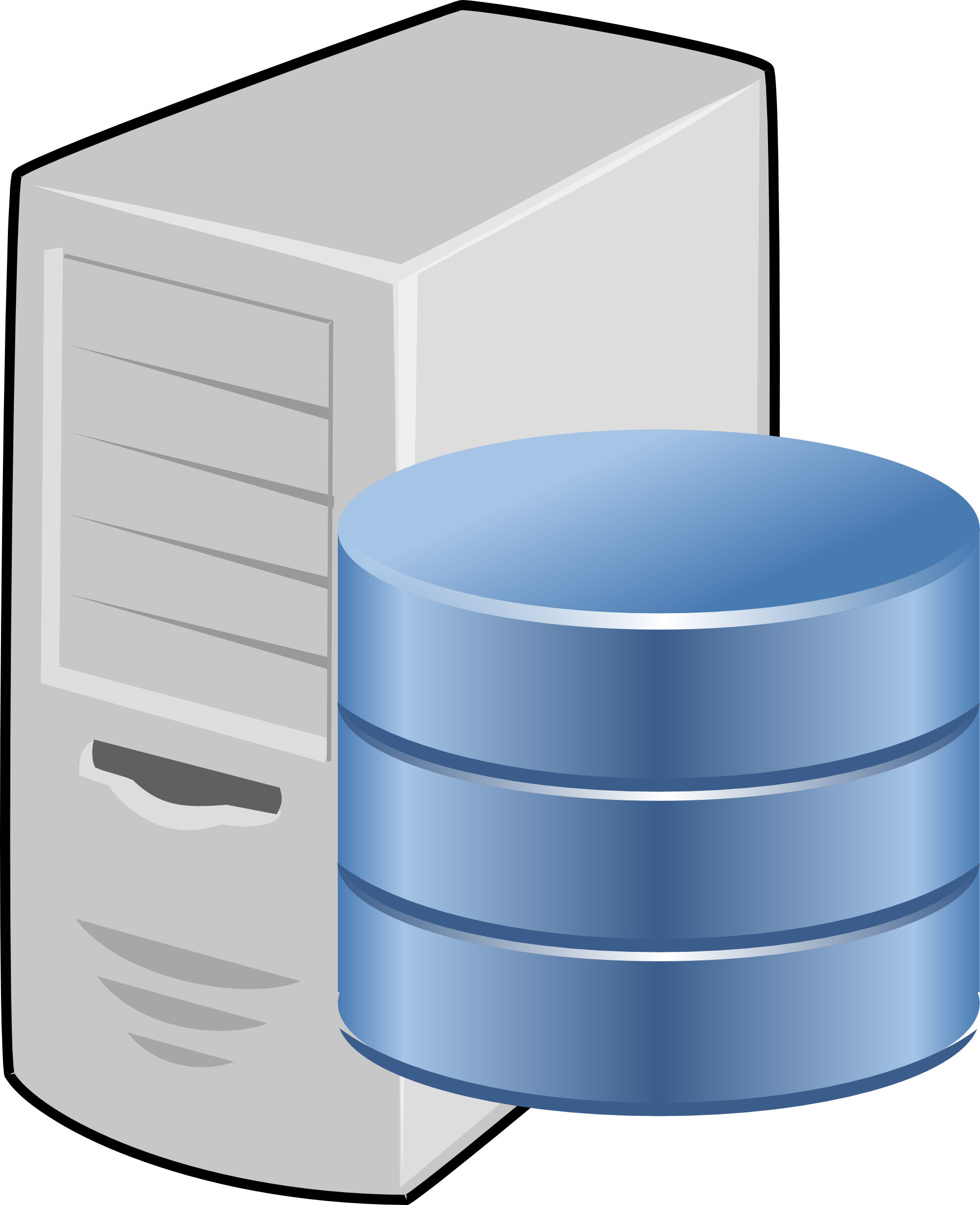 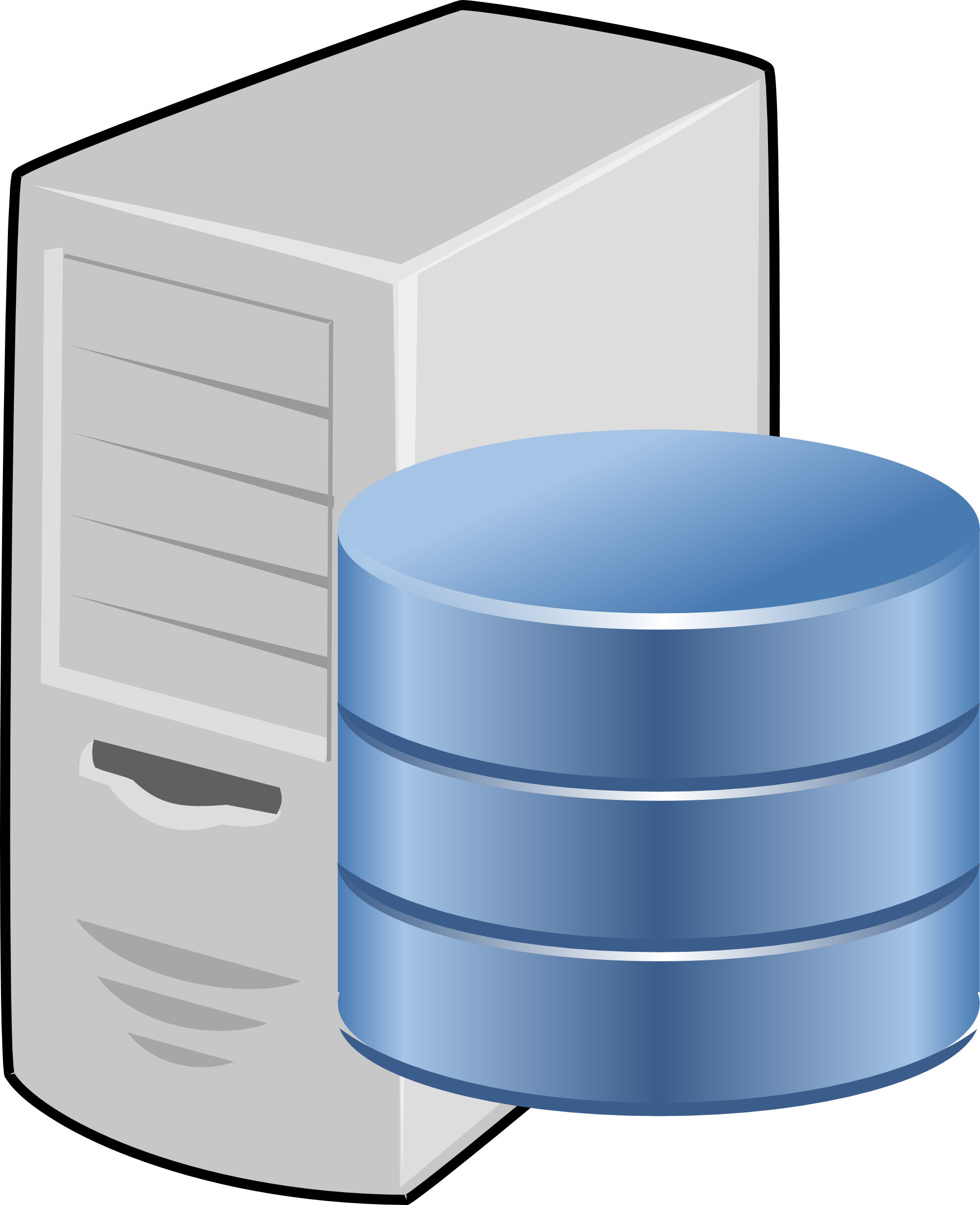 .company
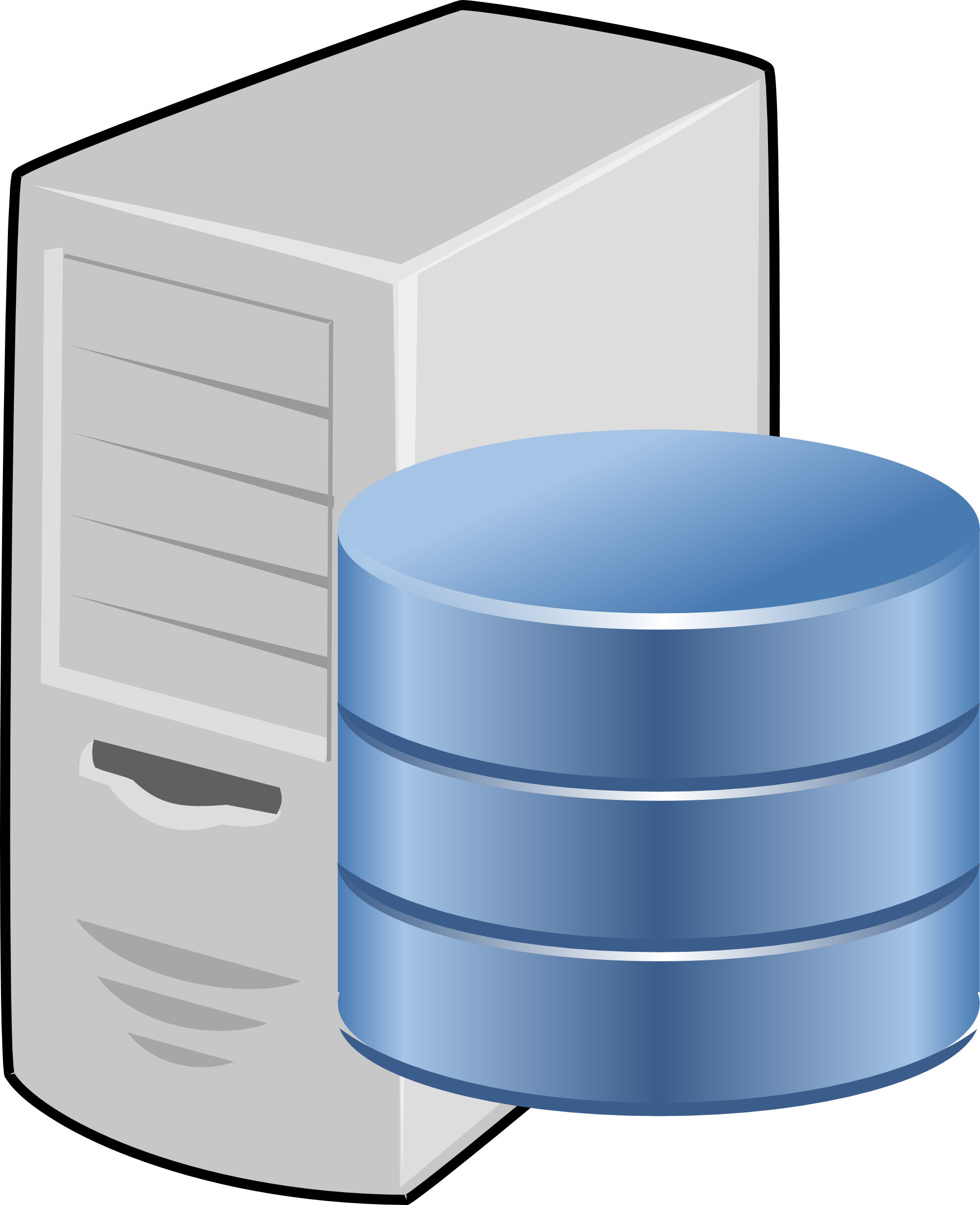 .<itld>
No such 
name
(NXDomain)
WPAD query leakage
WPAD query leakage
company.itld
WPAD query leakage
Name collision
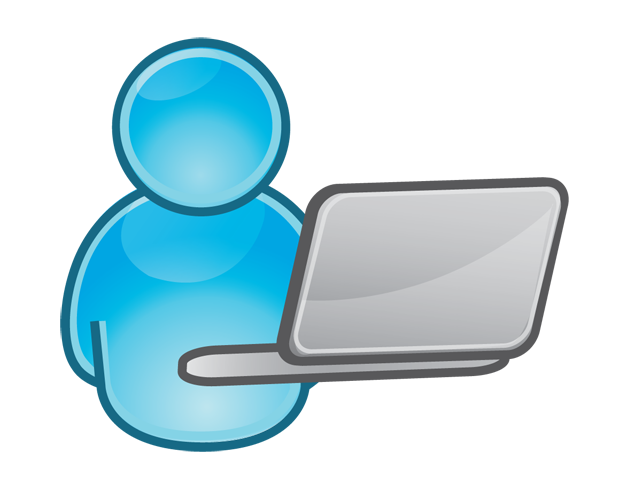 wpad.company.itld
11
Name collision + WPAD query leakage      MitM
SLD
Root
TLD
.tld1
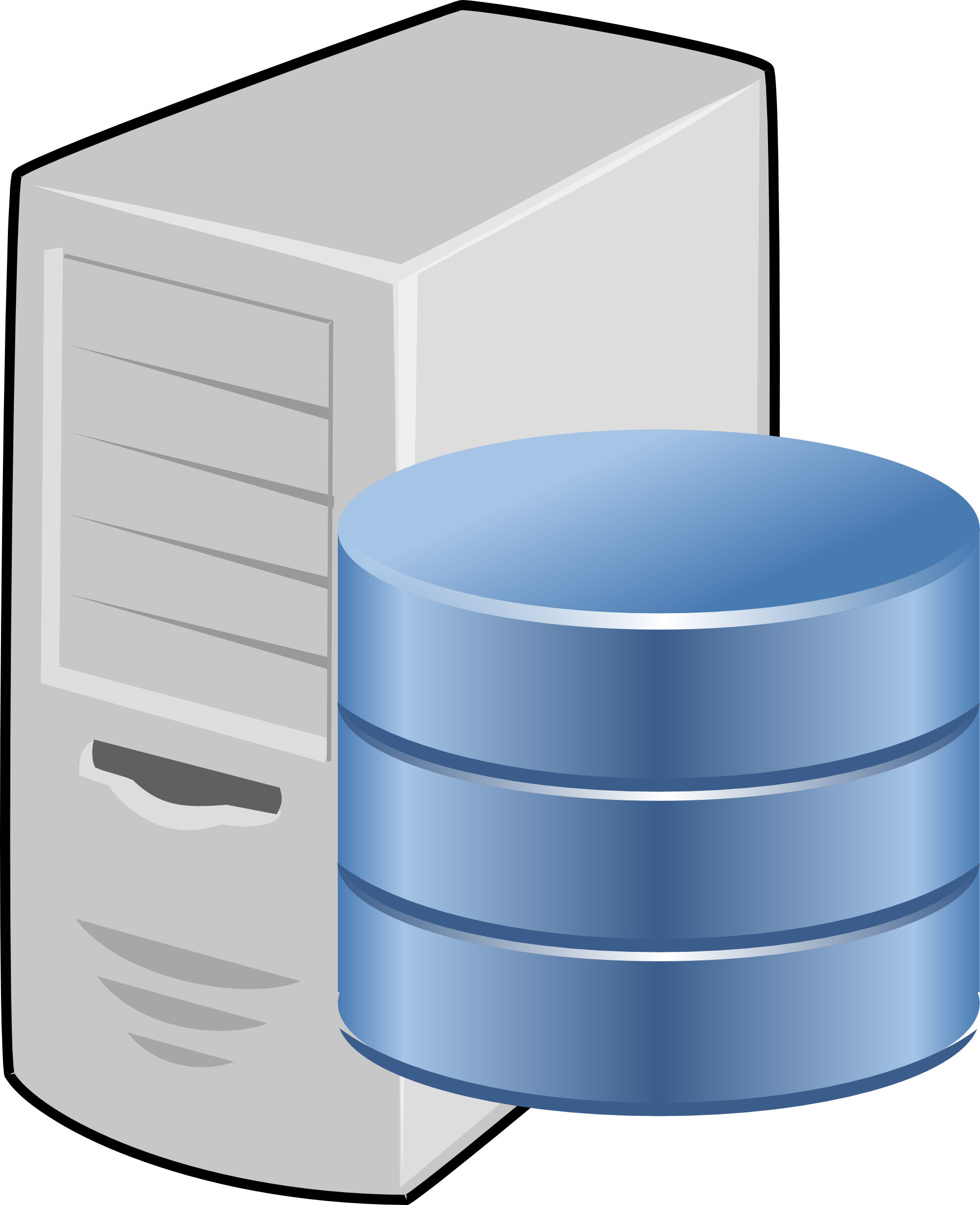 .example
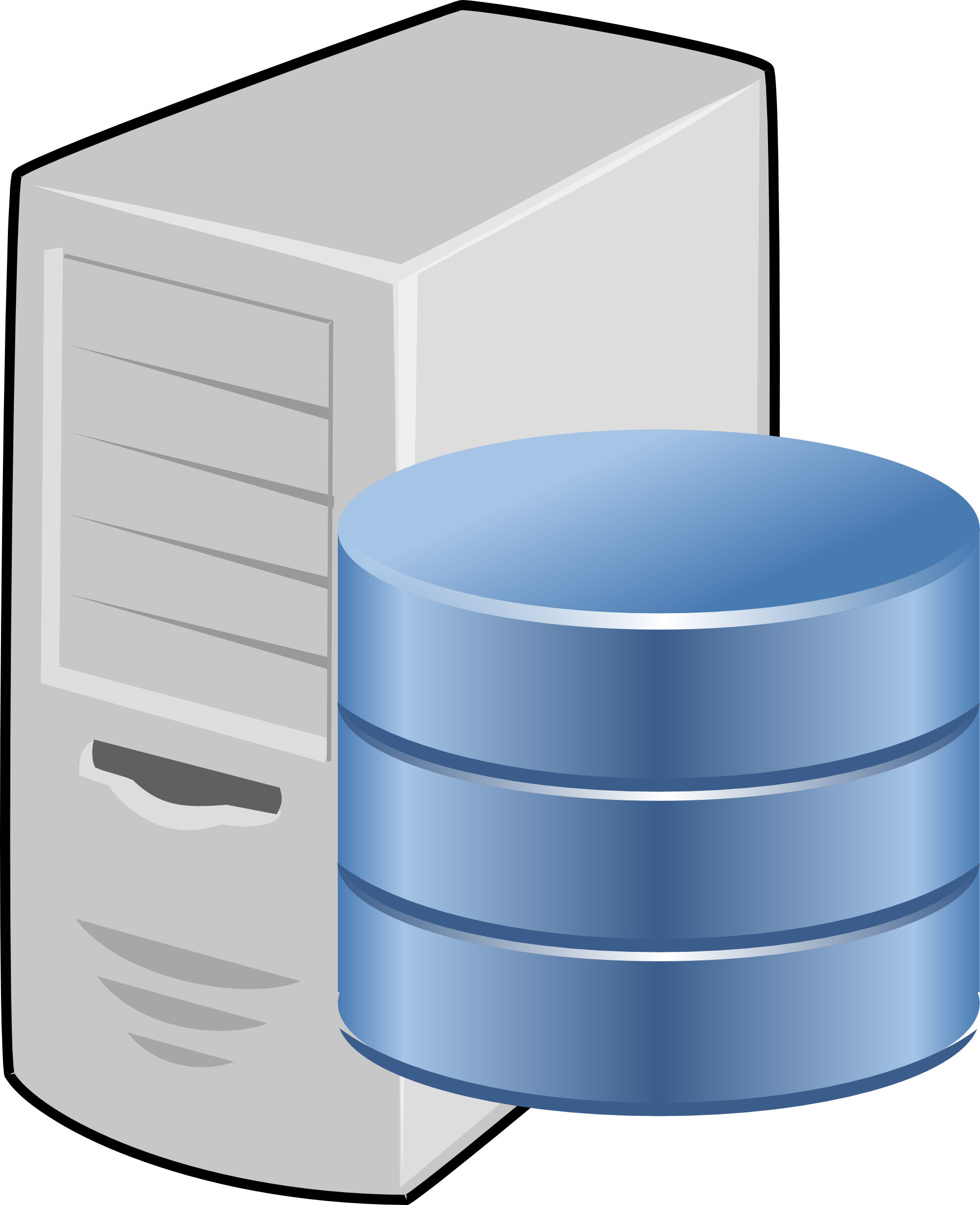 .
Added 900+ since 2013
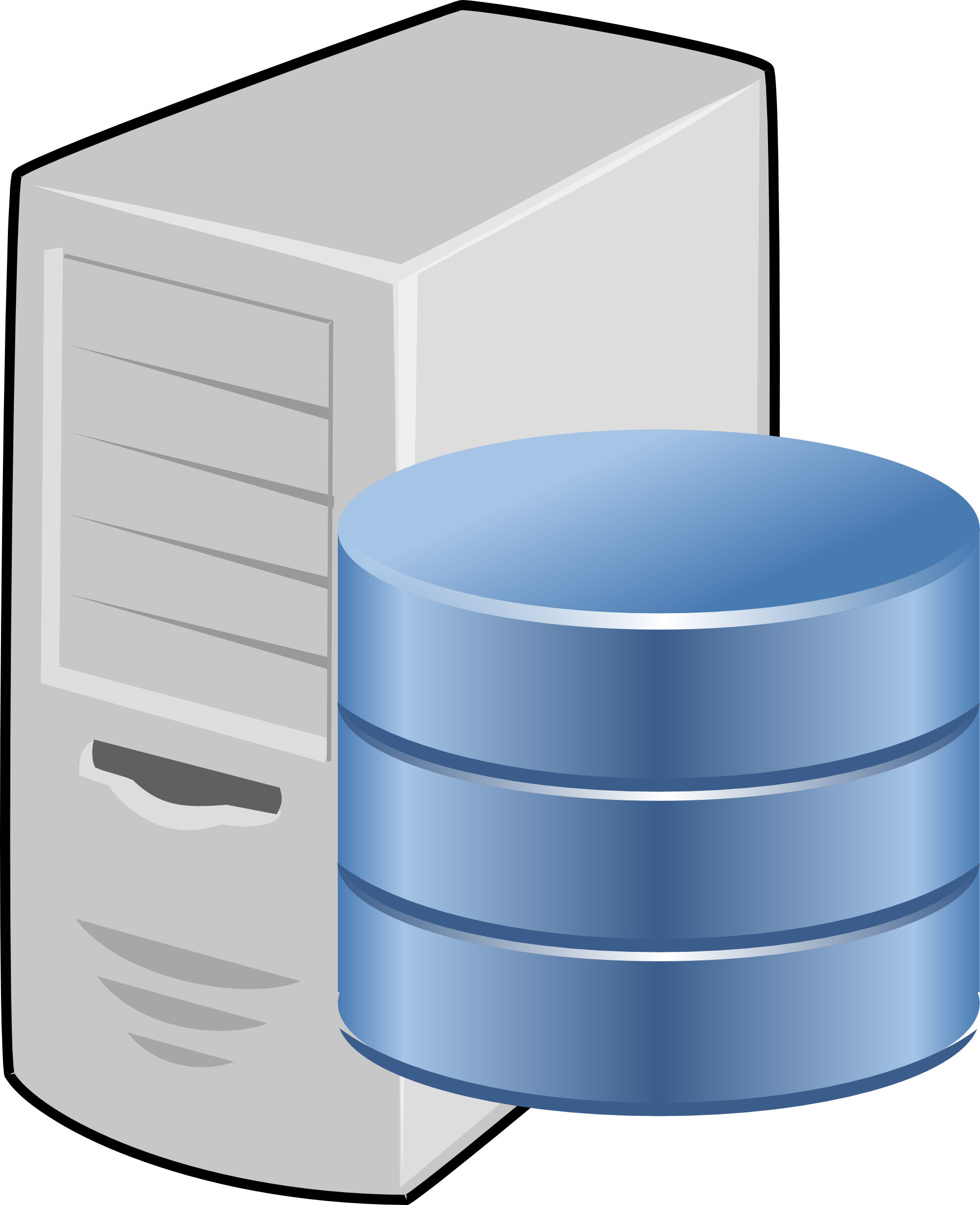 .tld2
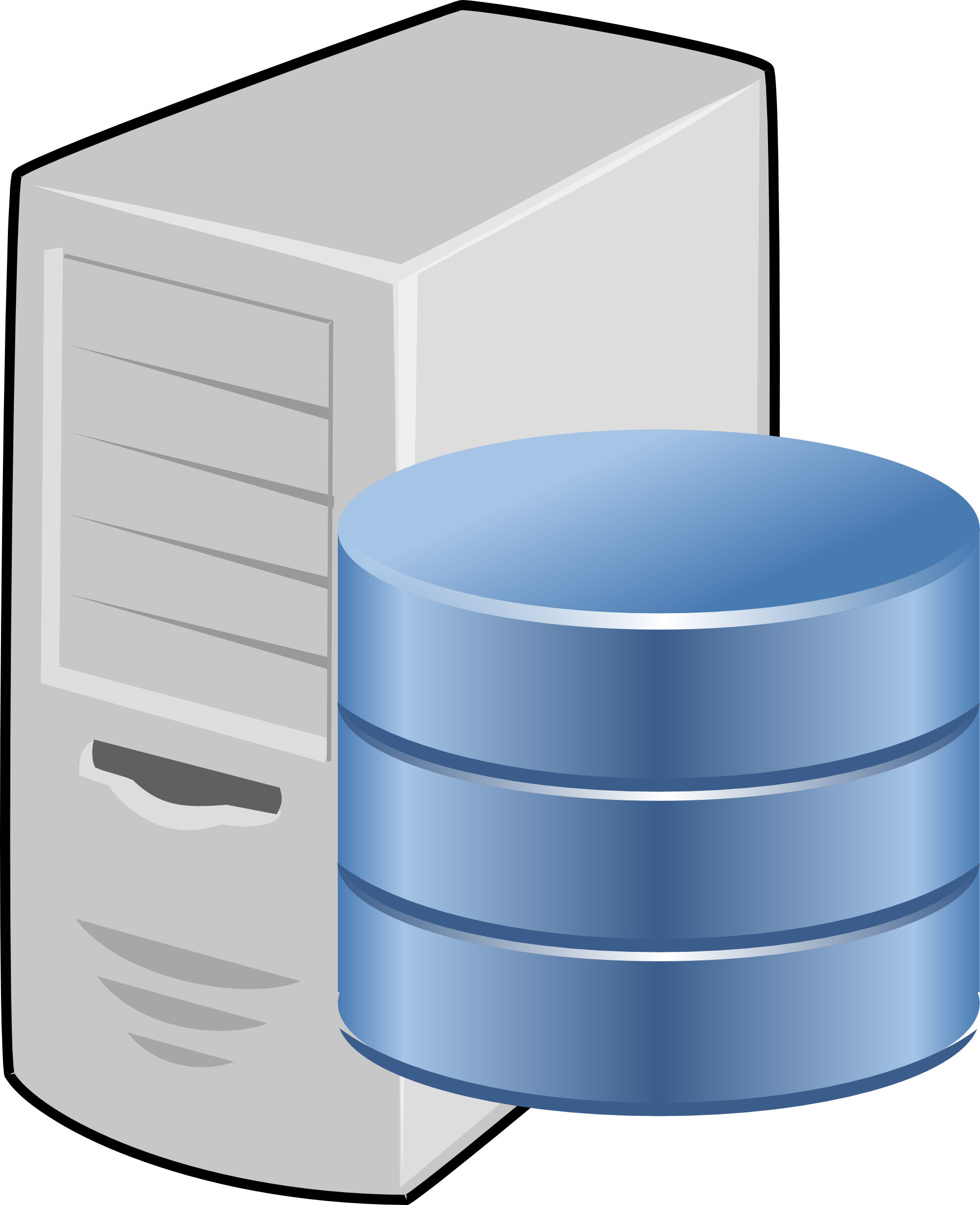 ...
example.tld1
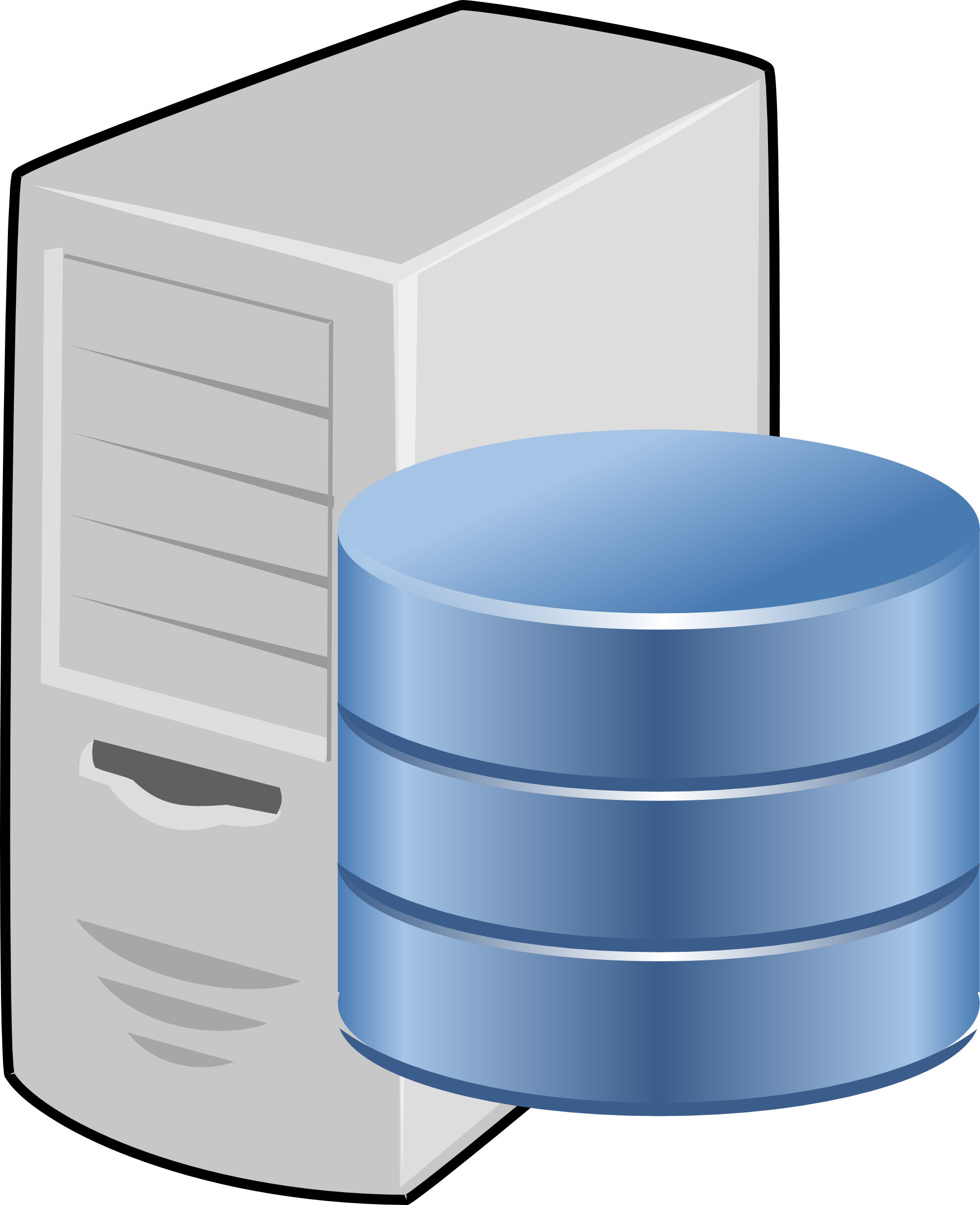 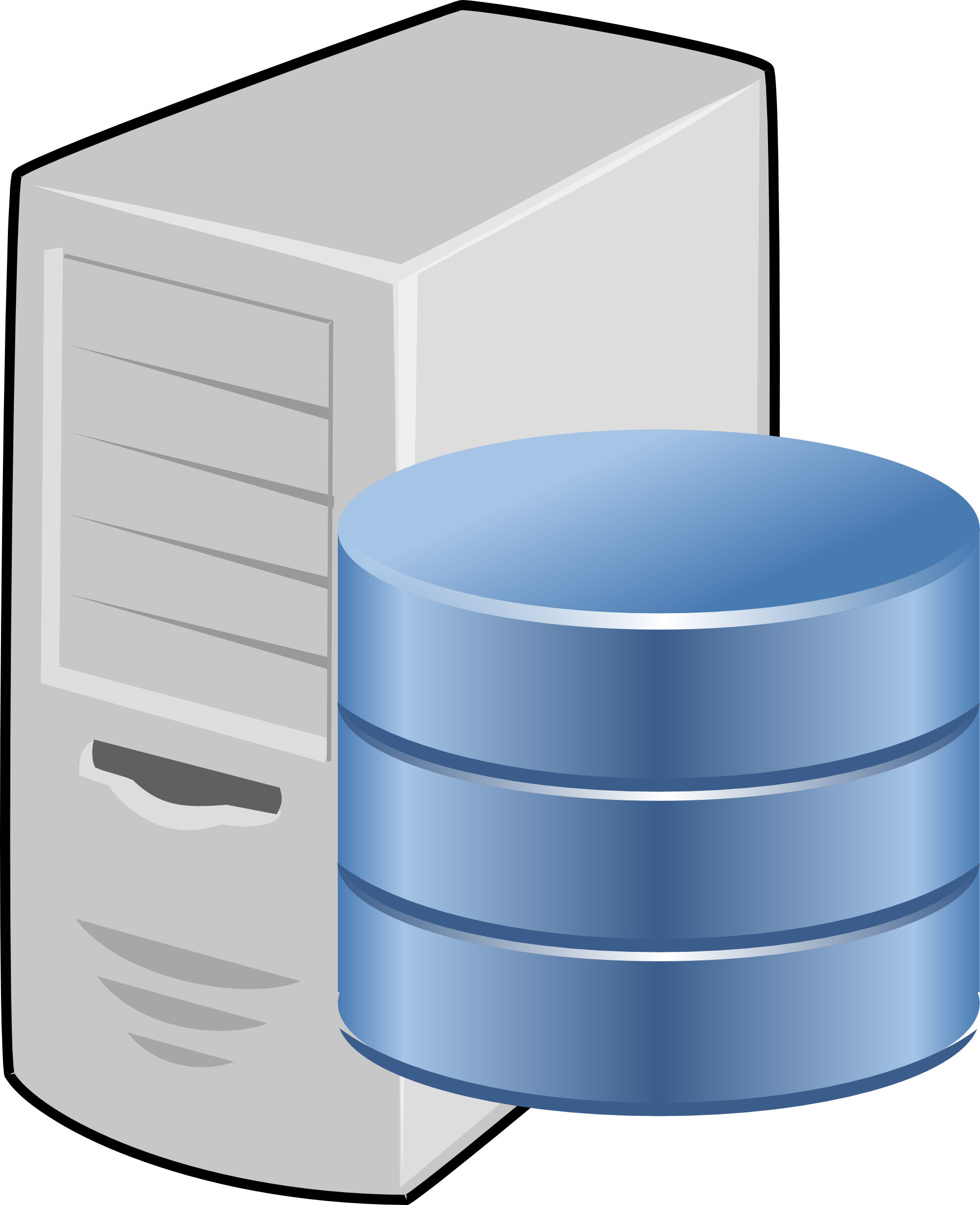 New gTLDs
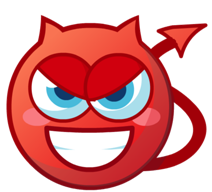 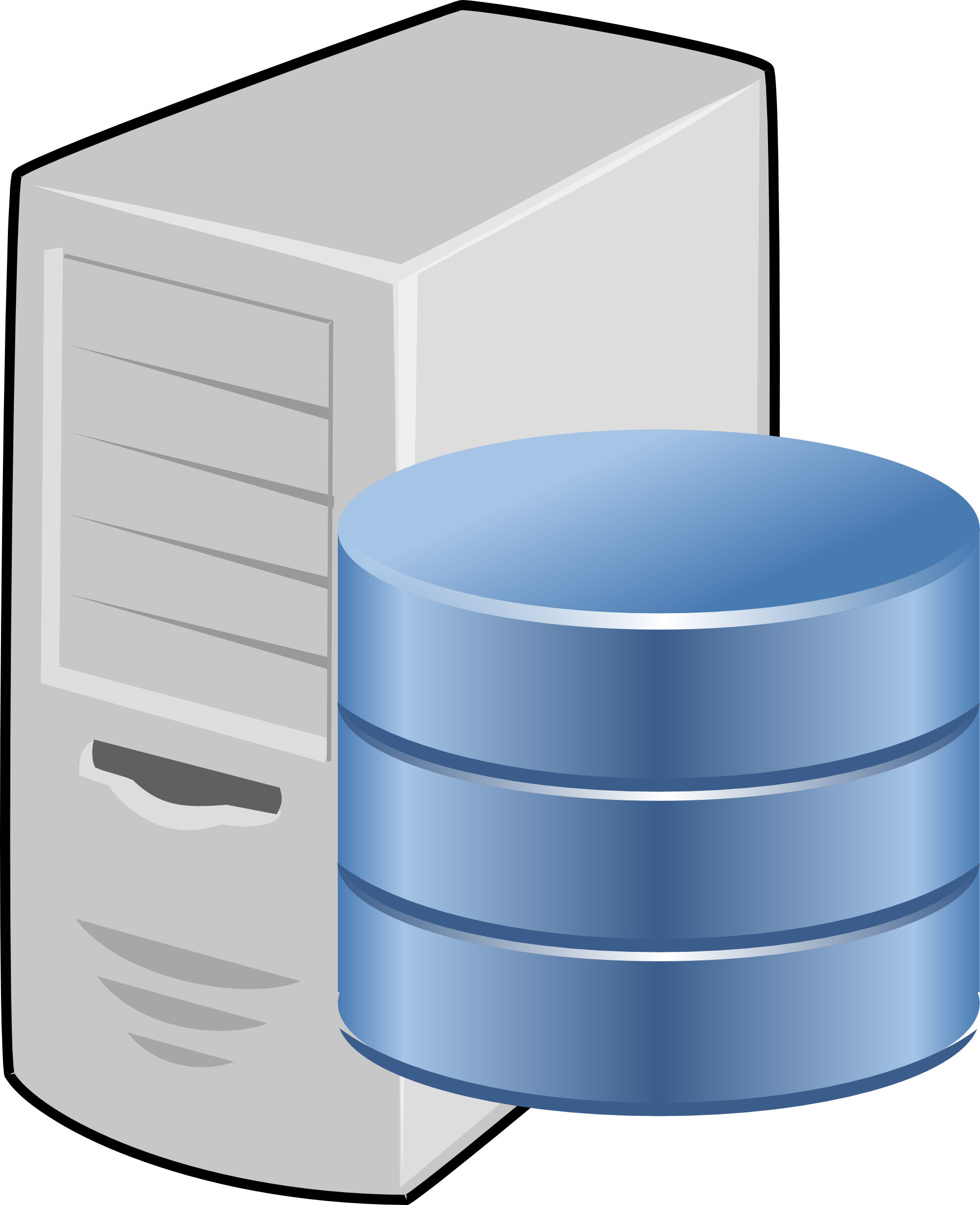 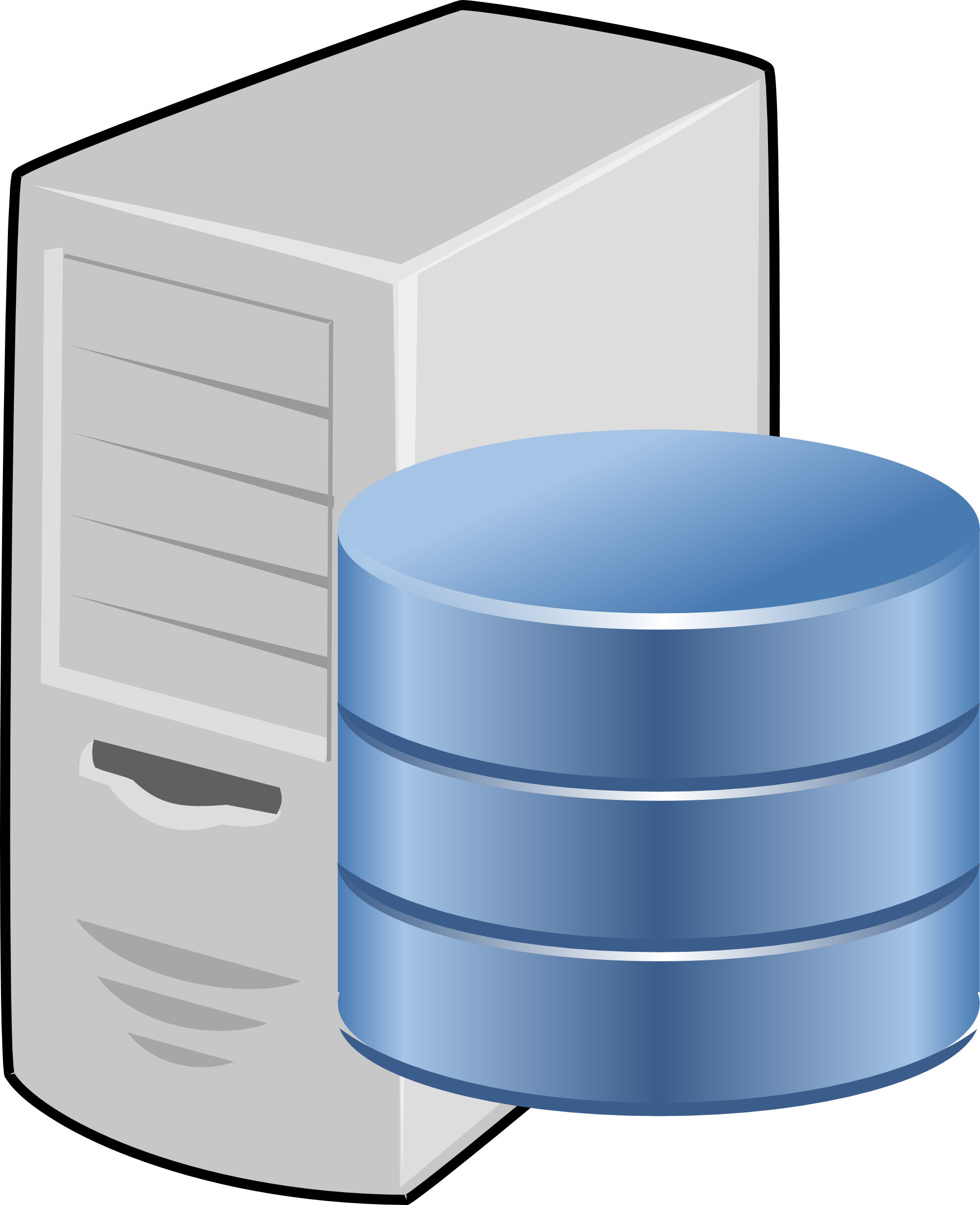 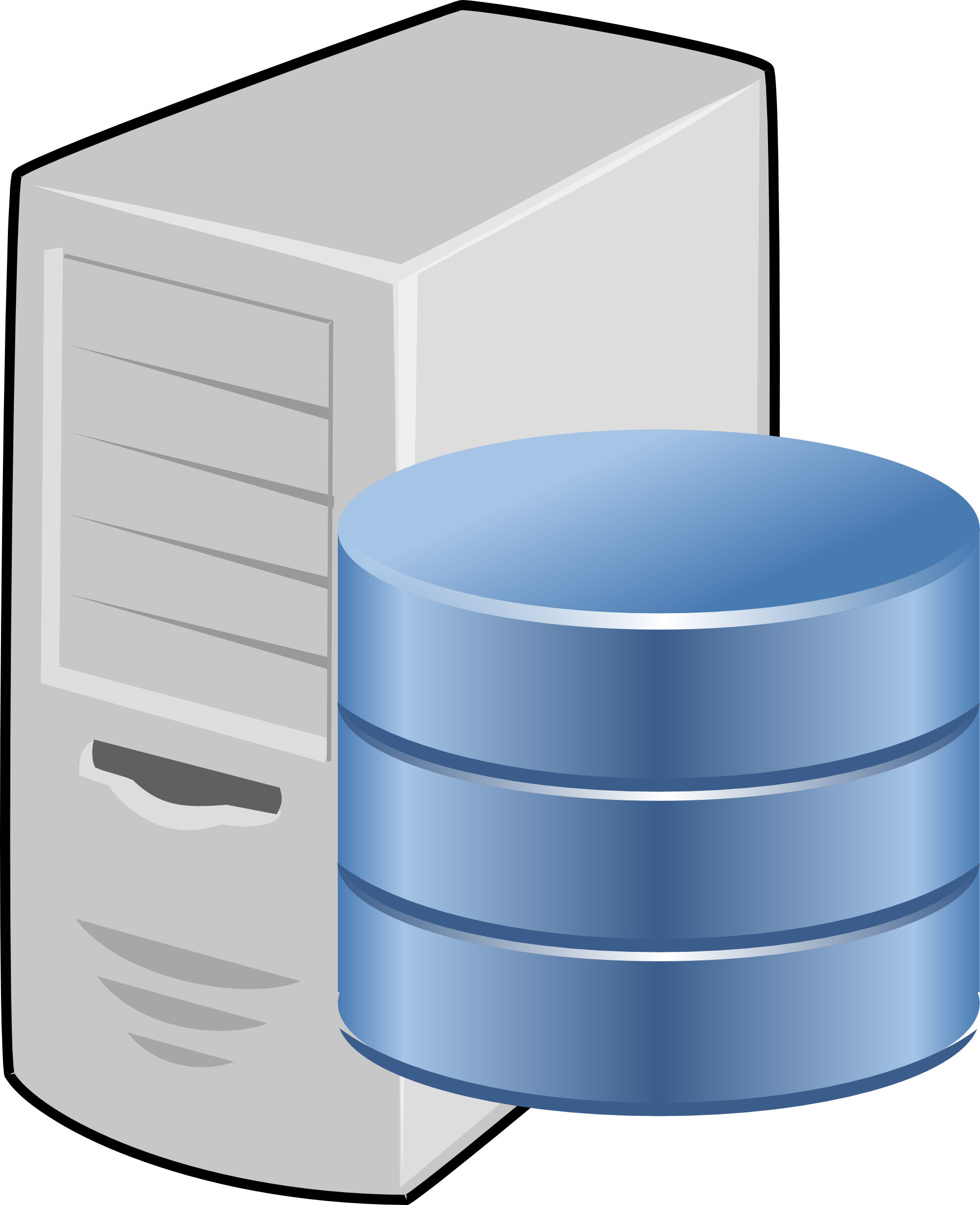 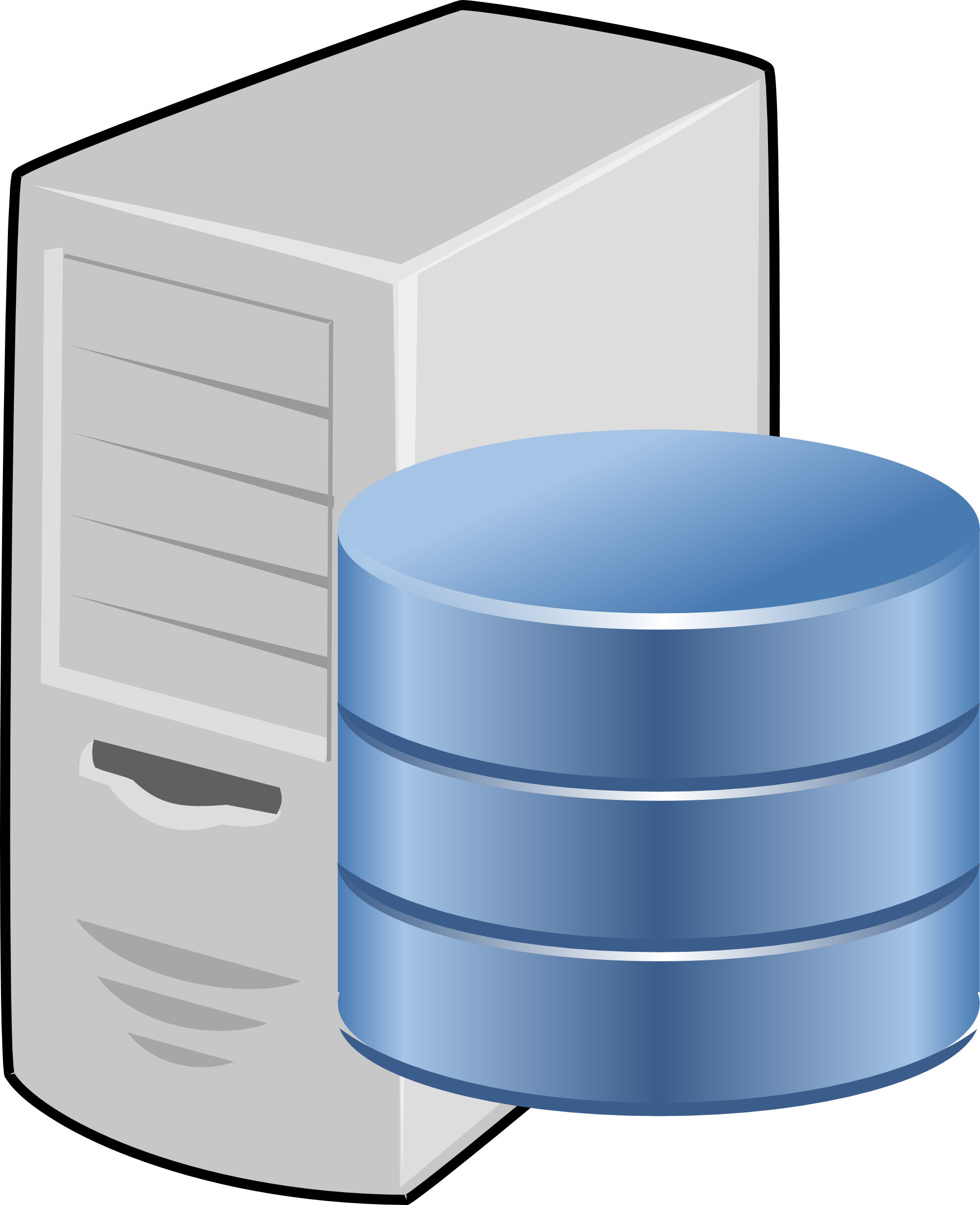 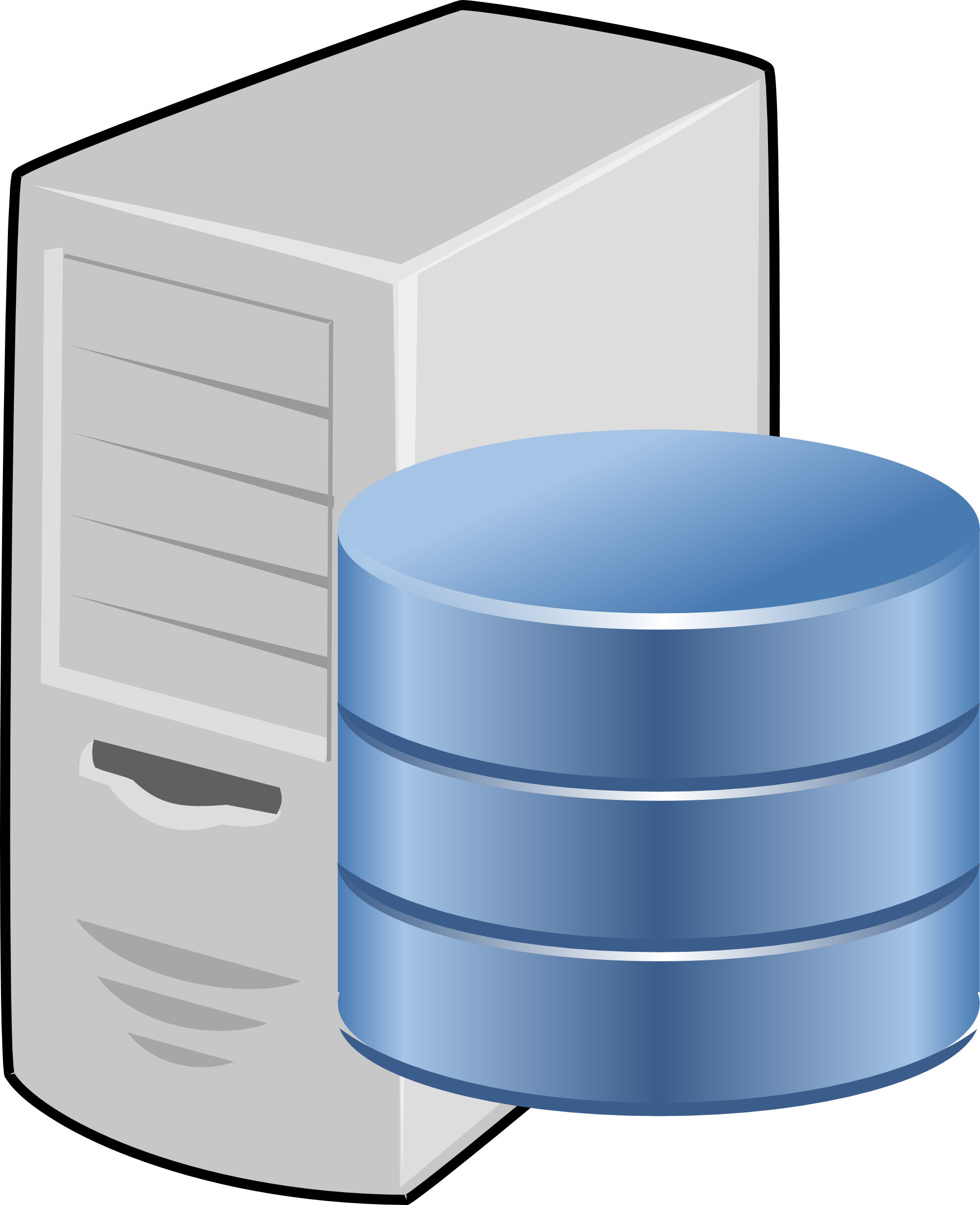 .company
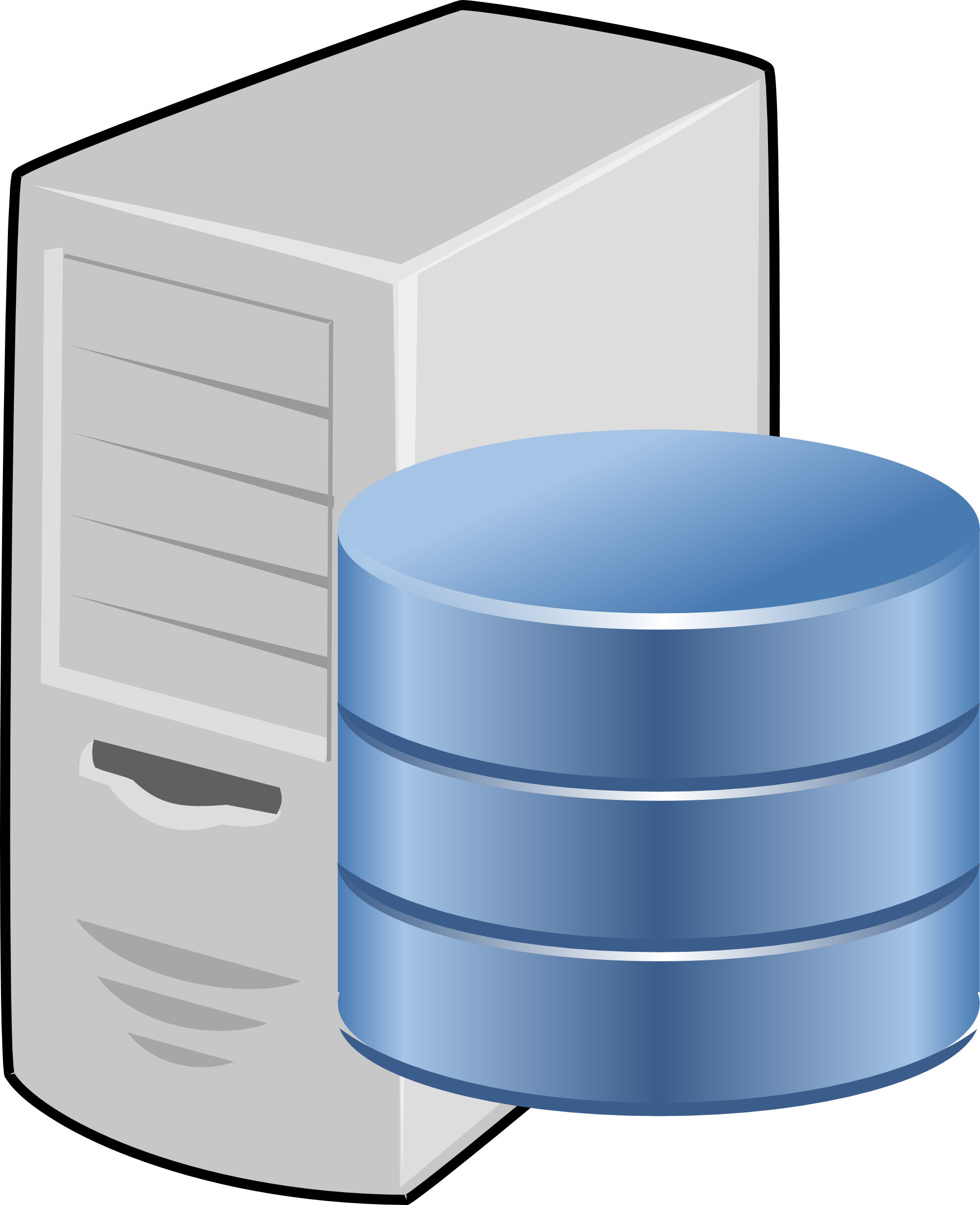 .<itld>
company.itld
WPAD query leakage
Proxy config. info
FREAK, Logjam1
Password,
confid. doc
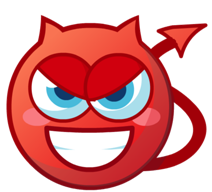 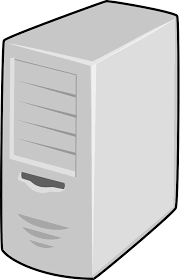 Phishing, 
code injection
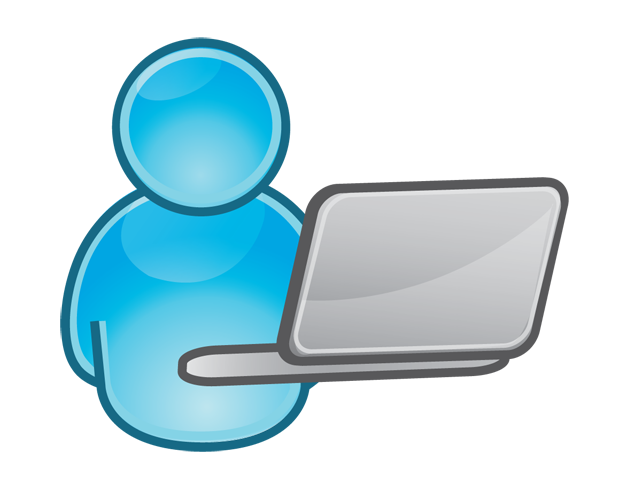 Web
wpad.company.itld
12
Proxy
1Adrian et al., CCS’15
Name collision + WPAD query leakage      MitM
SLD
Root
TLD
.tld1
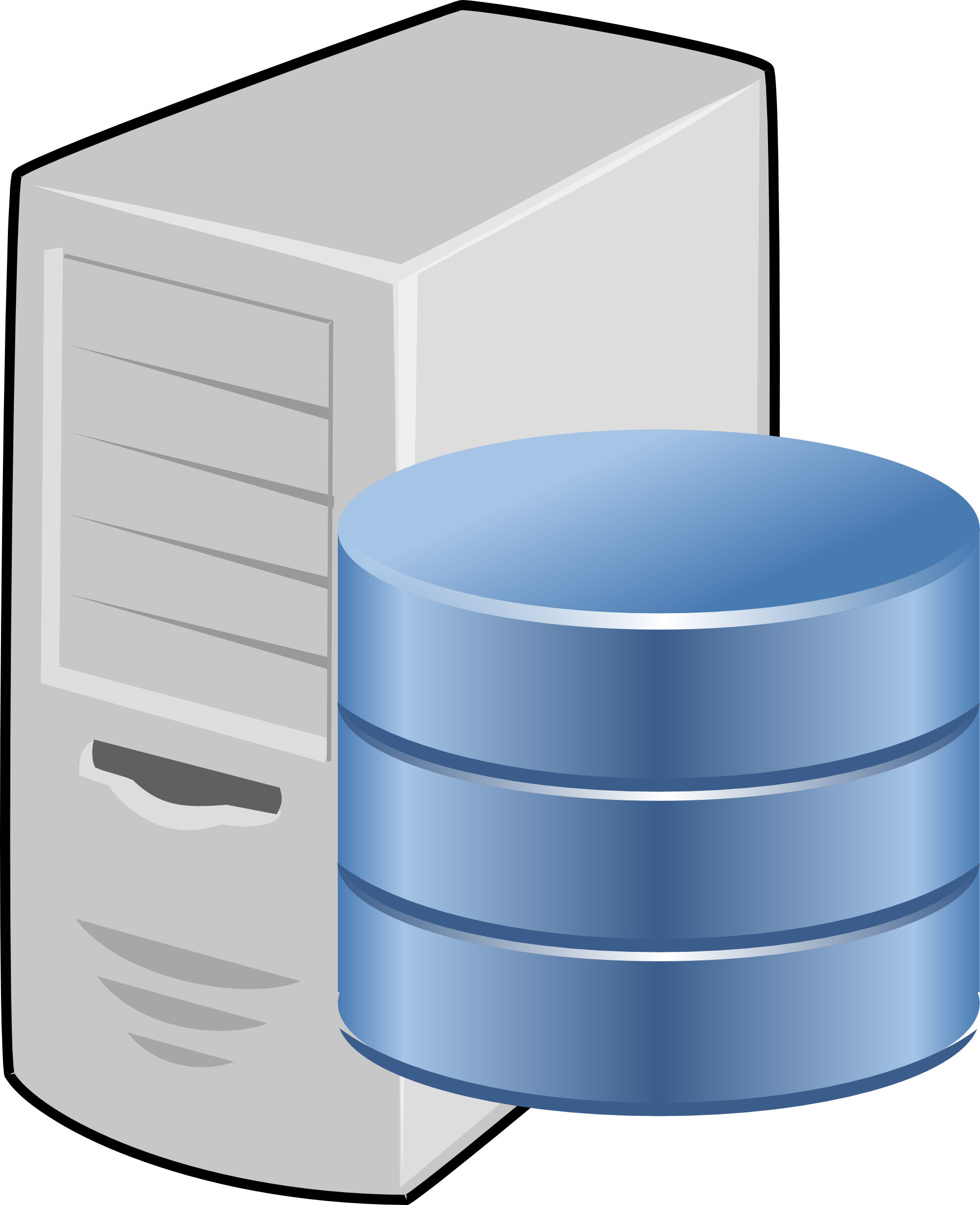 .example
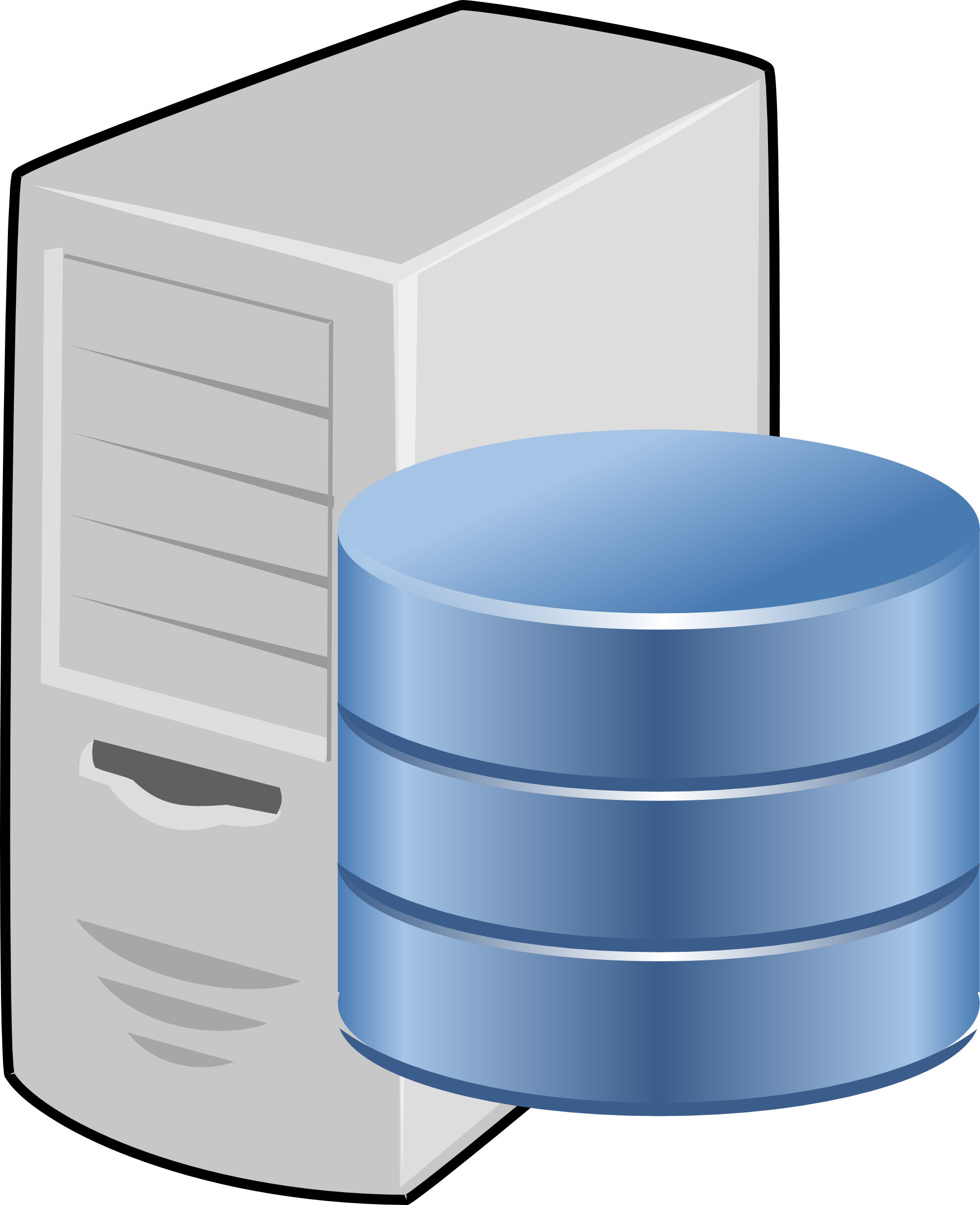 .
Added 900+ since 2013
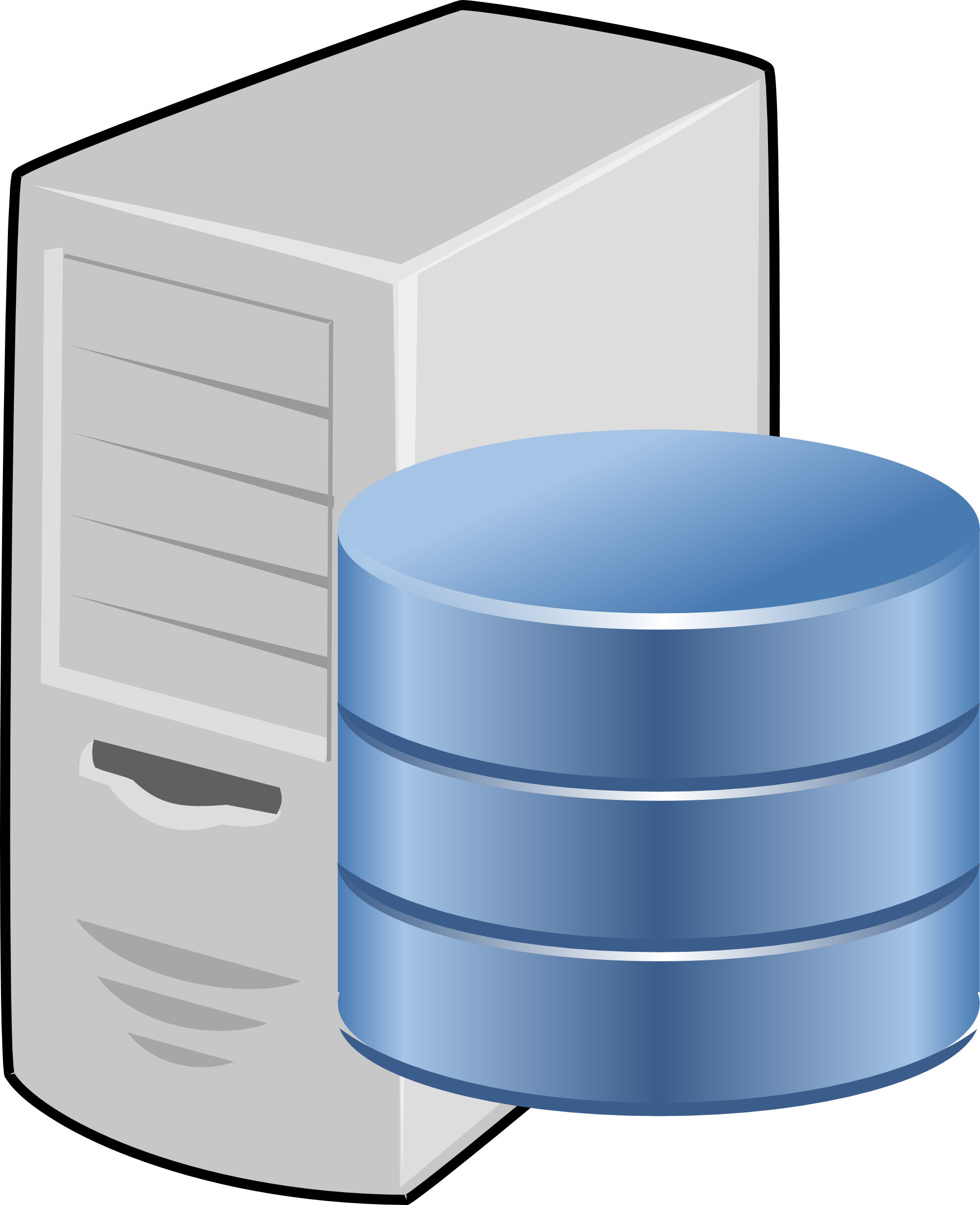 .tld2
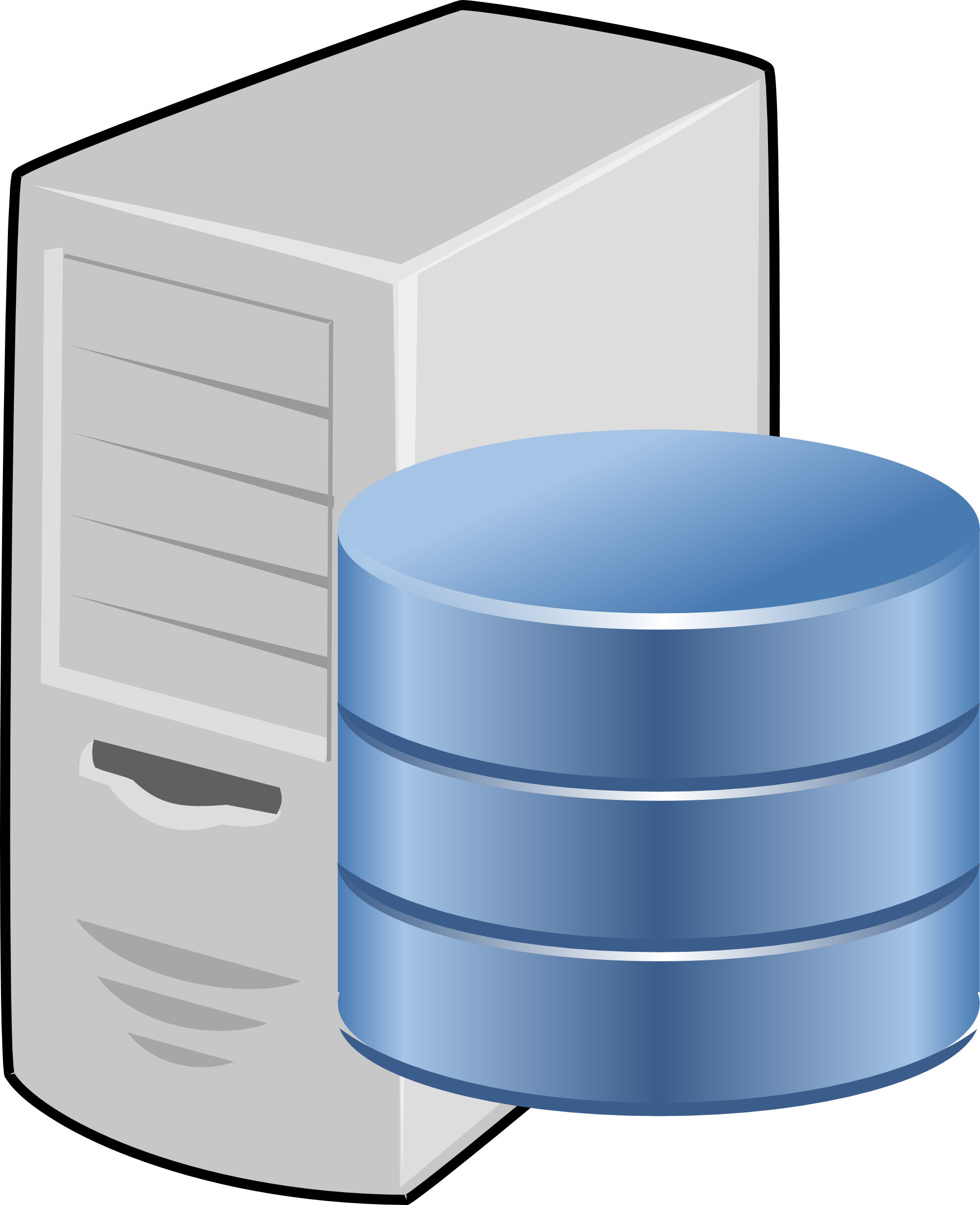 ...
example.tld1
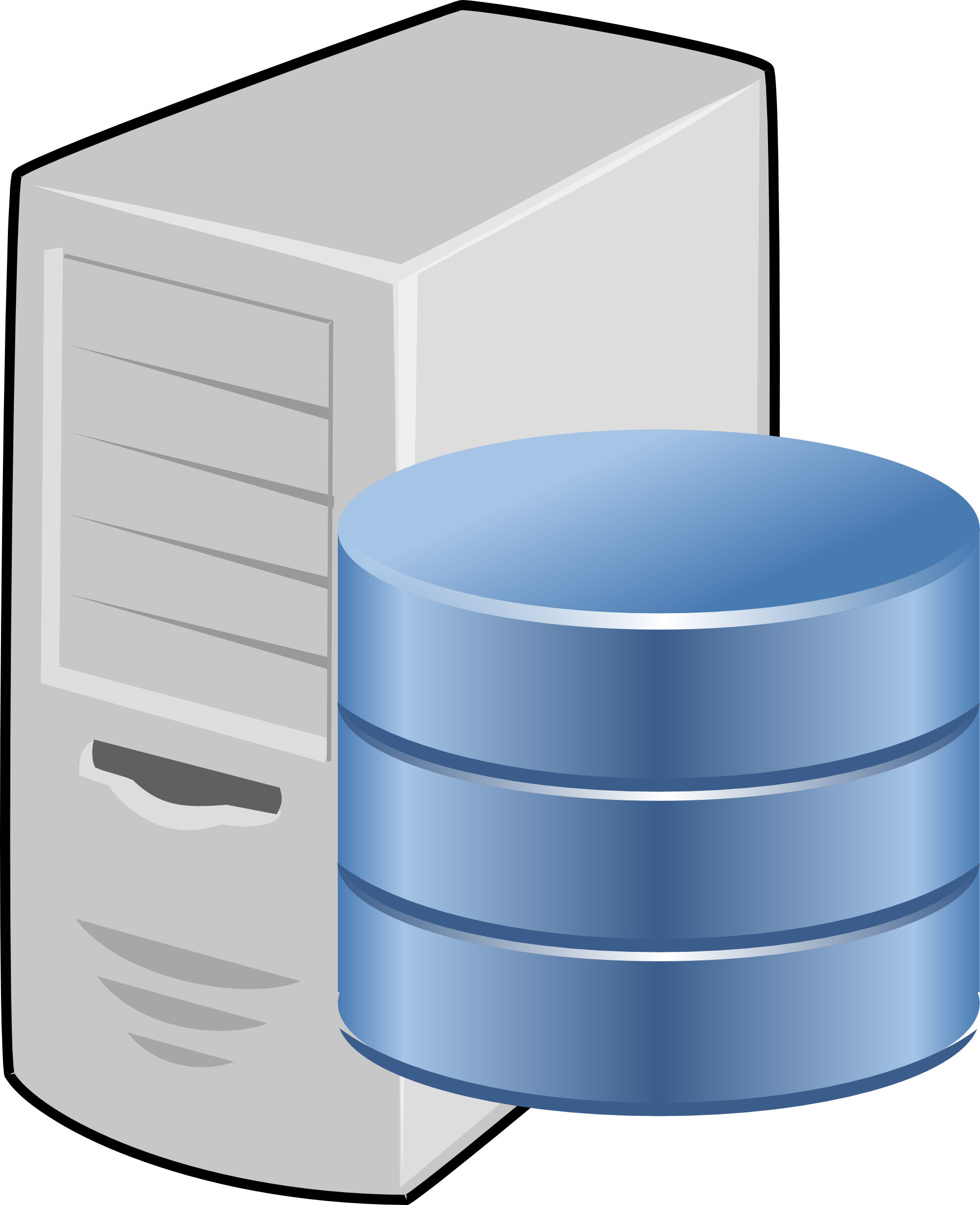 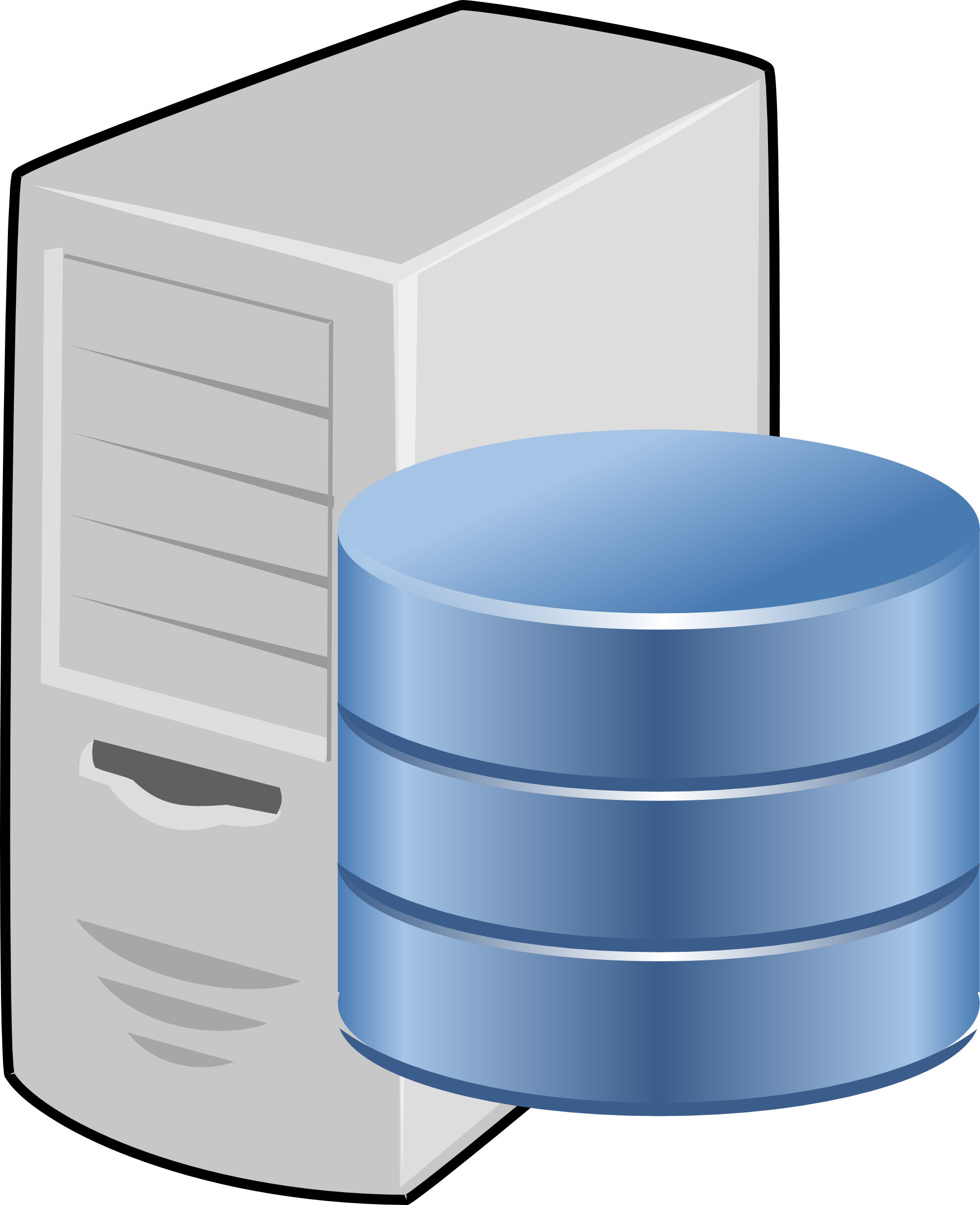 New gTLDs
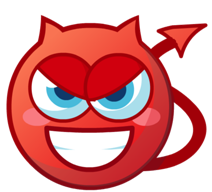 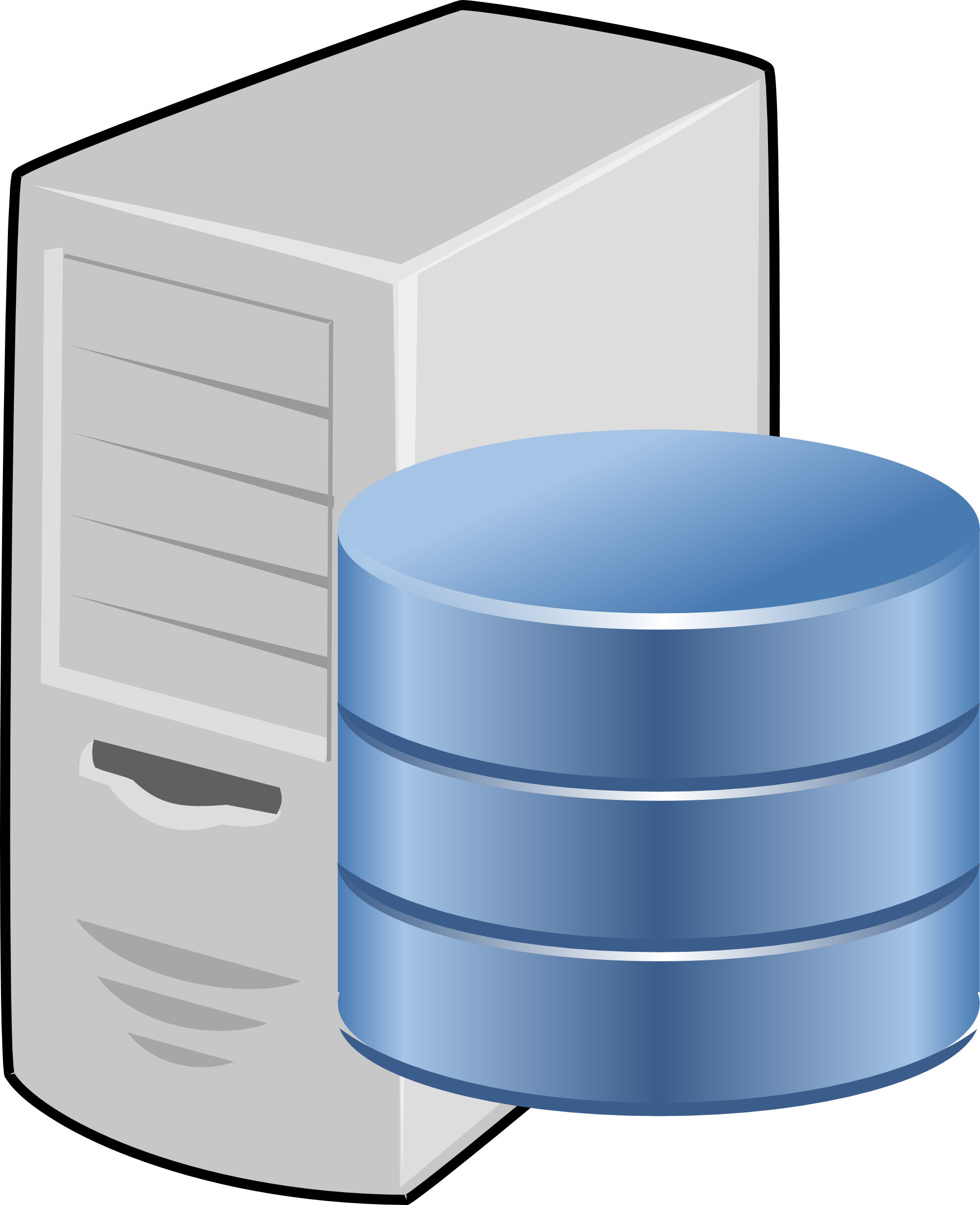 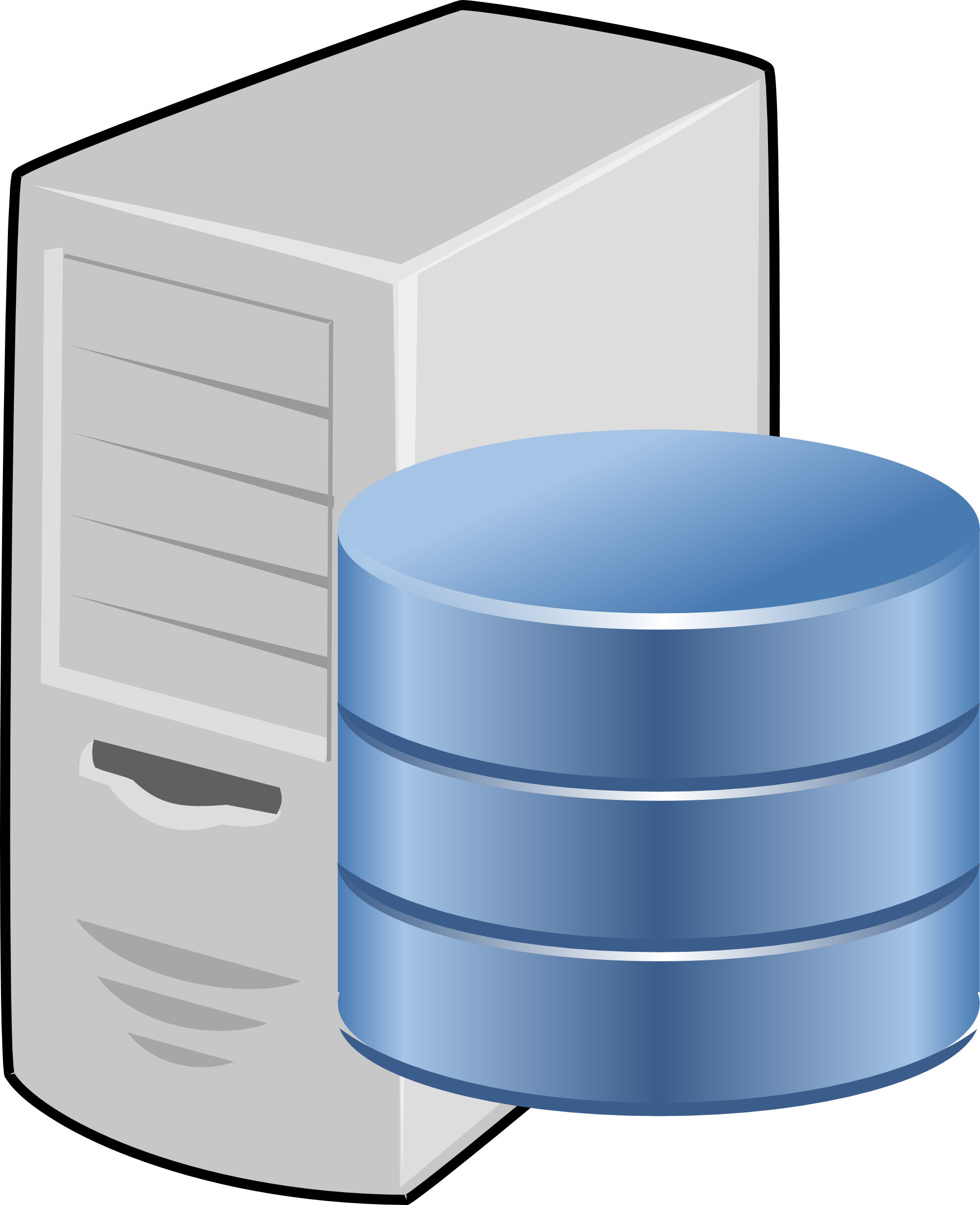 WPAD name collision attack
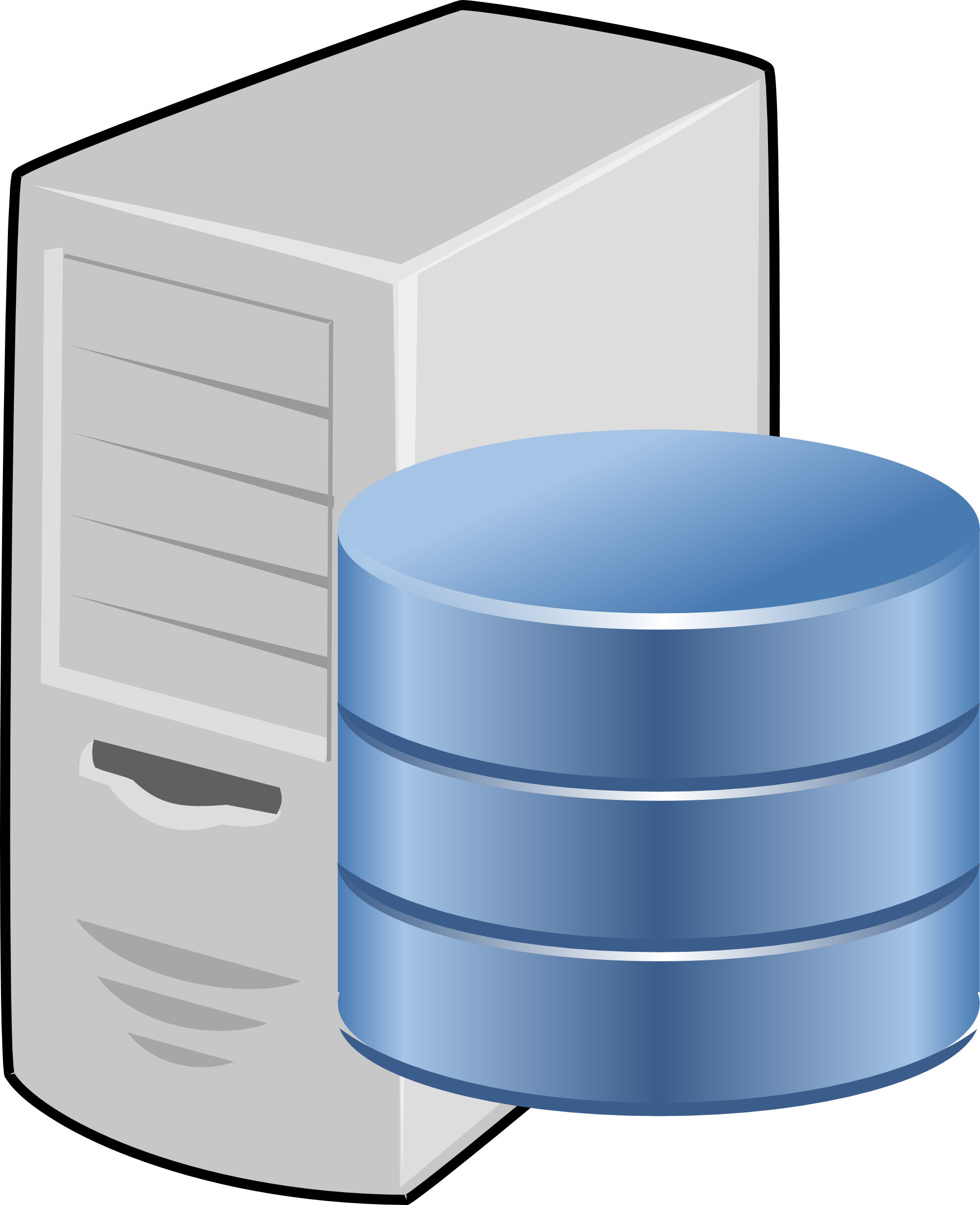 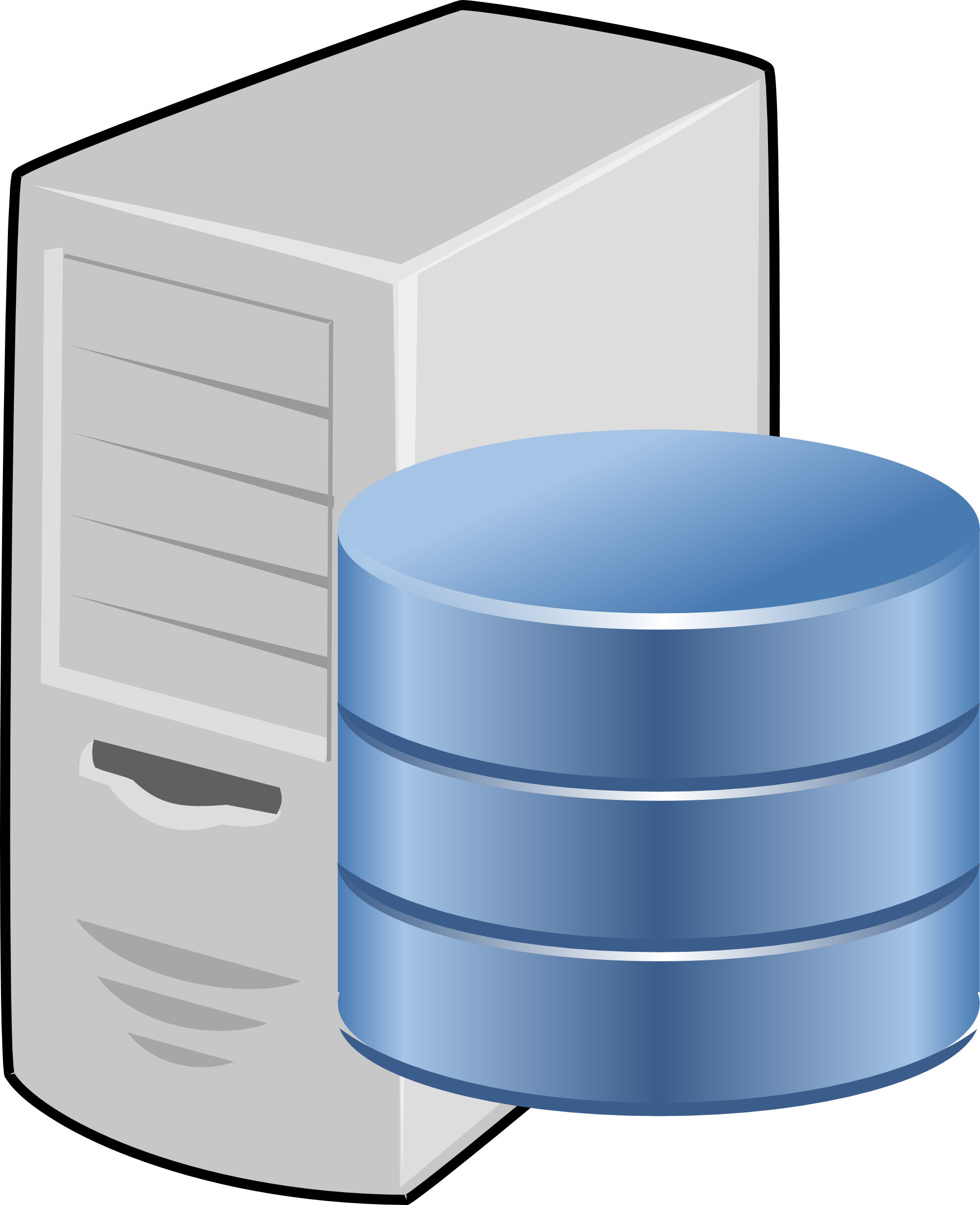 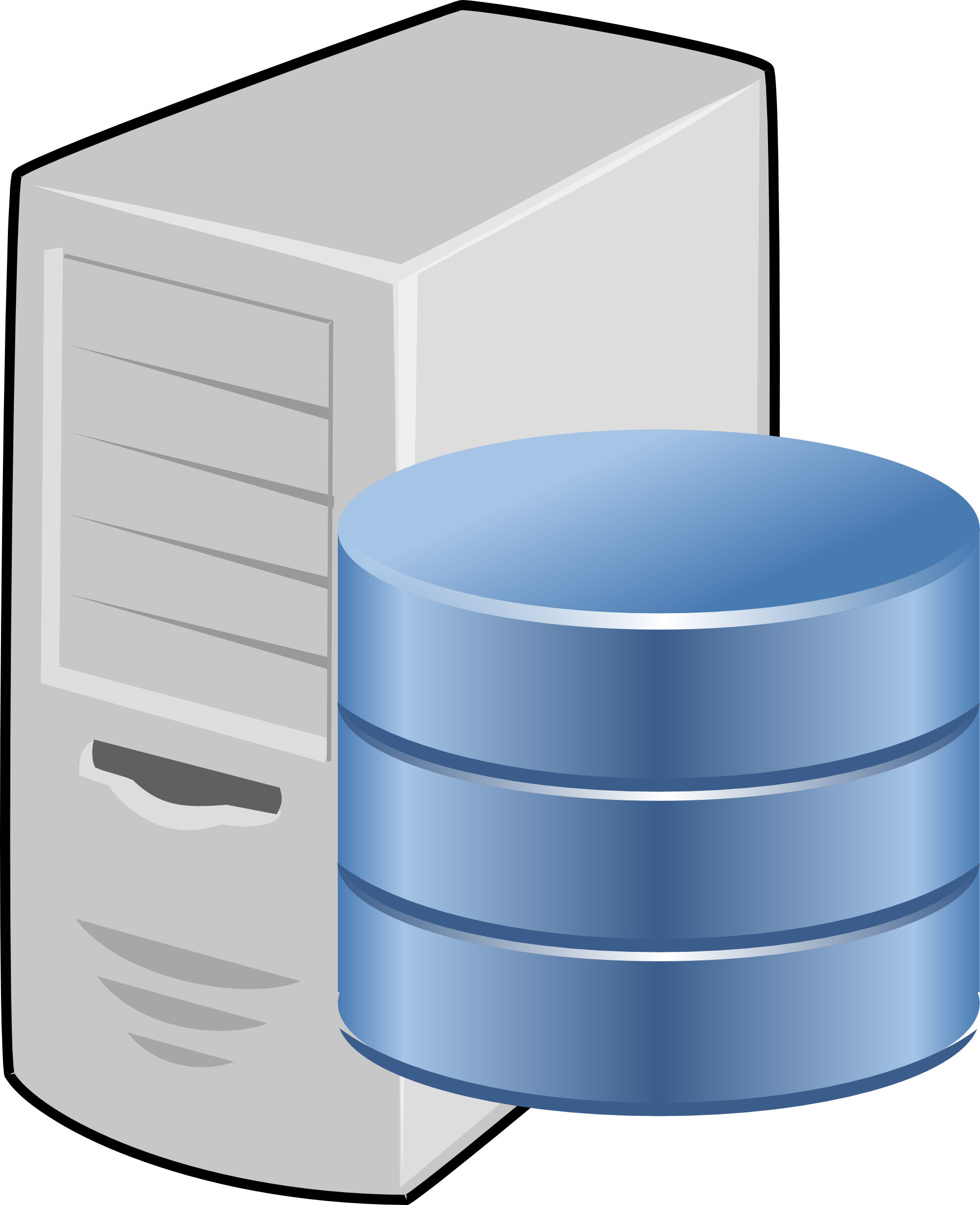 .company
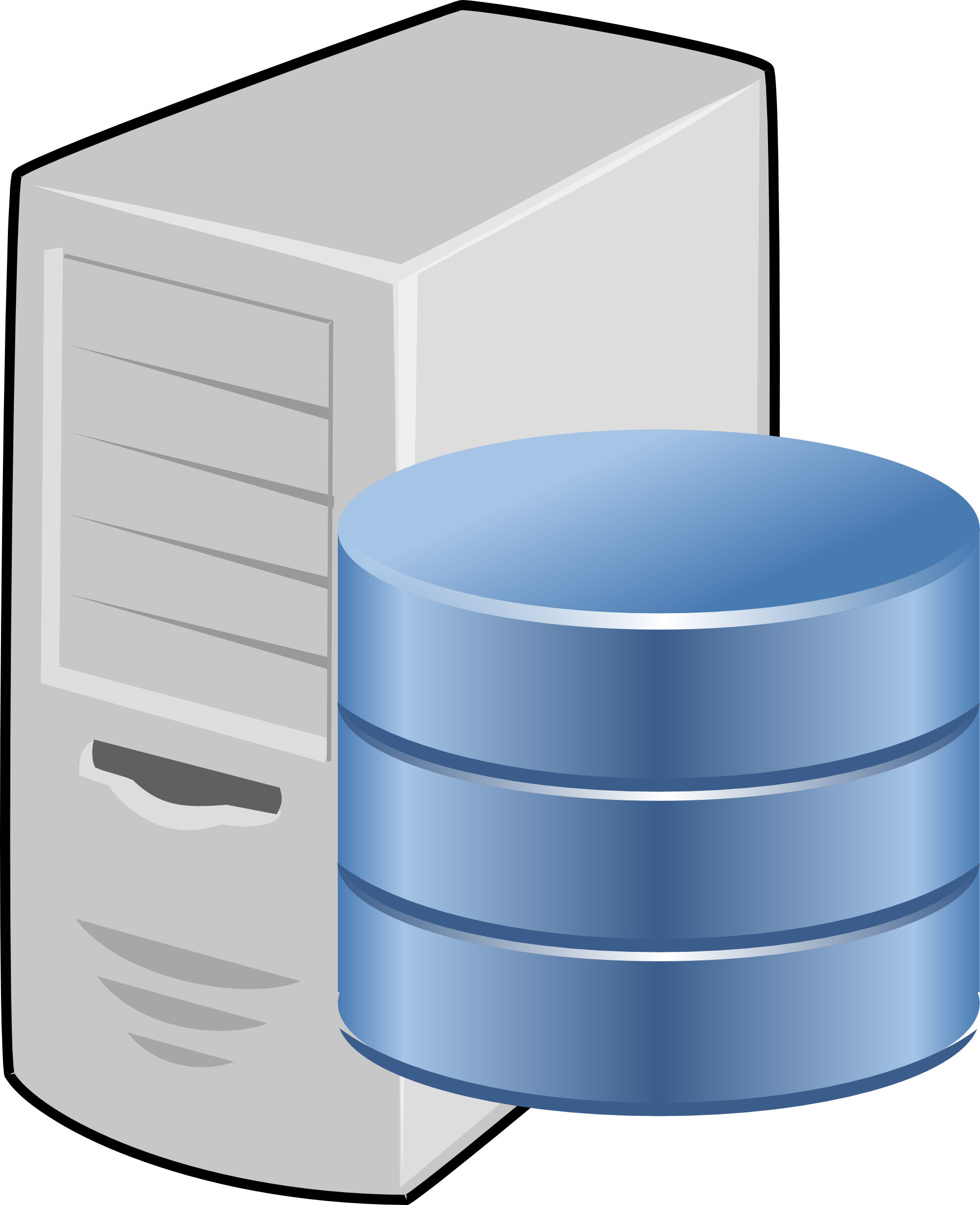 .<itld>
company.itld
WPAD query leakage
Proxy config. info
FREAK, Logjam1
Password,
confid. doc
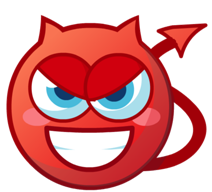 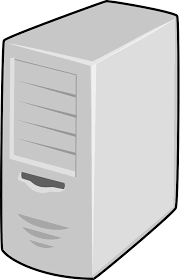 Phishing, 
code injection
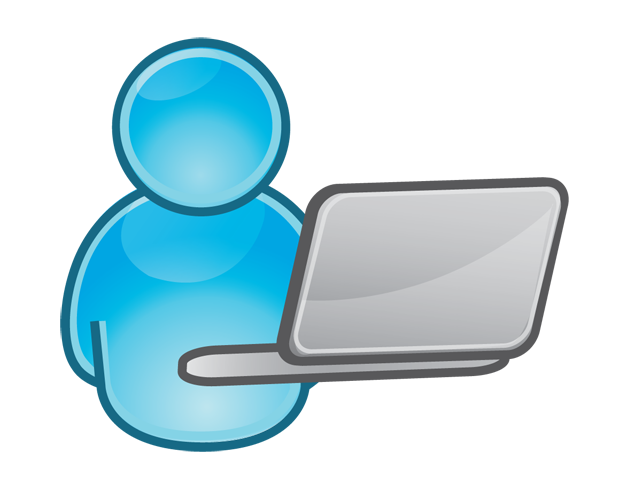 Web
wpad.company.itld
13
Proxy
1Adrian et al., CCS’15
This work
First systematic study on WPAD name collision attack
Cause analysis 
Why internal WPAD query leaks?
Vulnerability assessment
Propose a measurable attack surface definition & quantification
Highly-vulnerable domains (HVDs)
HVD = high persistence + high volume
Dataset: 
2-year NXDomain traffic at DNS root server A & J
14
Leak cause analysis
Finding: Home access network ASes dominate the WPAD leakage traffic
Top 12 leak ASes
Related to user behavior at home!
A
A
(85% of total leaks)
A3
A2
A1
A4
A11
A8
A7
A6
A5
A12
Legend
A9
A10
Home access network
Run popular public  resolvers
15
Leak domain suffix analysis
Finding: Instead of home devices, domain suffixes are actually corporate related


Hypothesis: the leaks come from individuals using corporate laptops at home
Should create high domain suffix entropy
real estate
defense contractor
manufacturing
consulting
bank
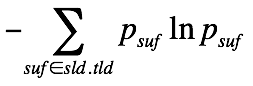 16
Leak domain suffix entropy
Finding: Home network related ASes with top leakage volumes also dominate entropy!
Top 11 high entropy ASes
Top 12 leak ASes
A
A
A
(85% of total leaks)
A3
A2
A1
A4
A11
A13
A8
A7
A6
A5
A12
A9
A10
Legend
Home access network
Run popular 
public resolvers
17
Other
Leak domain suffix entropy
Finding: Home network related ASes with top leakage volumes also dominate entropy!
Top 11 high entropy ASes
Top 12 leak ASes
End devices mistakenly issue internal WPAD queries when outside of internal network.
A
A
A
(85% of total leaks)
A3
A2
A1
A4
A11
A13
A8
A7
A6
A5
A12
A9
A10
Legend
Home access network
Run popular 
public resolvers
18
Other
Device-side causes
Finding: Under common OS settings, devices mistakenly issue queries into public DNS
Set device domain name
Set domain search list
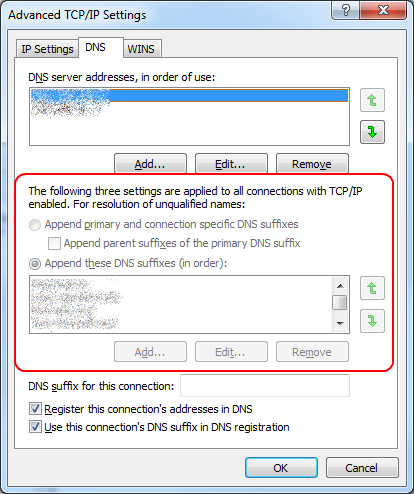 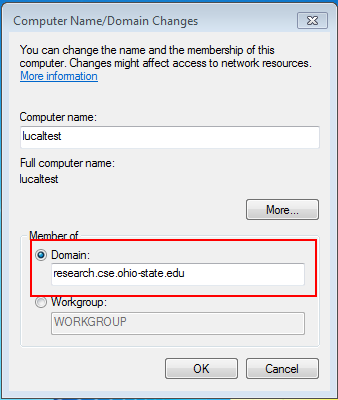 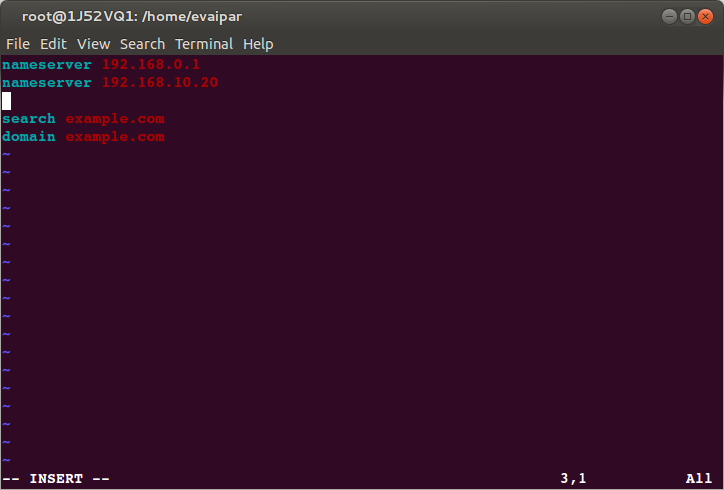 19
Attack surface quantification
HVD = high persistence + high volume
Persistence: Leaked in every p-day period for at least n days
E.g., p = 1, n = 365: Leaked every day for 1 year
Next, find high query volume domain set
Systematically explore different p and n until local maximum is reached
Evaluation: effective in finding HVDs in the victim ASes
20
Attack surface characterization
Finding: A large portion of the attack surface domains are victim AS specific
For  top 10 leak ASes: out of ~9000 HVDs in total, only 90 in common
Pick 3 top leak ASes to compare pair-wisely
~80% HVDs in A indeed has nearly no queries in the other AS
HVDs
HVDs
A
Ax
Ay
for
for
21
Registration status characterization
Once registered, can start exploits at any time
Data: Zone file & Whois data as of 09/26/2015
HVD registration ratio: 7-13% overall
Still in the early stage
Trend estimation: 60% TLDs’ attack surface are likely to be fully registered in 2 years
Attack window is opening quickly
Now is a good time for proactive mitigation!
22
Remediation strategy discussion
1.New gTLD 
registry level
TLD
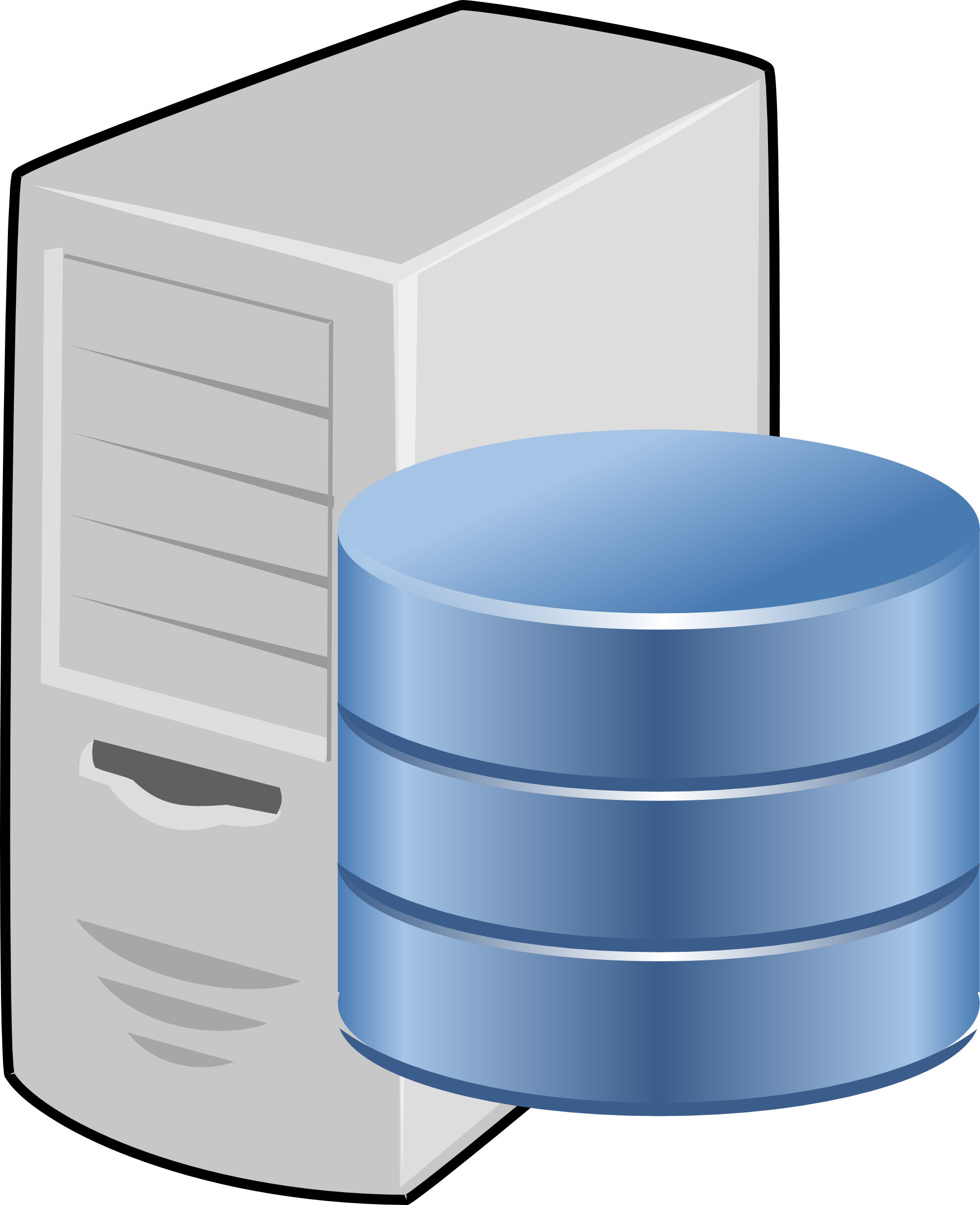 New gTLDs
2. Victim AS level
Scrutinize HVD registration: 
- Deploy #: ~900
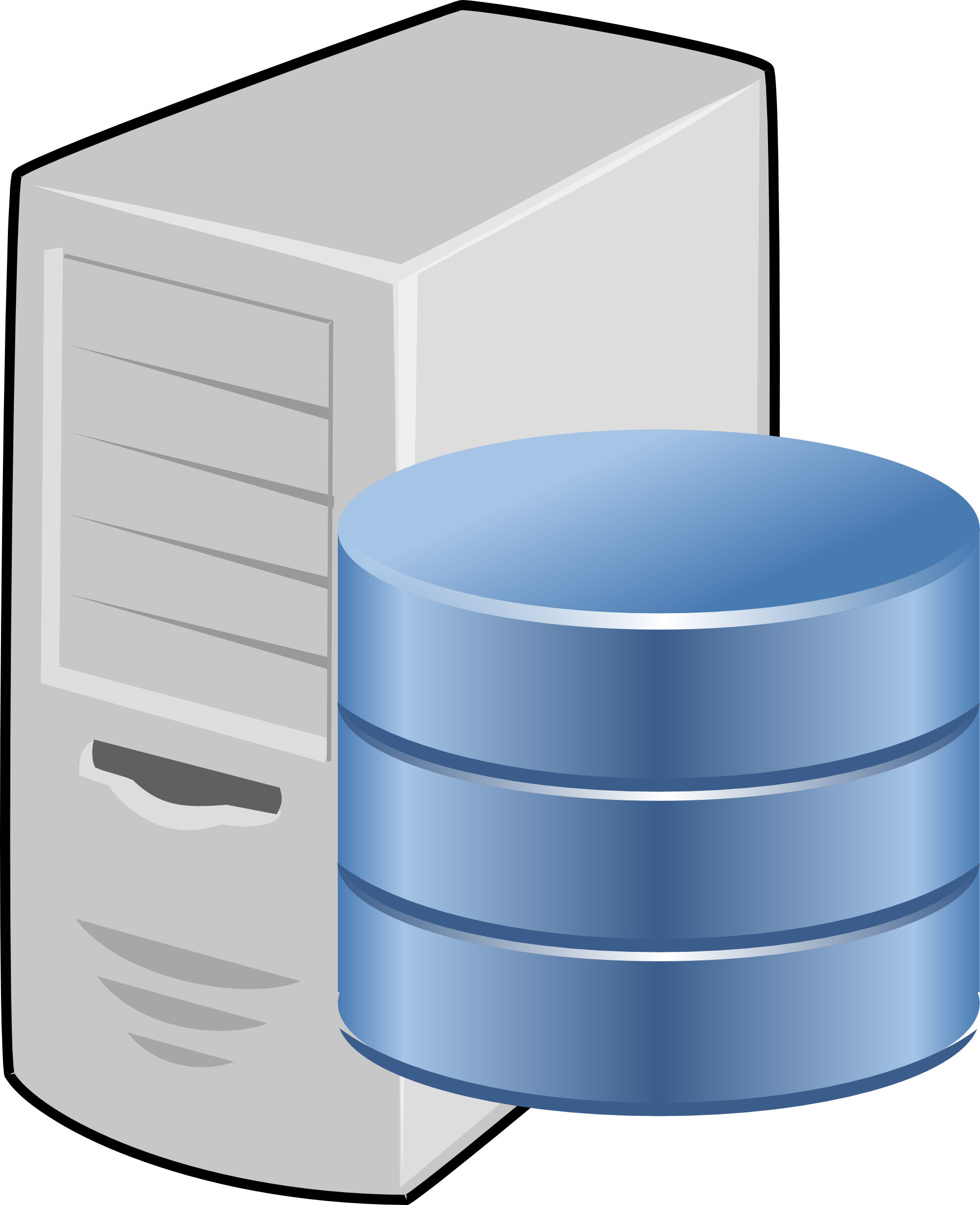 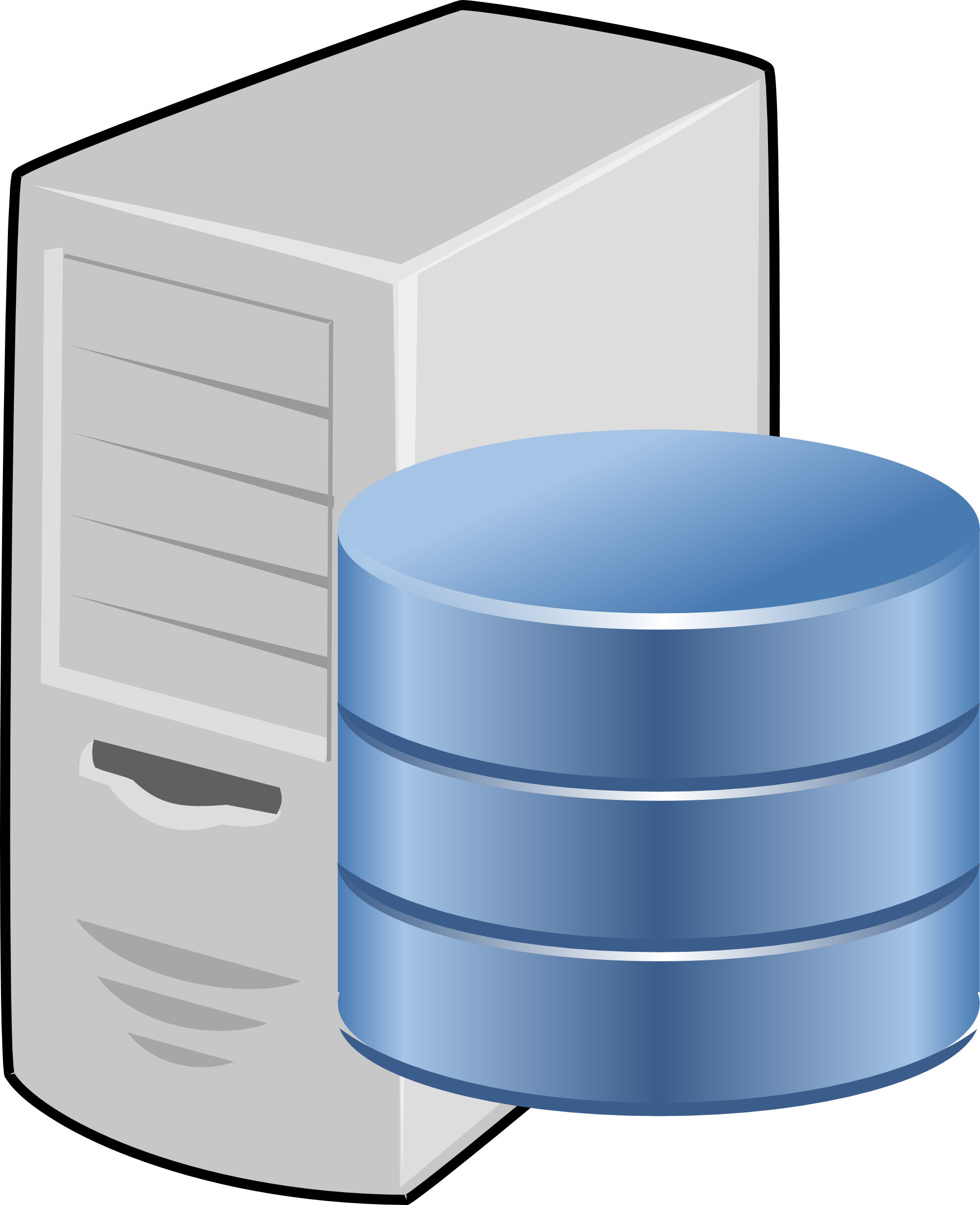 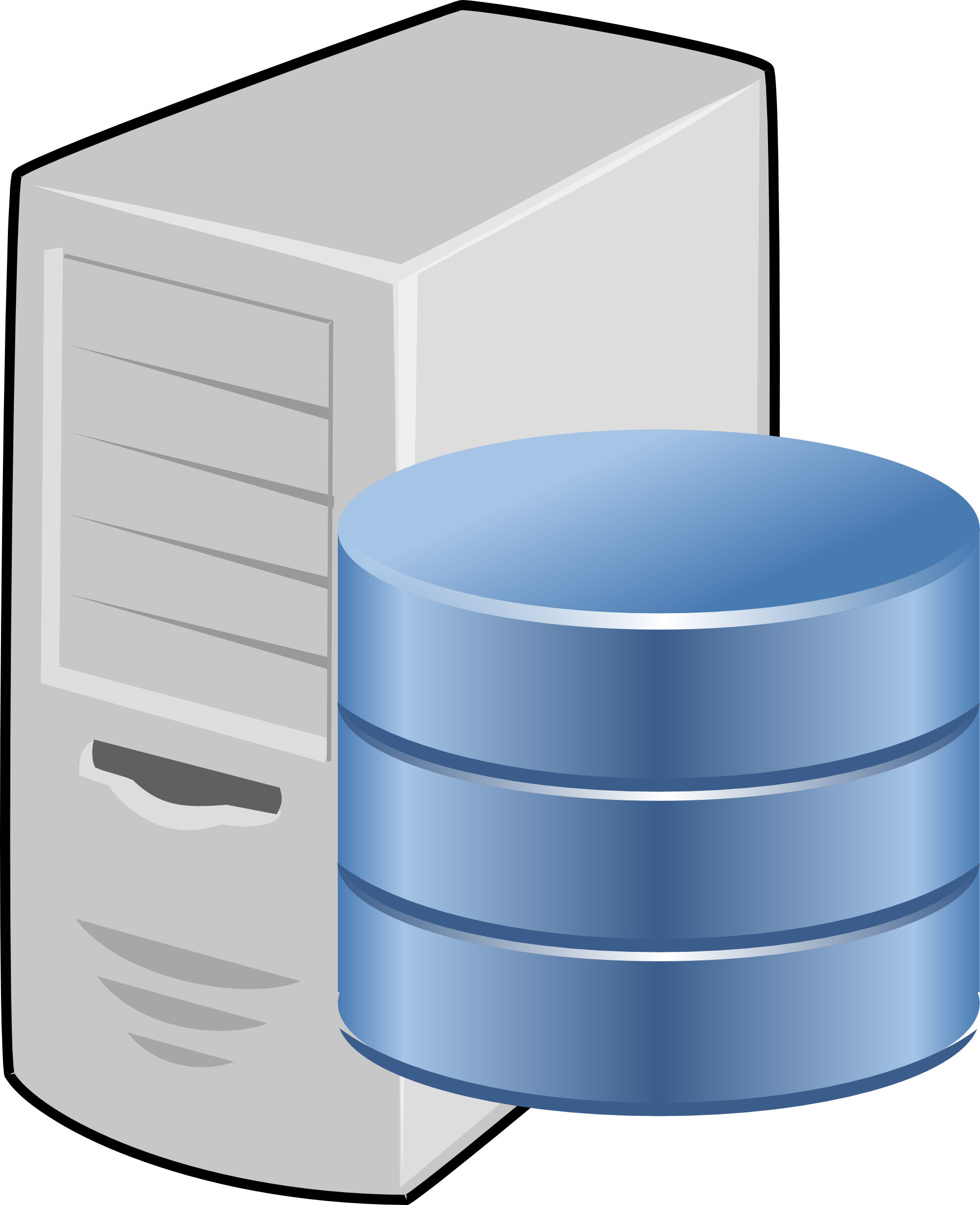 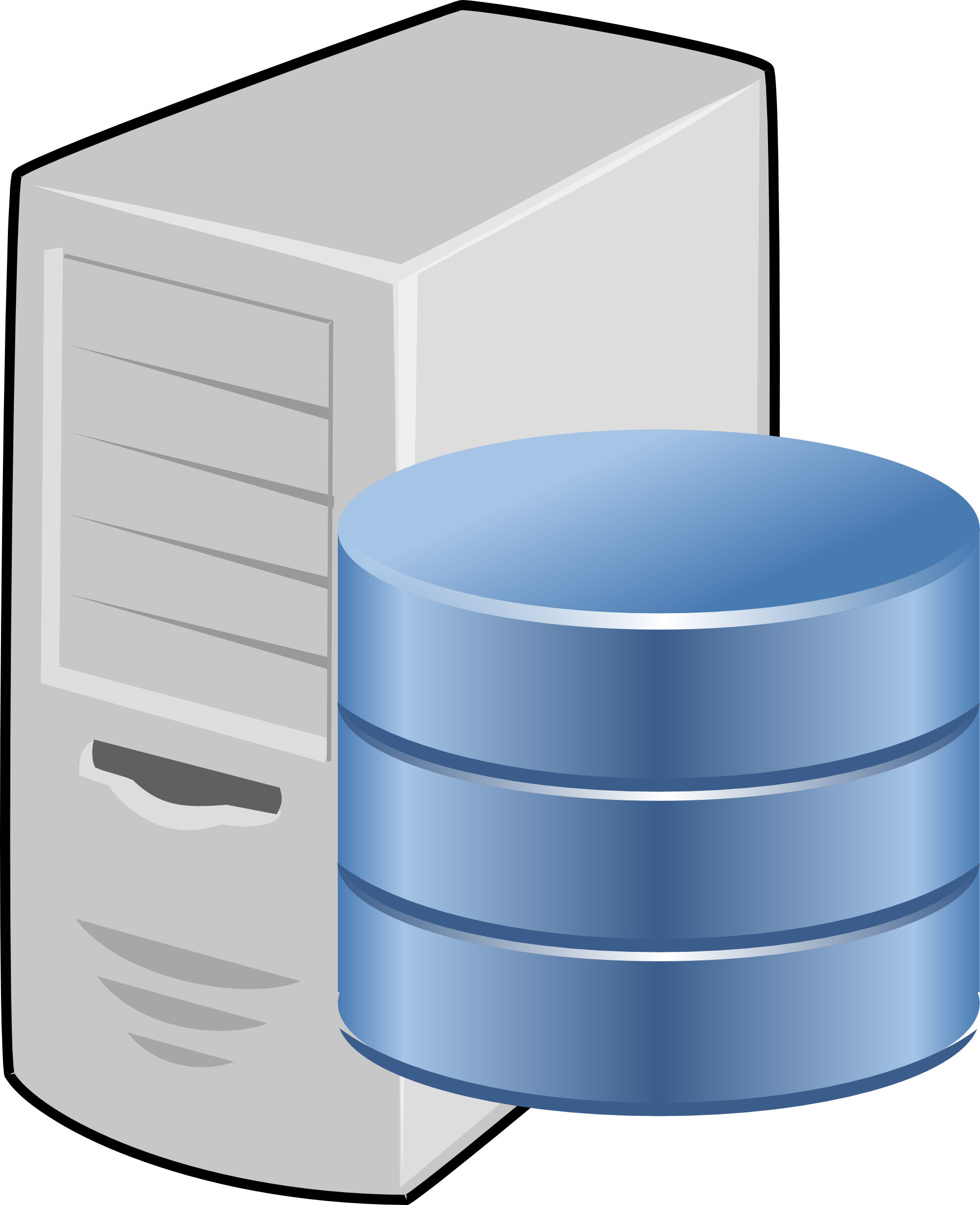 Filter leaked WPAD queries: 
- Use customized list
- Deploy #: ~11000
WPAD query leakage
3. End user level
AS with WPAD query leakage
Stop OS domain hard-coding:
- Deploy #: 
         > 6 million
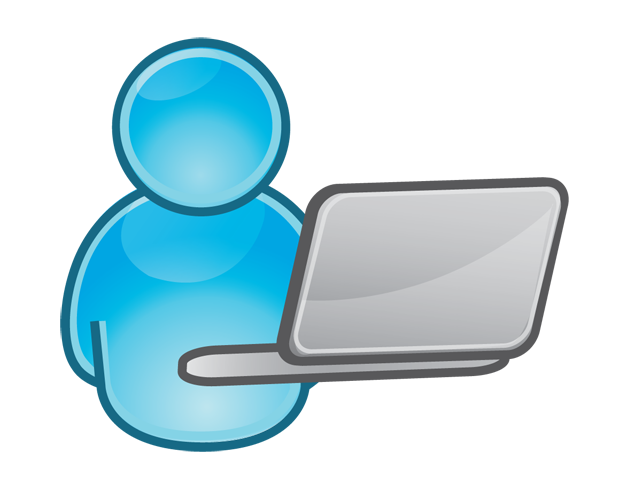 wpad.company.itld
23
Summary
Performed a systematic study of WPAD name collision attack in the new gTLD era
Quantified the problem severity, uncovered the likely problem cause 
Proposed a candidate attack surface definition, and quantified the vulnerability status in the wild
Illustrated real threat, provided a strong and urgent message to deploy proactive protection
Discussed remediation strategies with empirical data analysis
US-CERT Alert (TA16-144A):  
WPAD Name Collision Vulnerability
24
Questions?
US-CERT Alert (TA16-144A):  
WPAD Name Collision Vulnerability
25